ניהול תקציב אישי
איזה דבר גדול אתם חולמים לעשות או לקנות כשתהיו גדולים?
כיצד אתם מתכננים להגשים אותו?
משחק התקציב
5
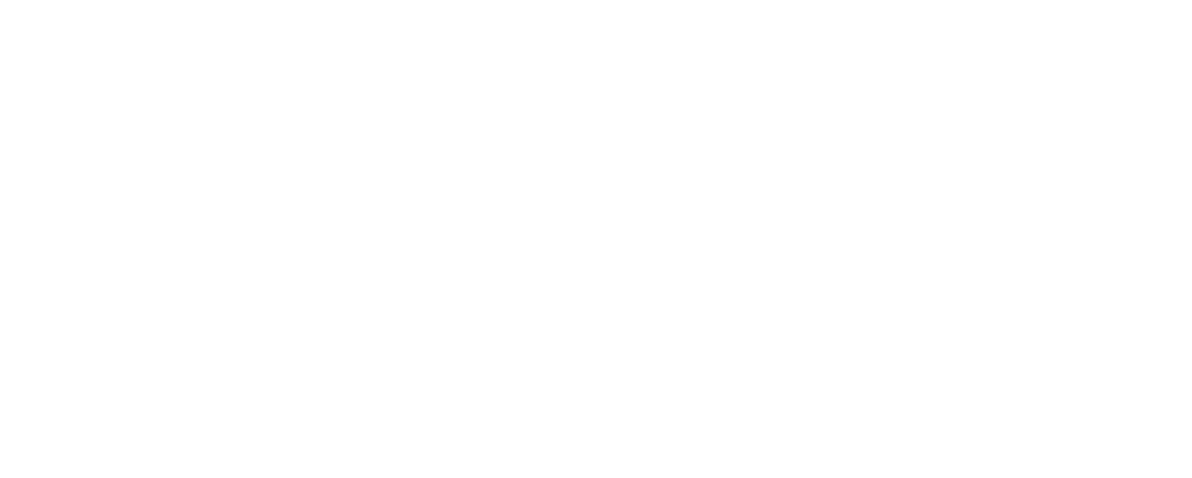 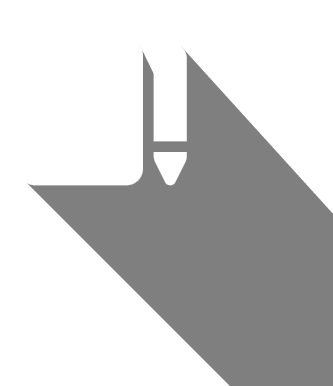 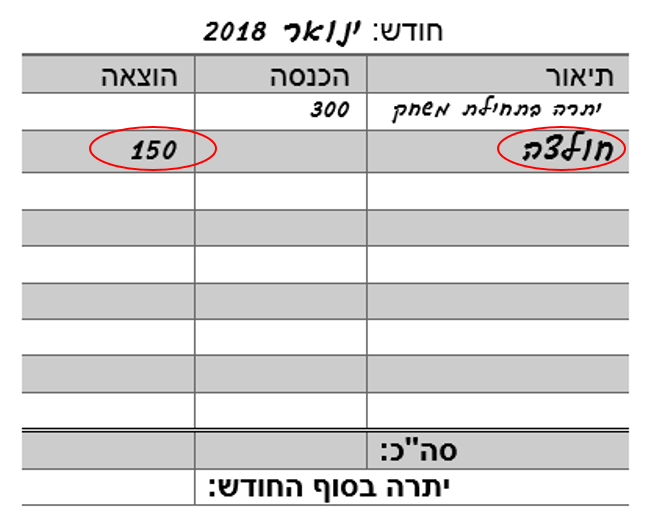 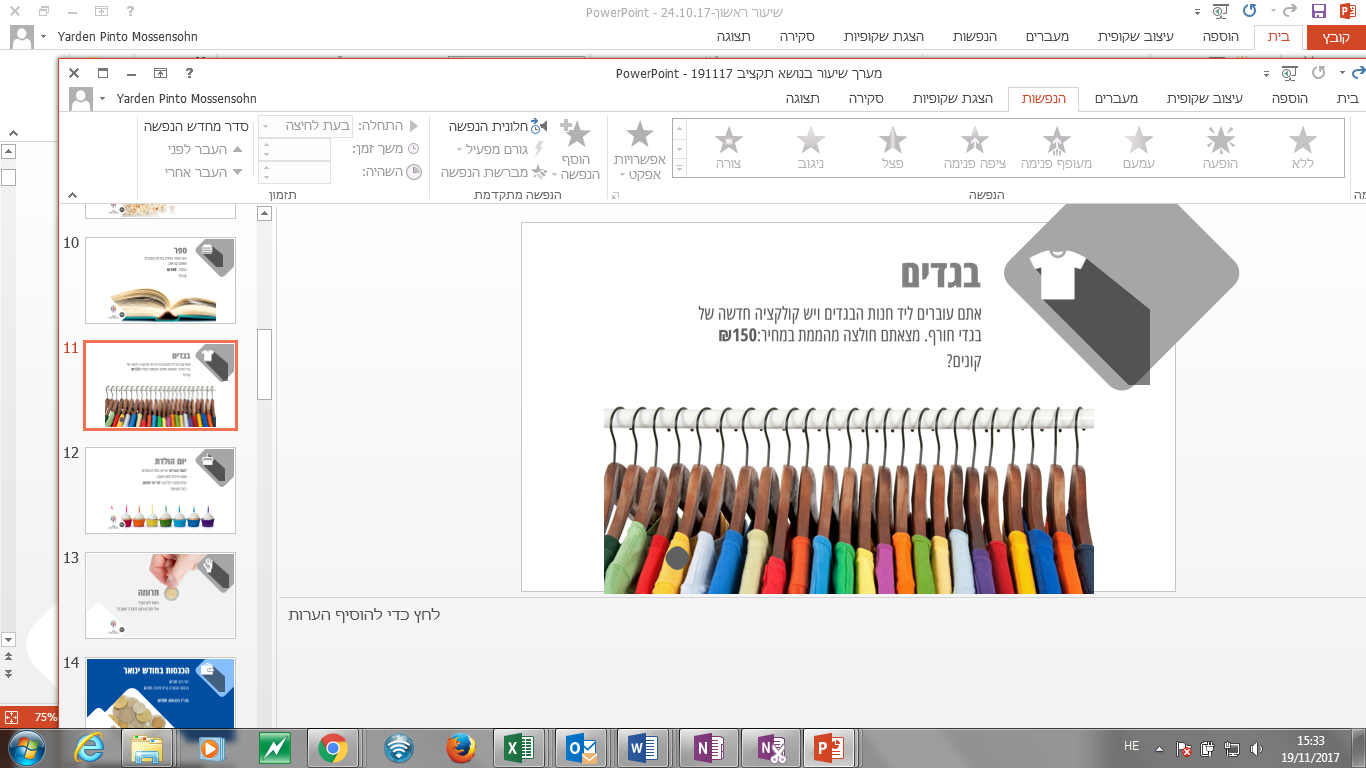 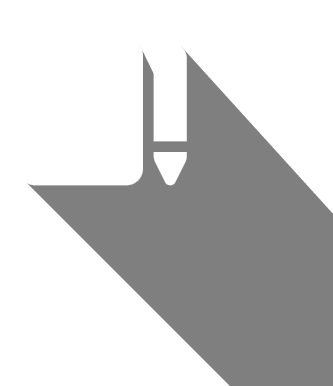 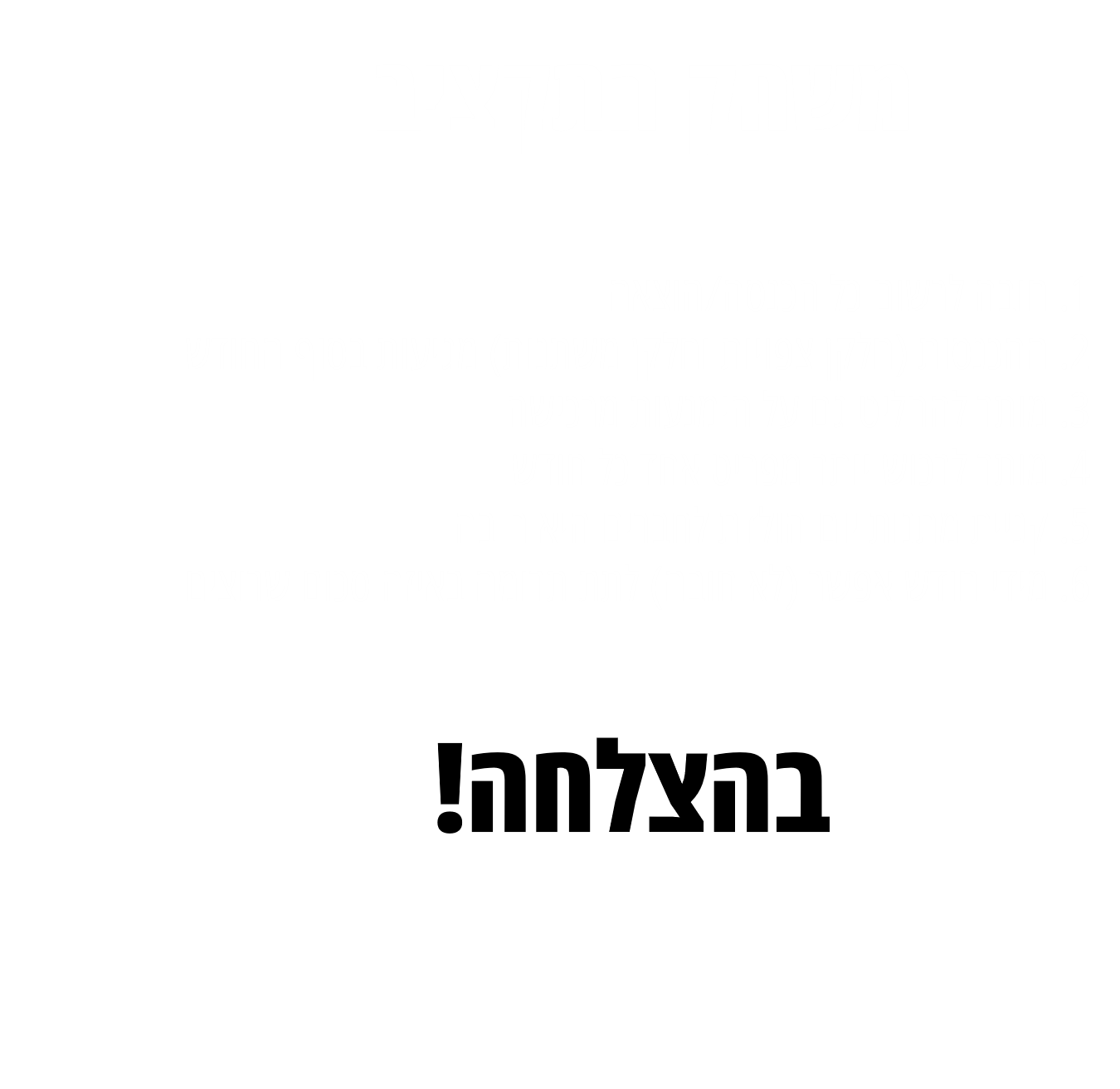 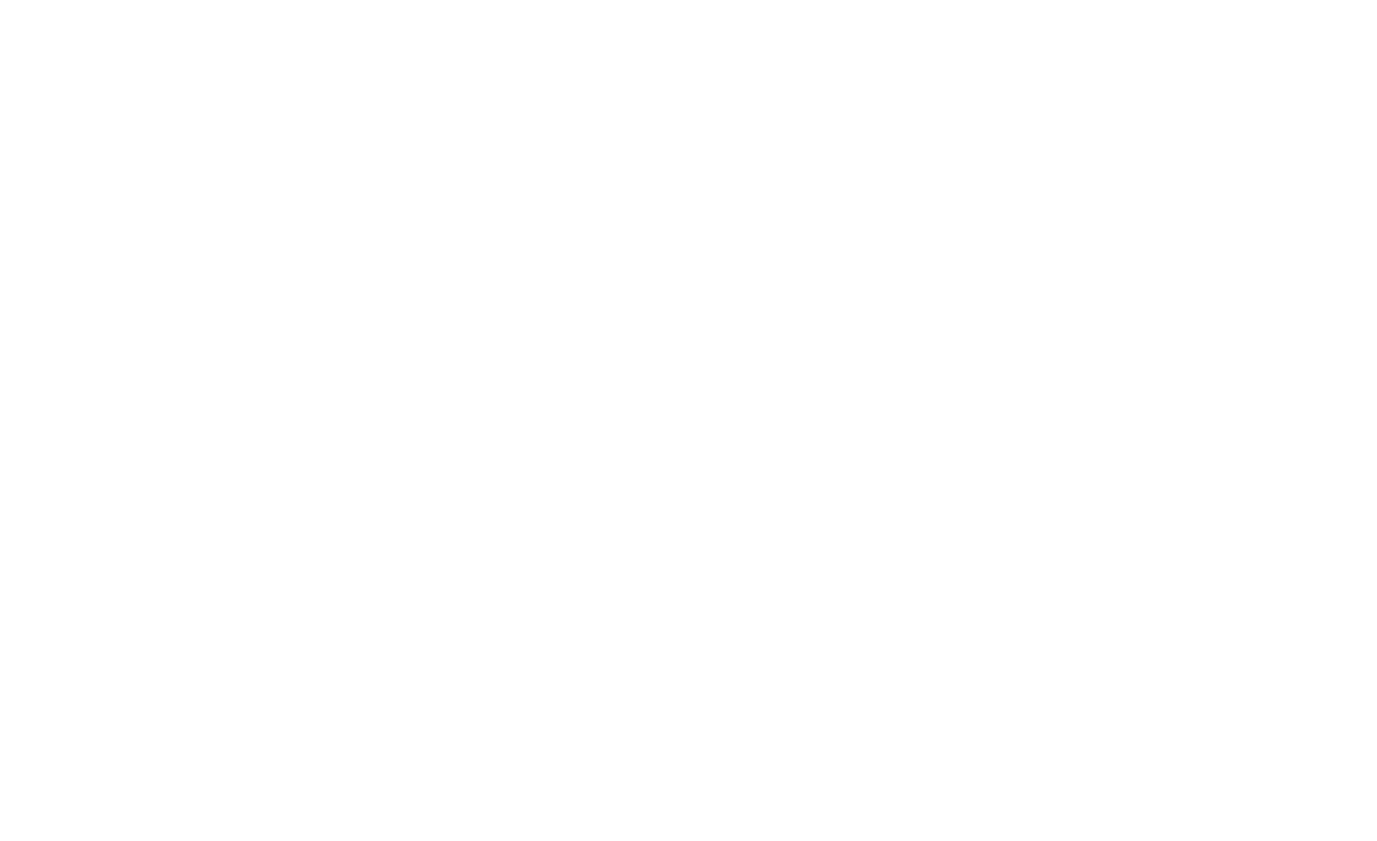 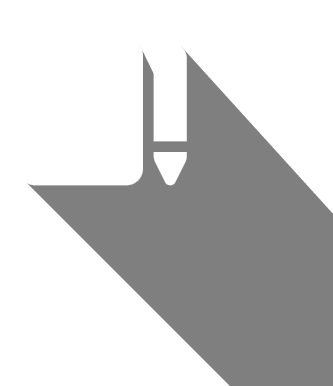 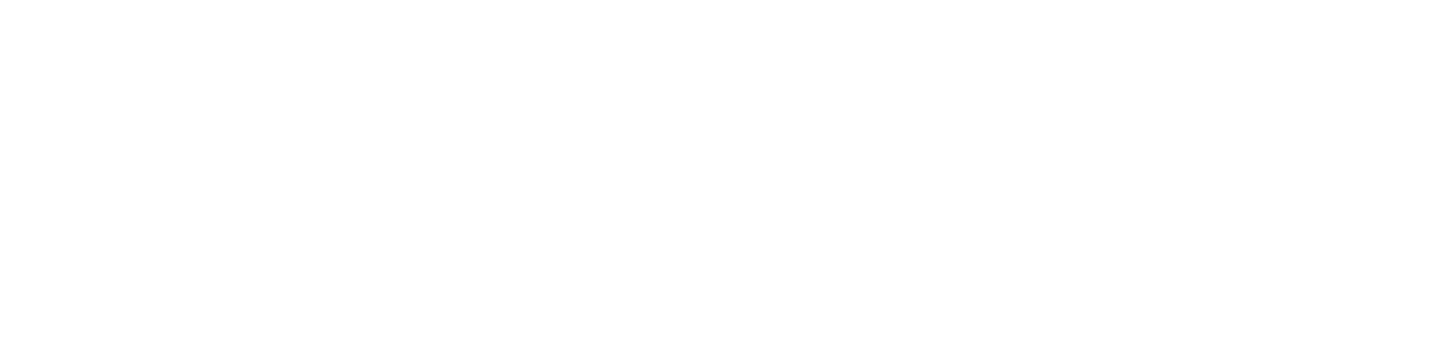 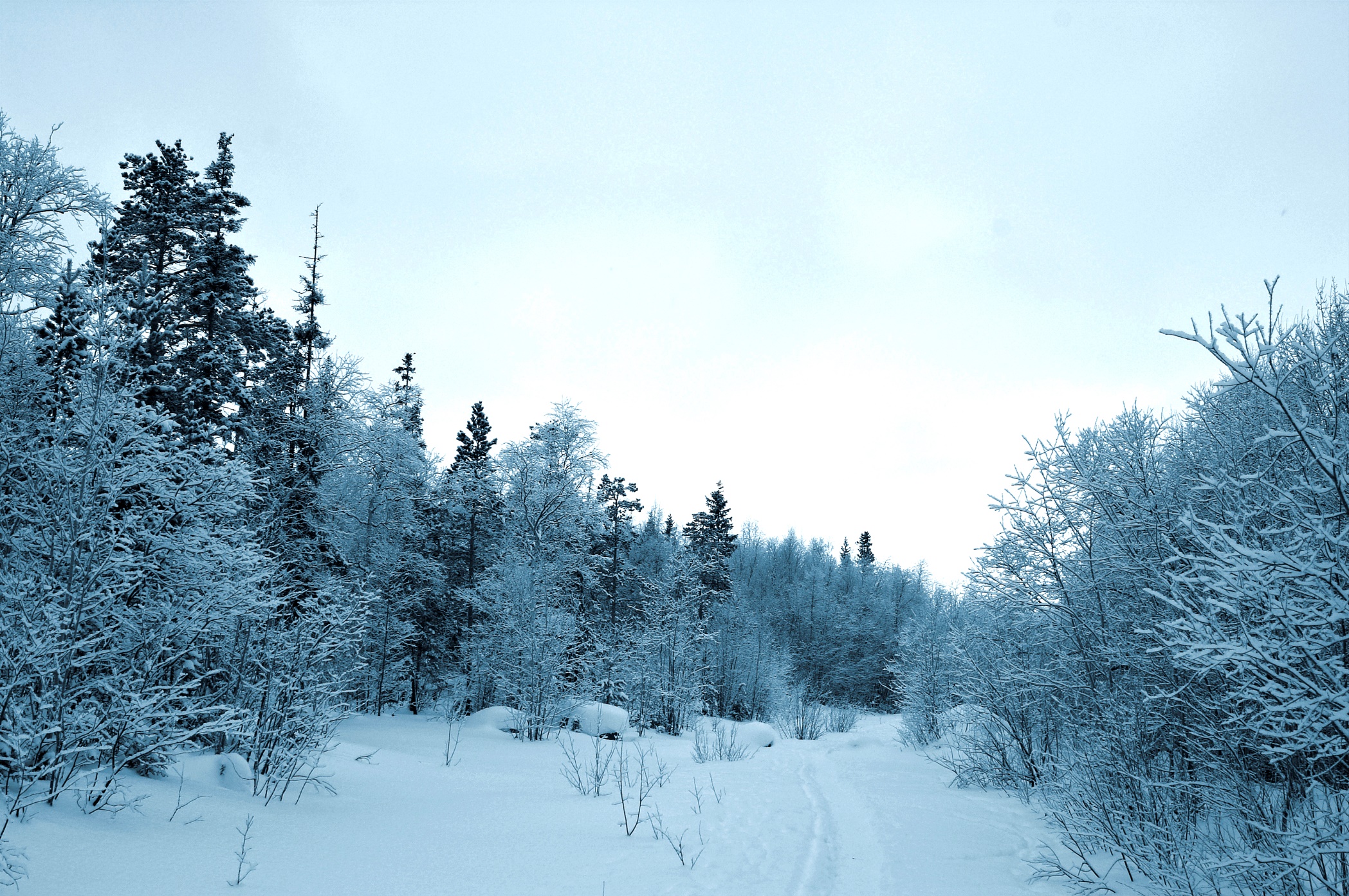 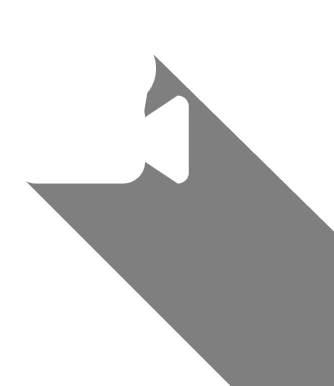 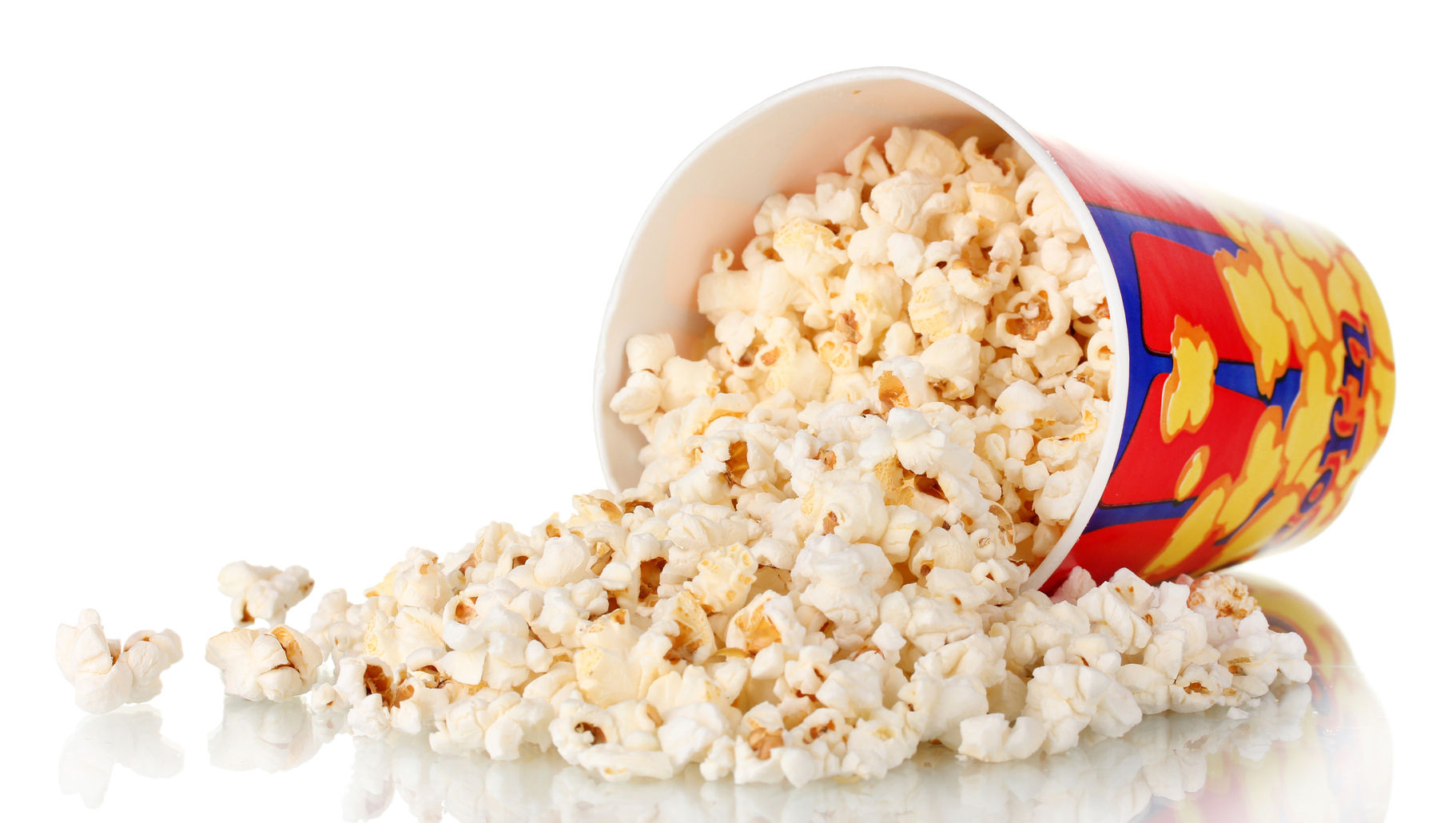 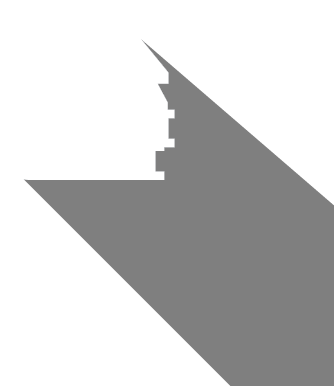 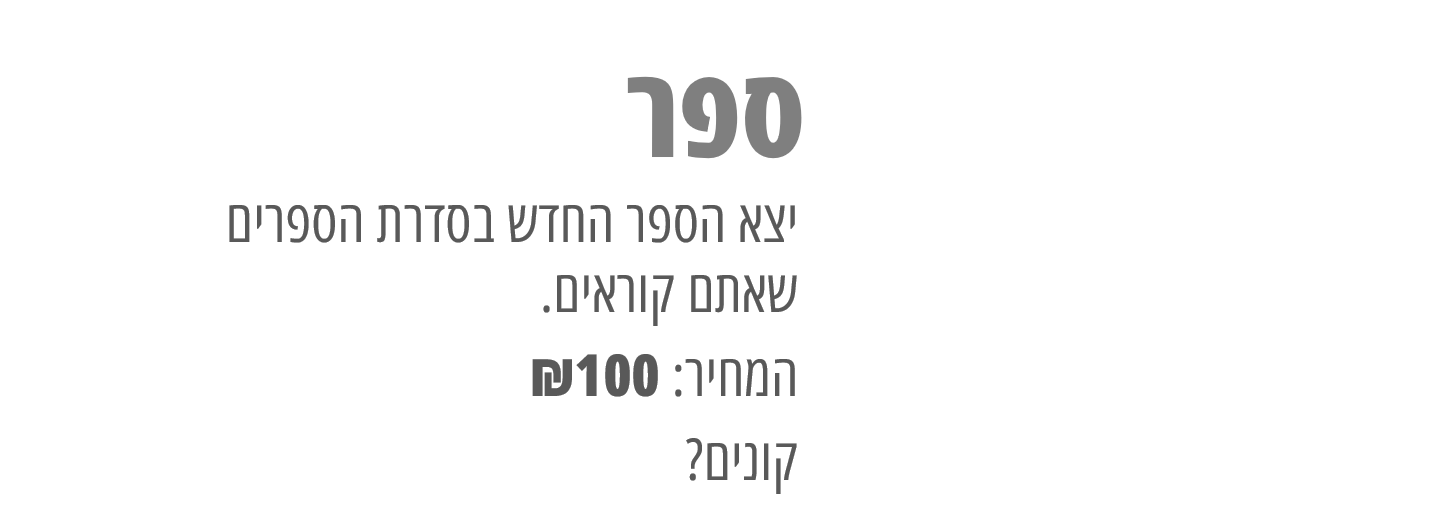 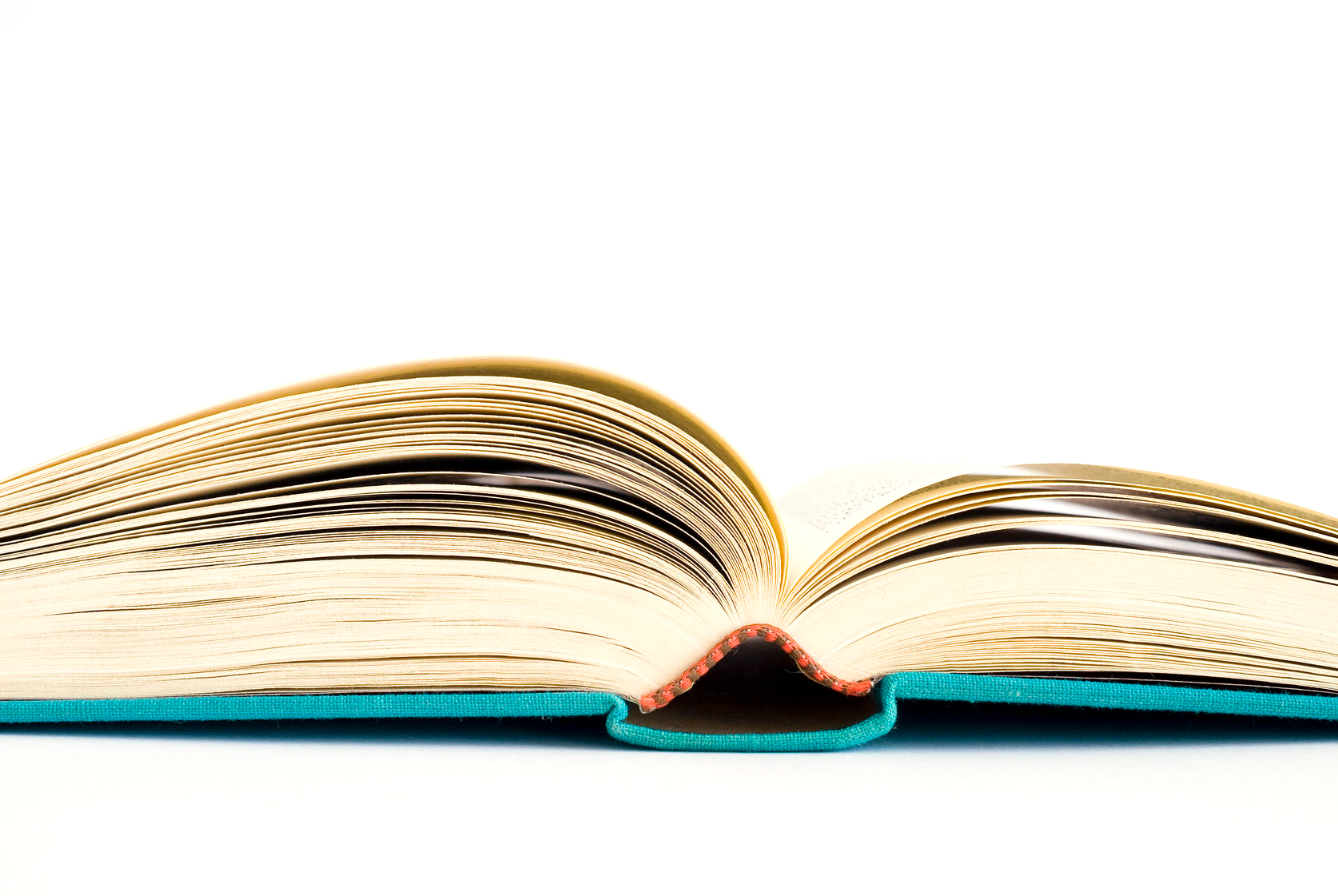 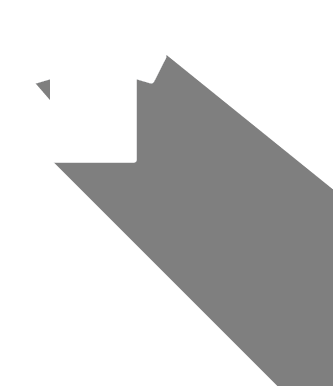 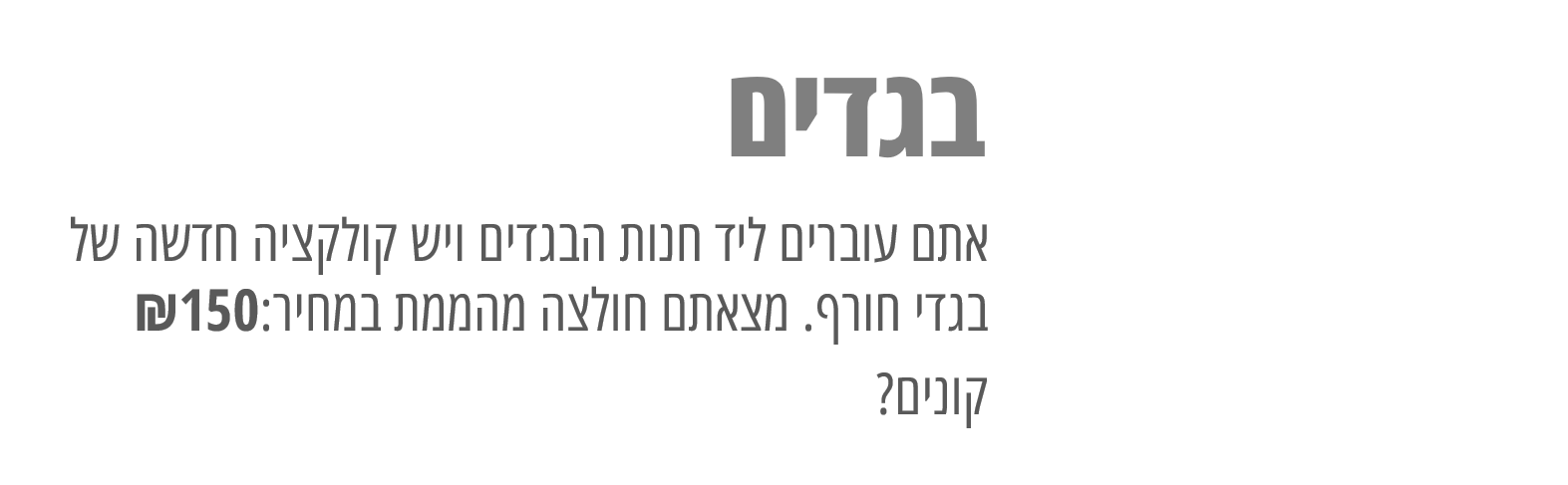 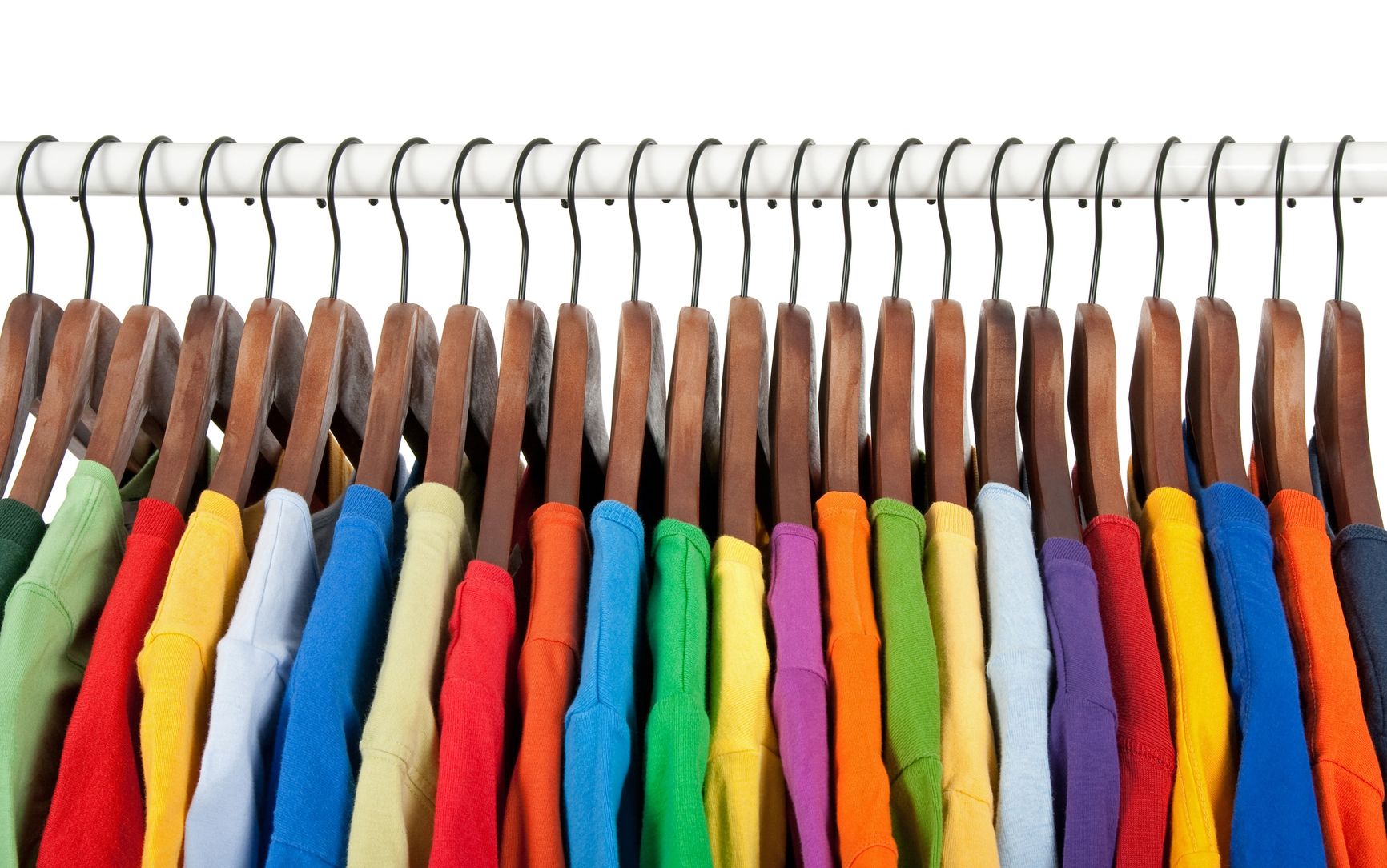 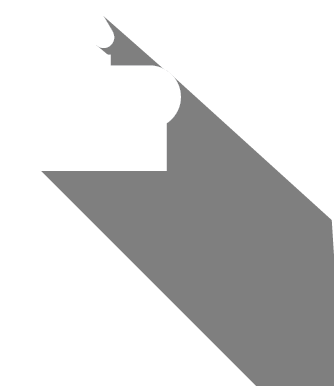 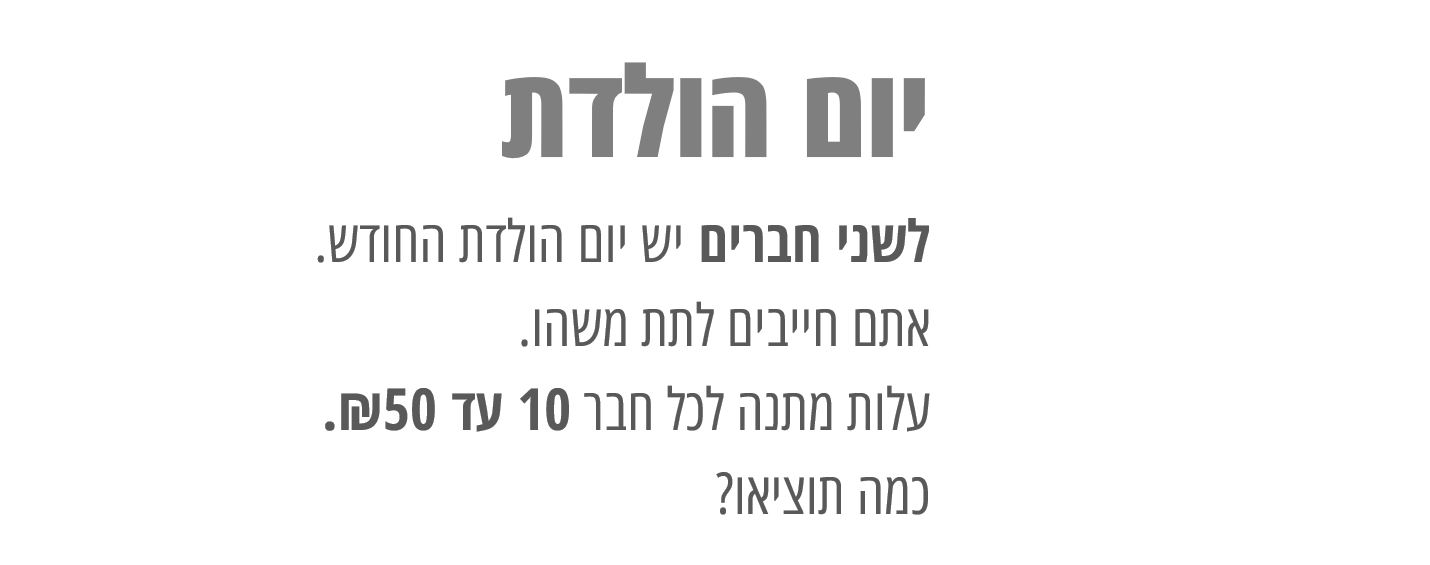 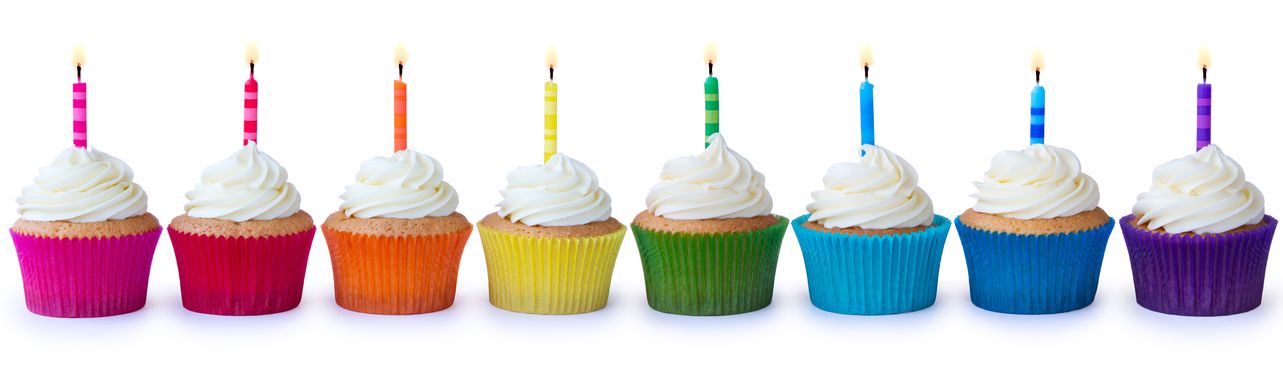 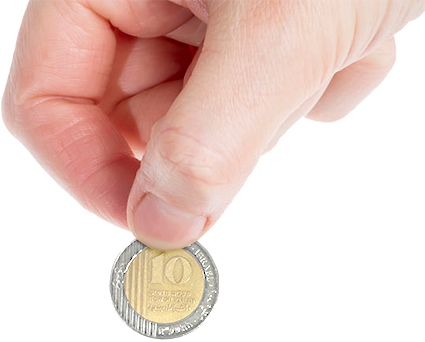 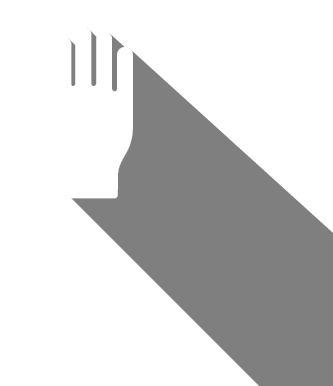 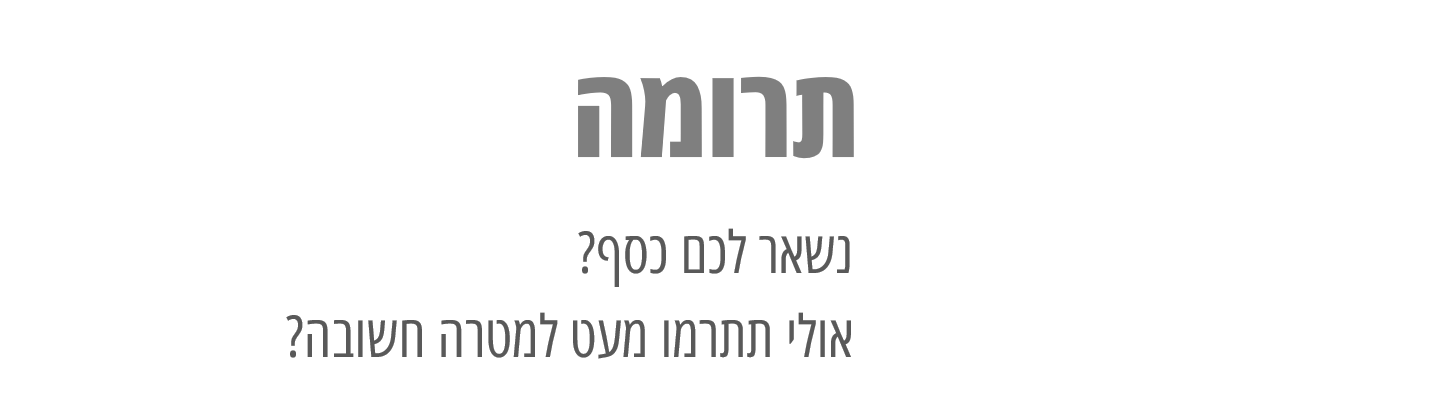 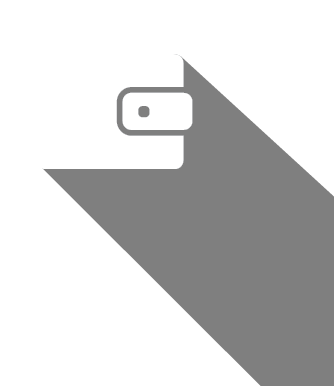 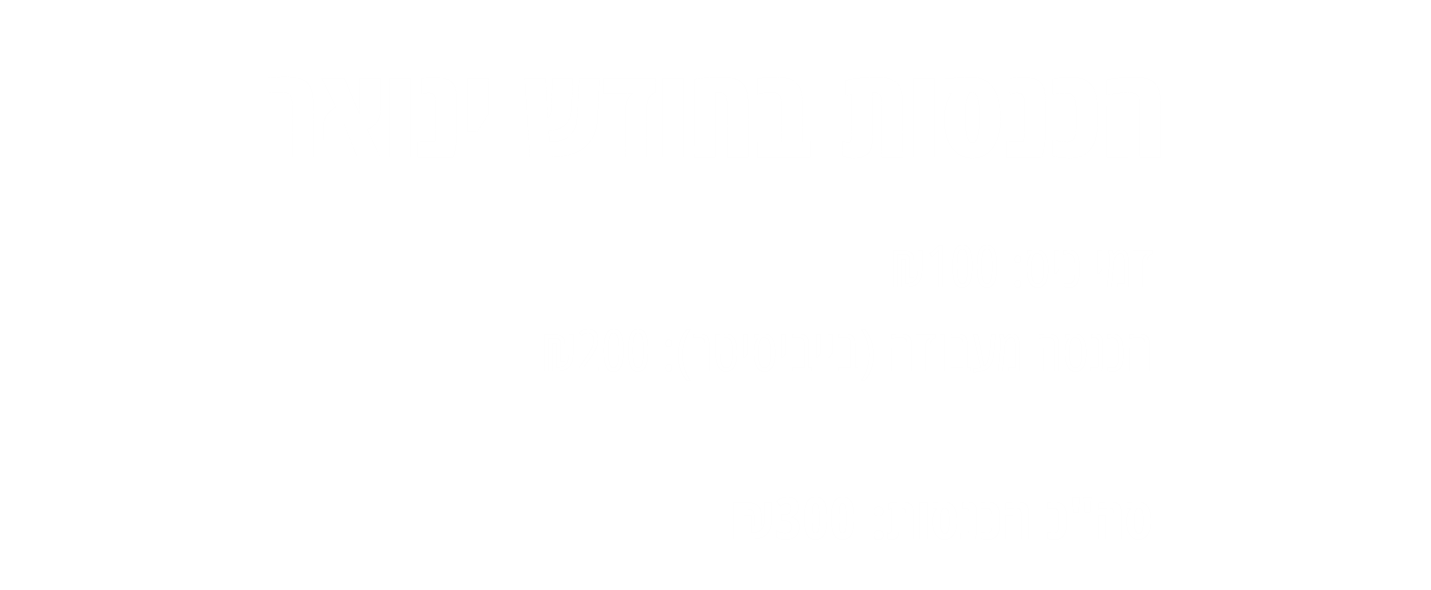 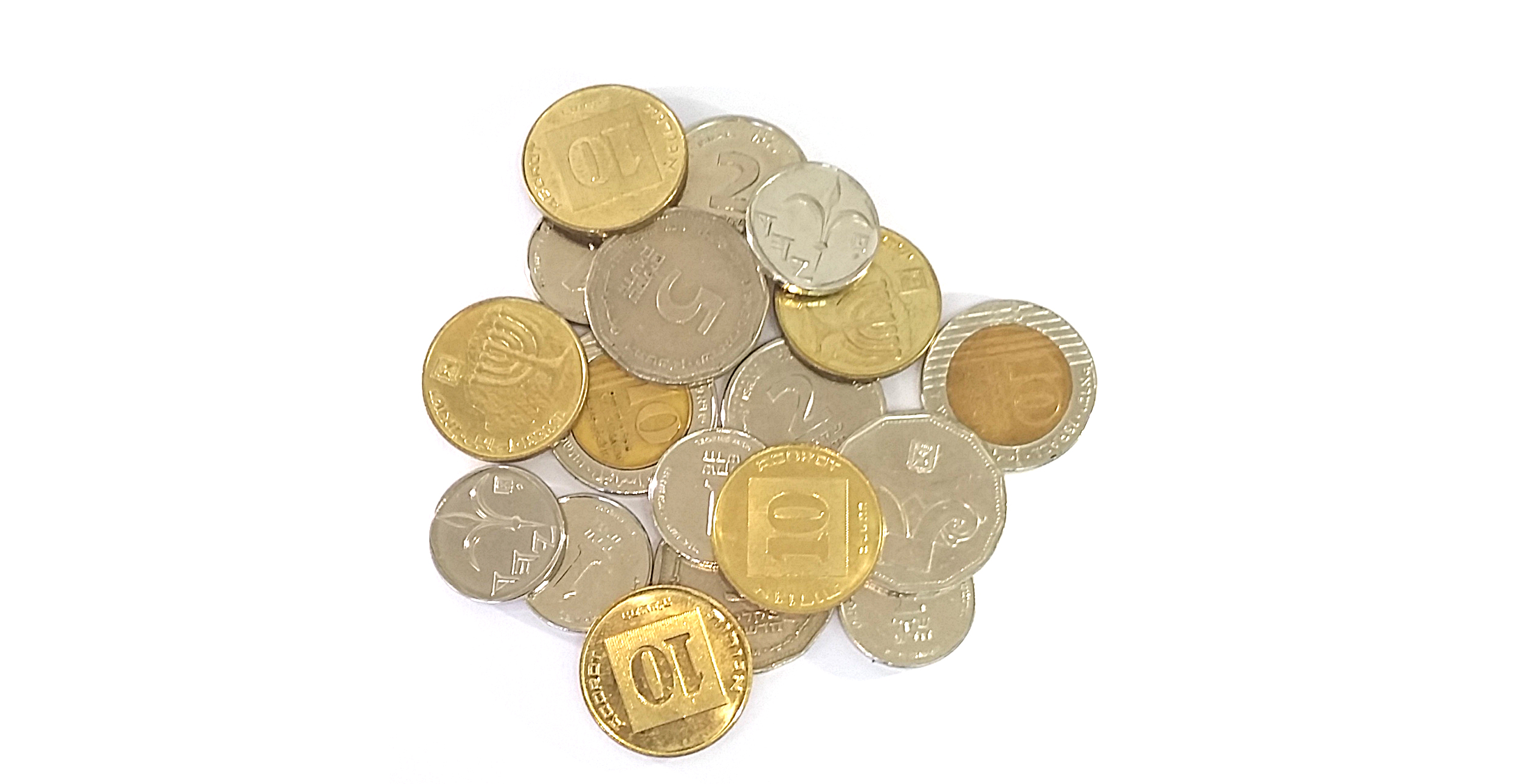 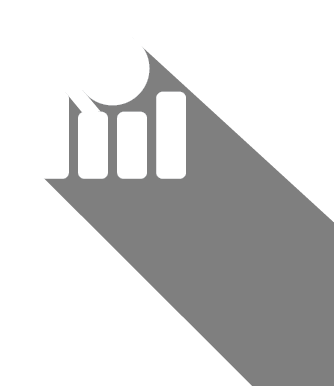 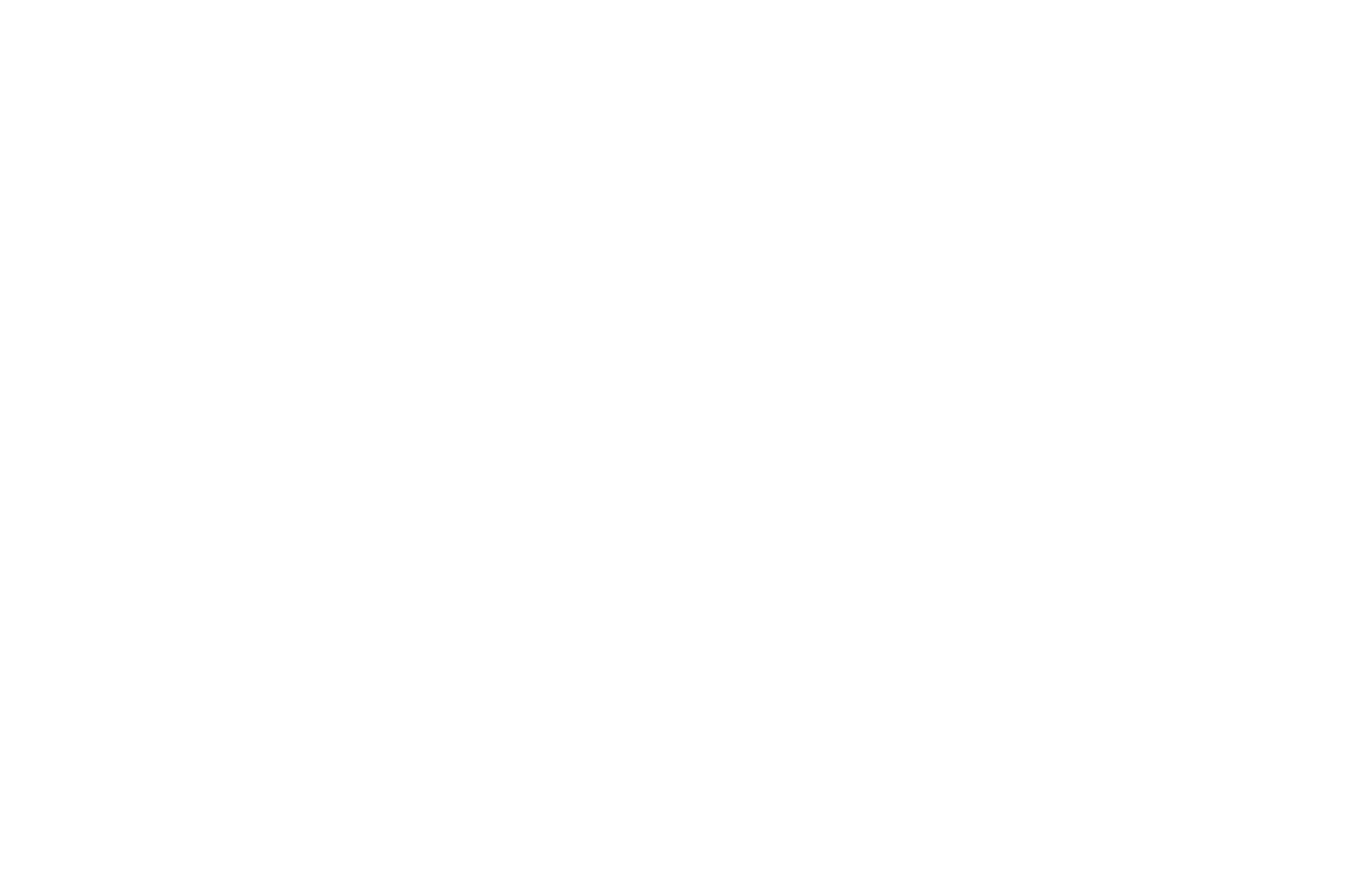 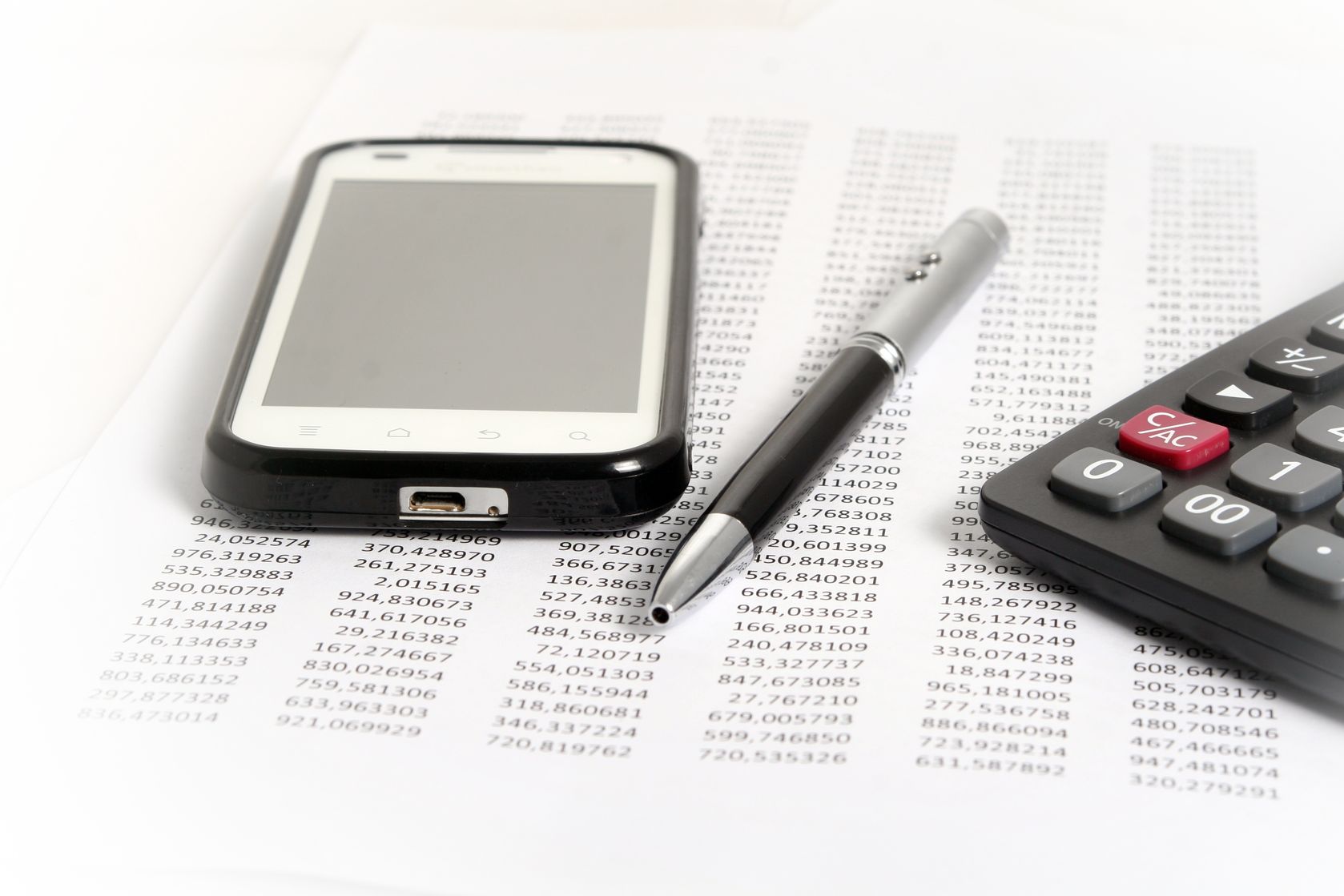 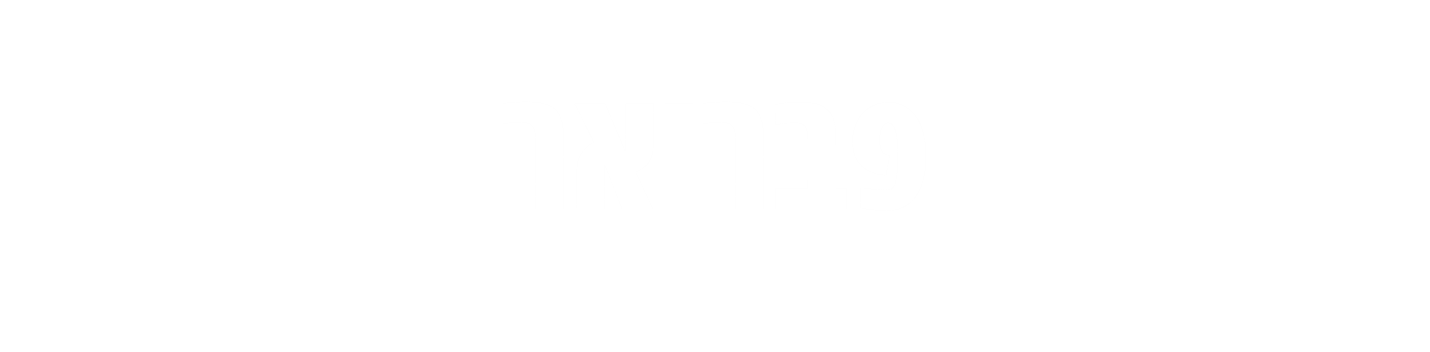 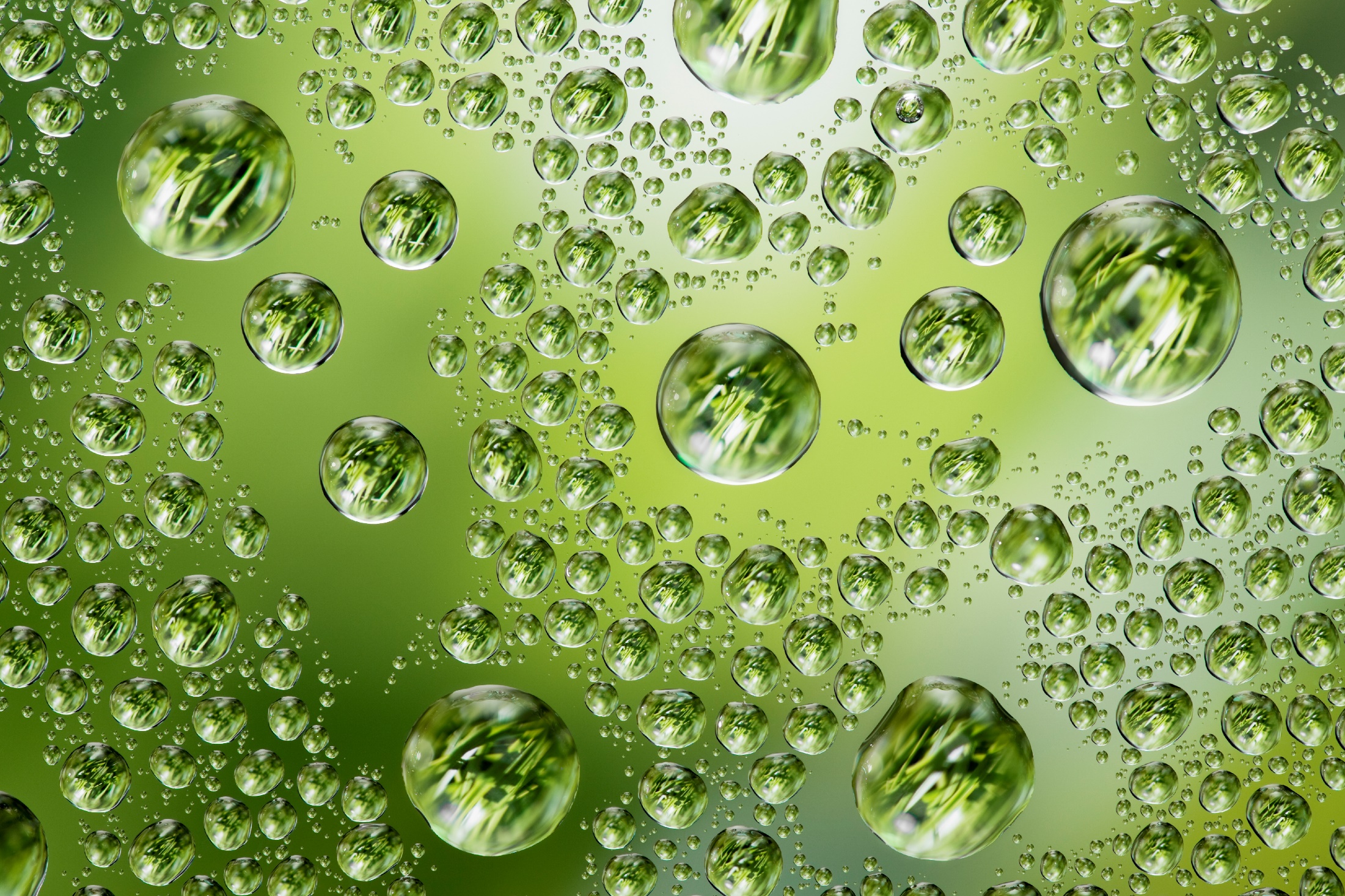 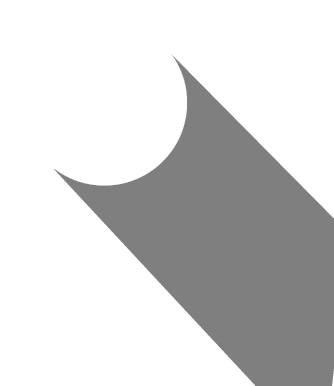 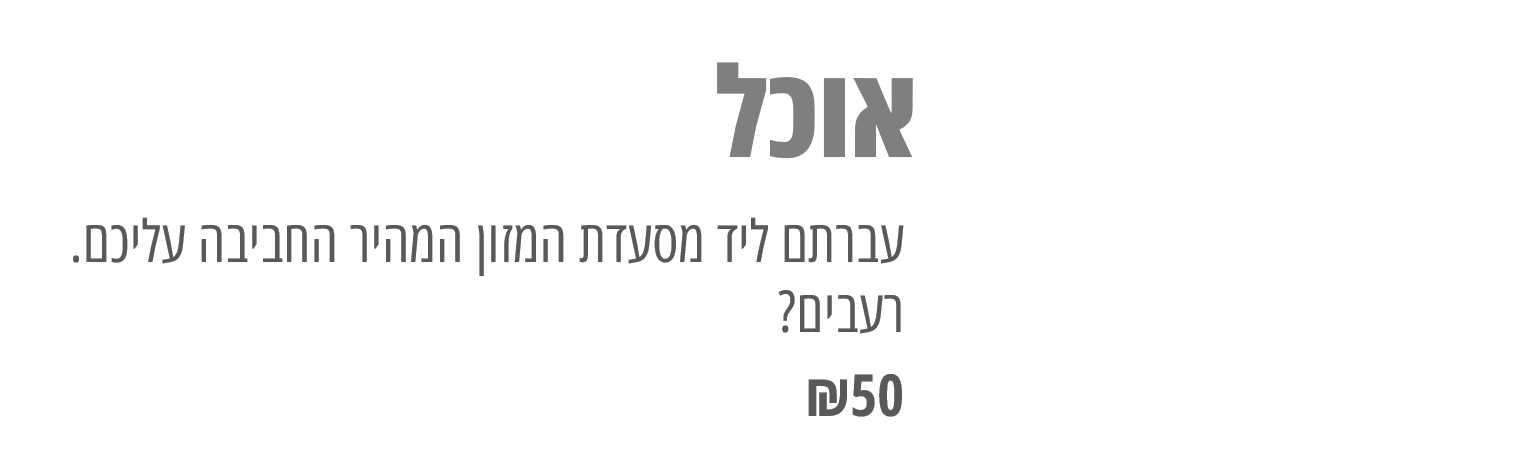 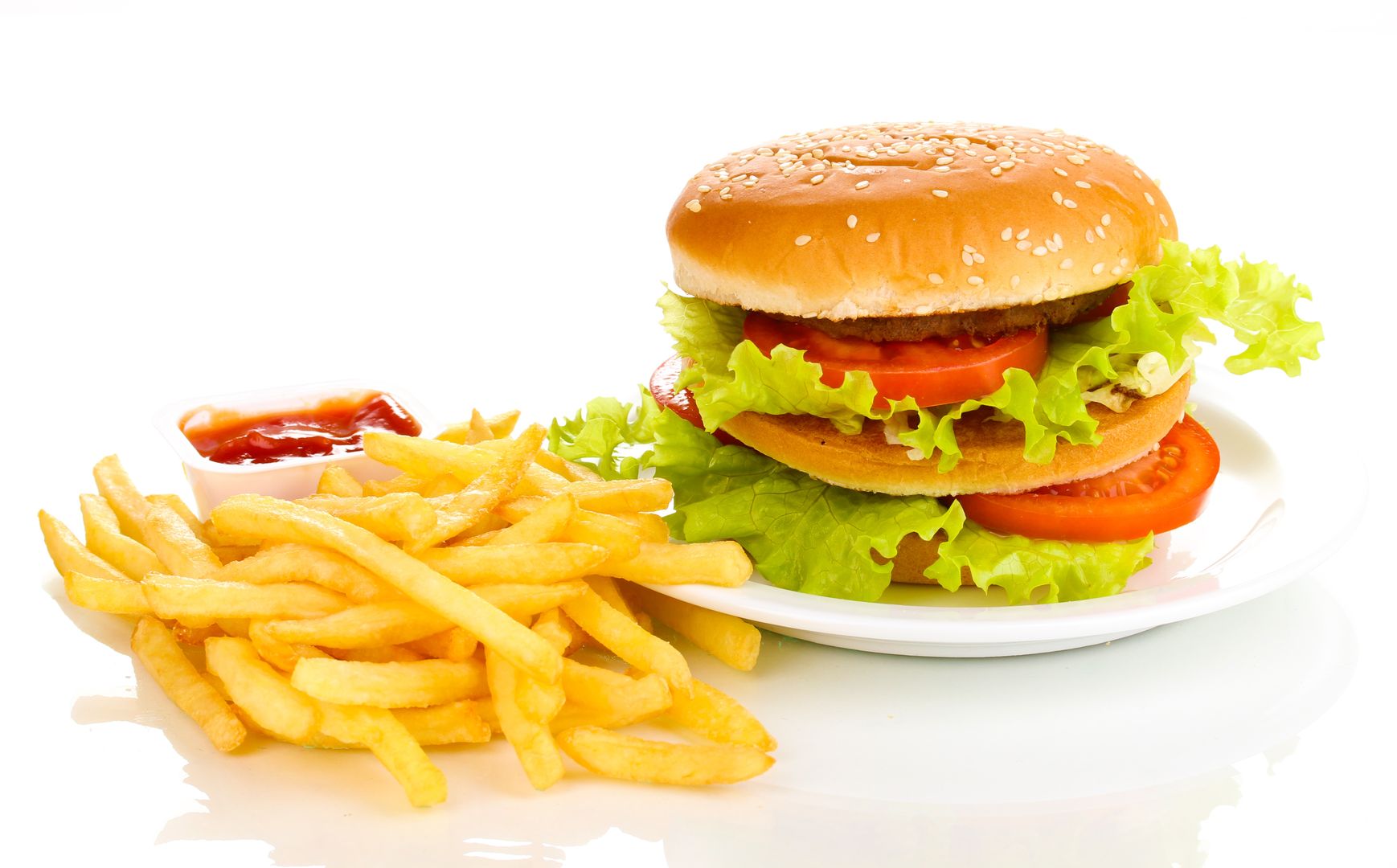 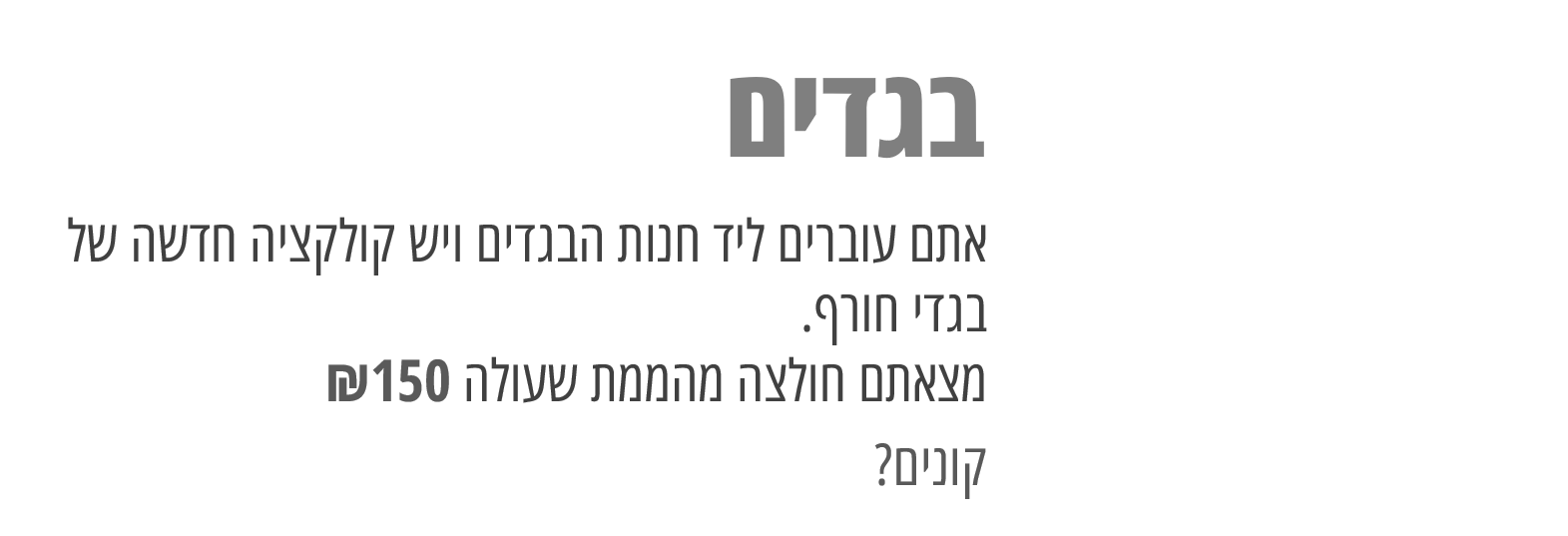 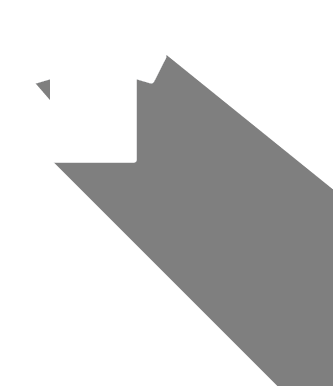 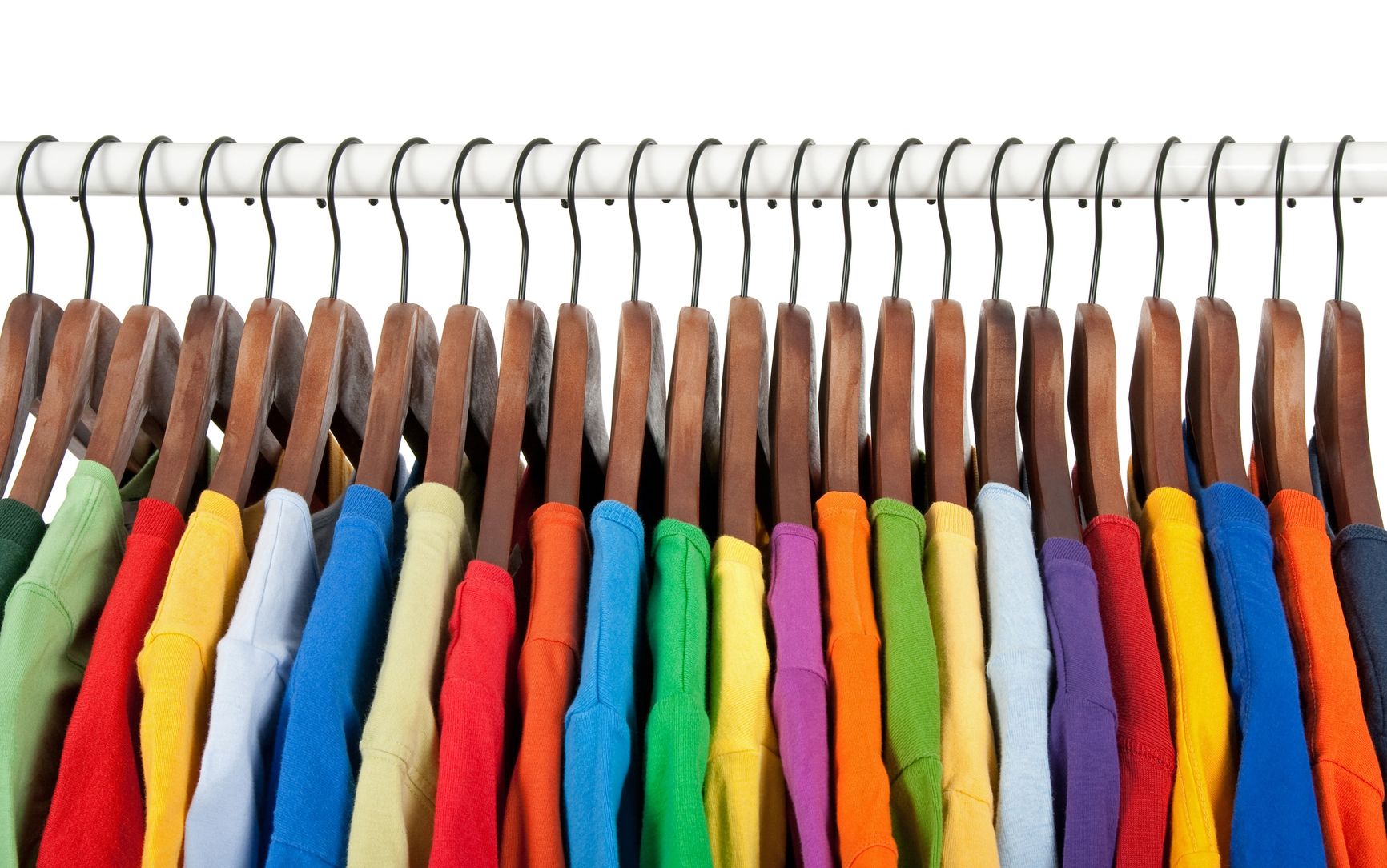 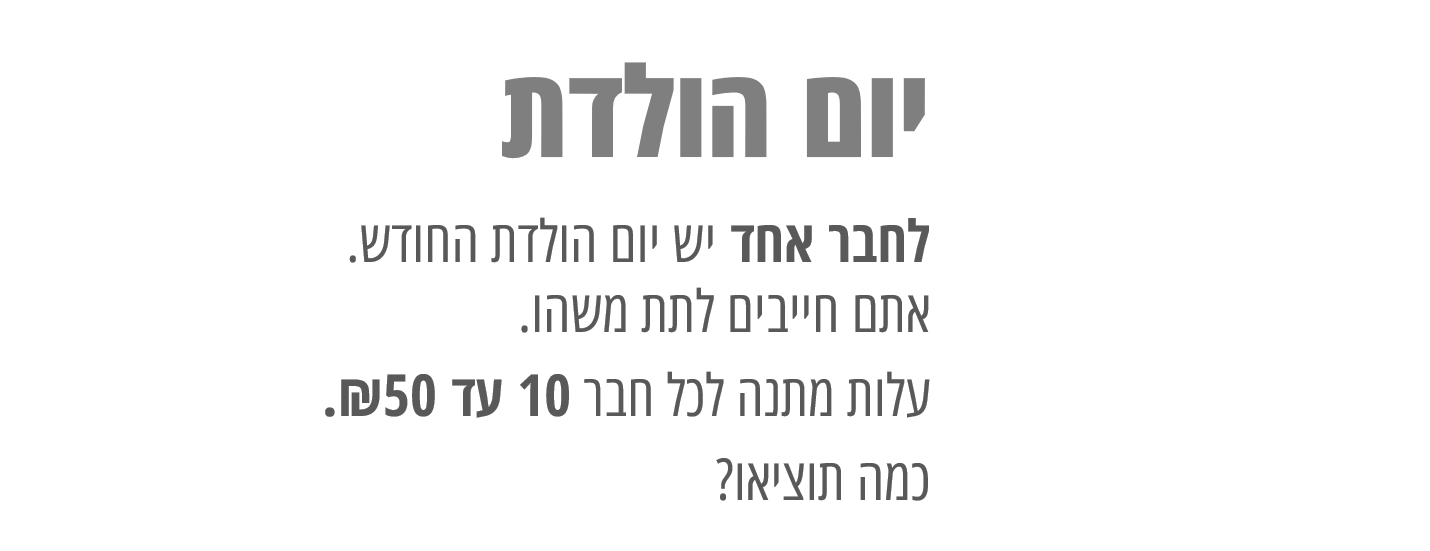 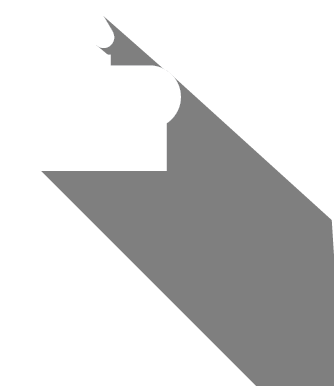 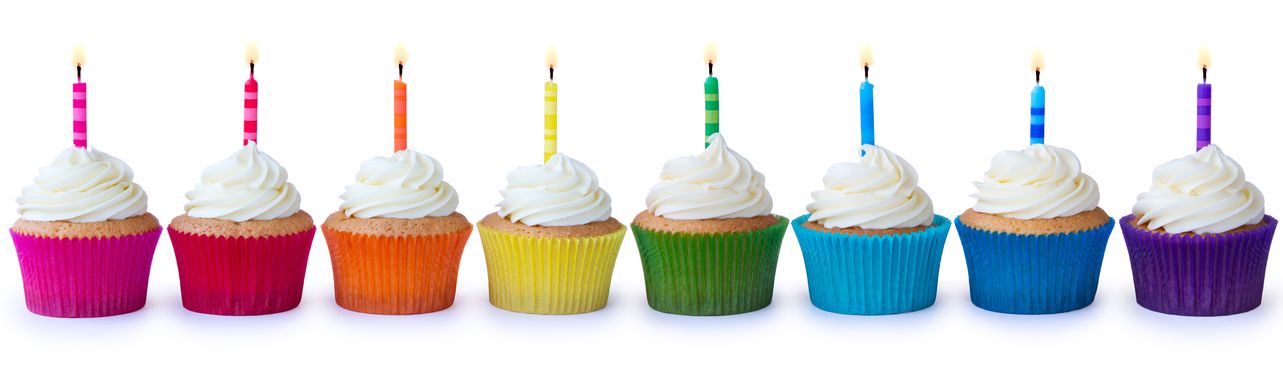 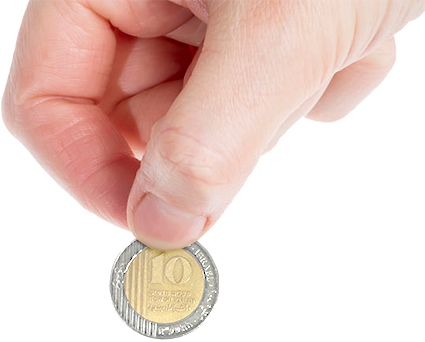 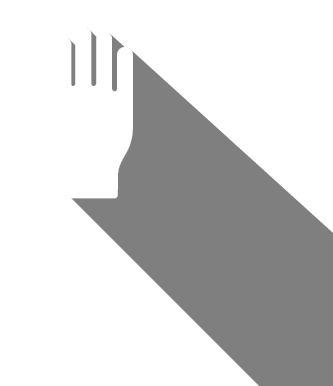 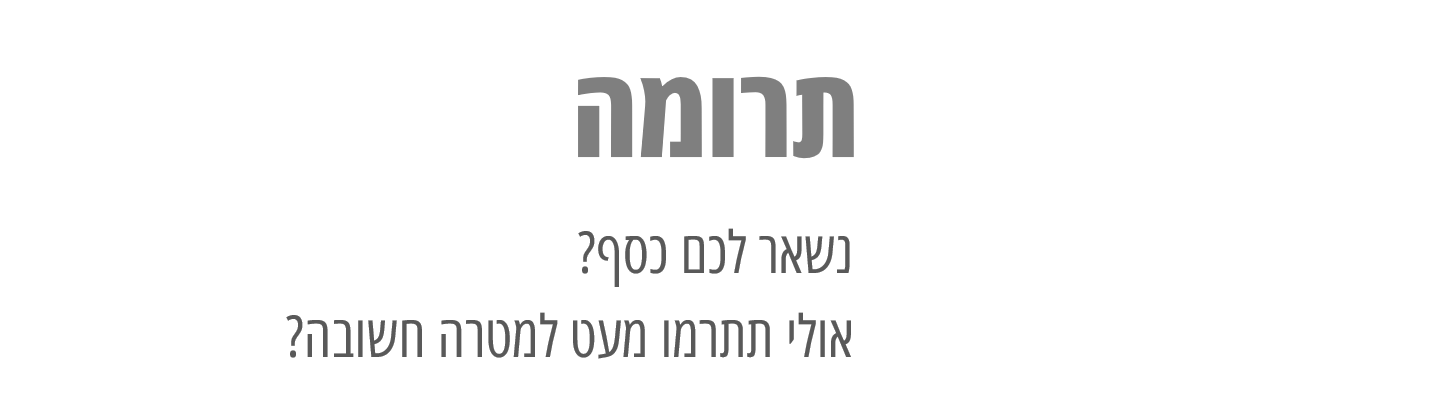 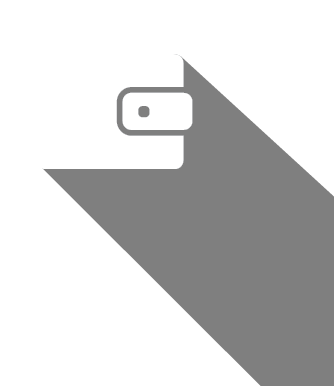 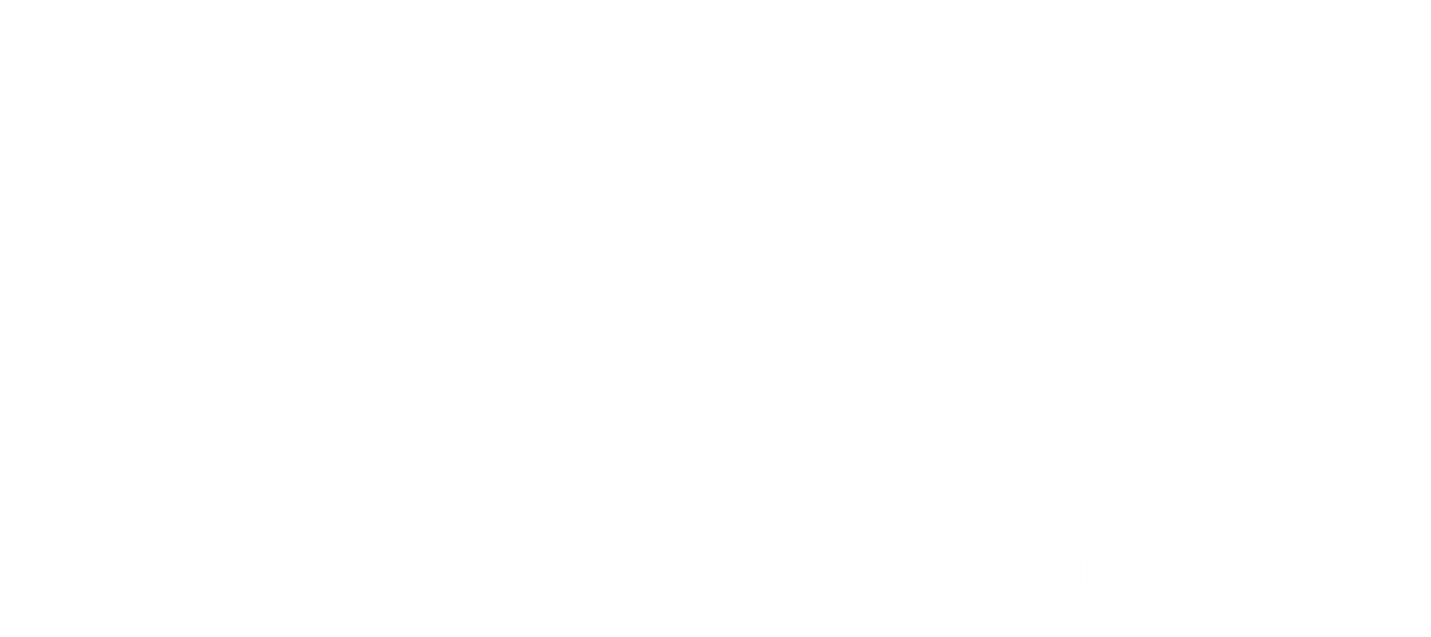 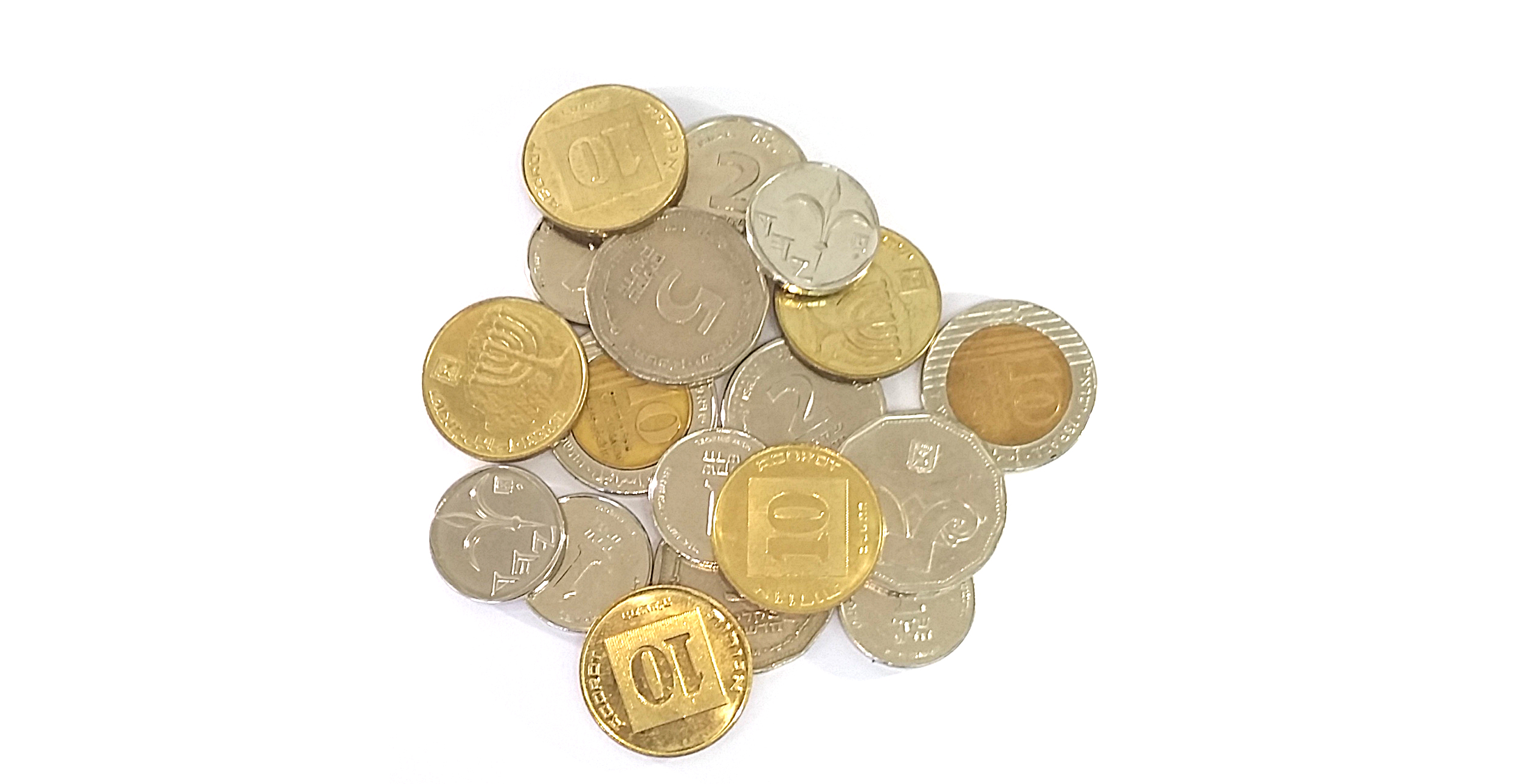 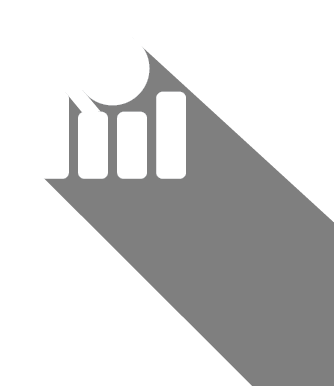 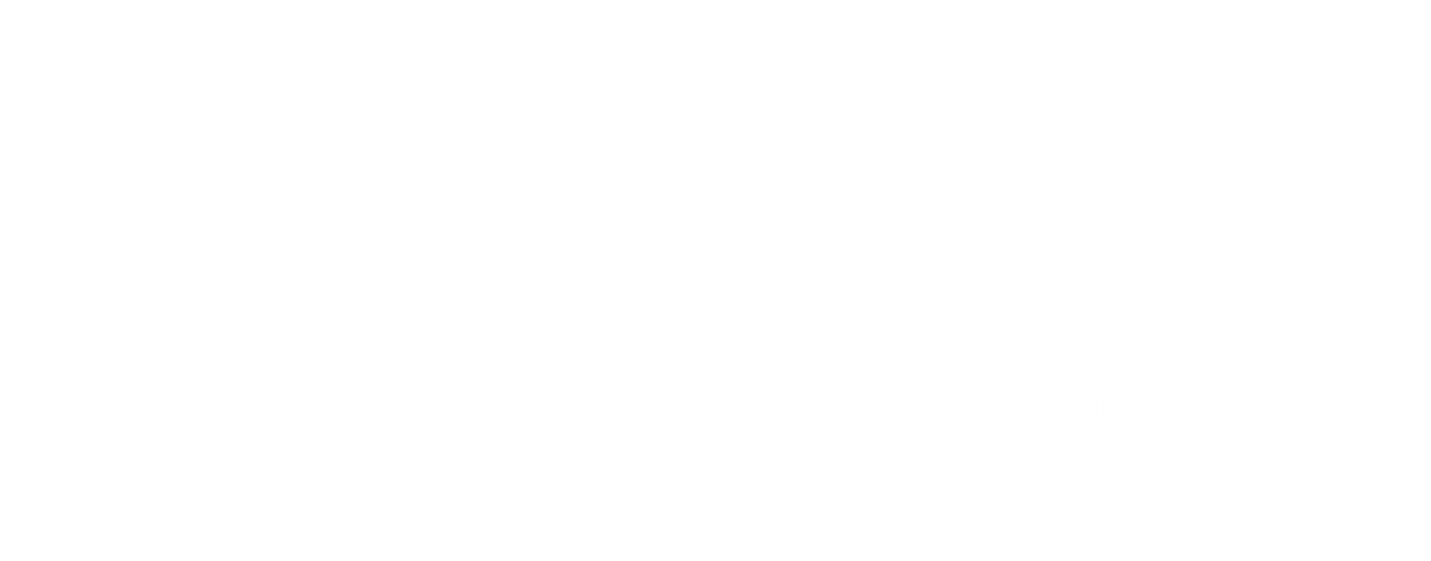 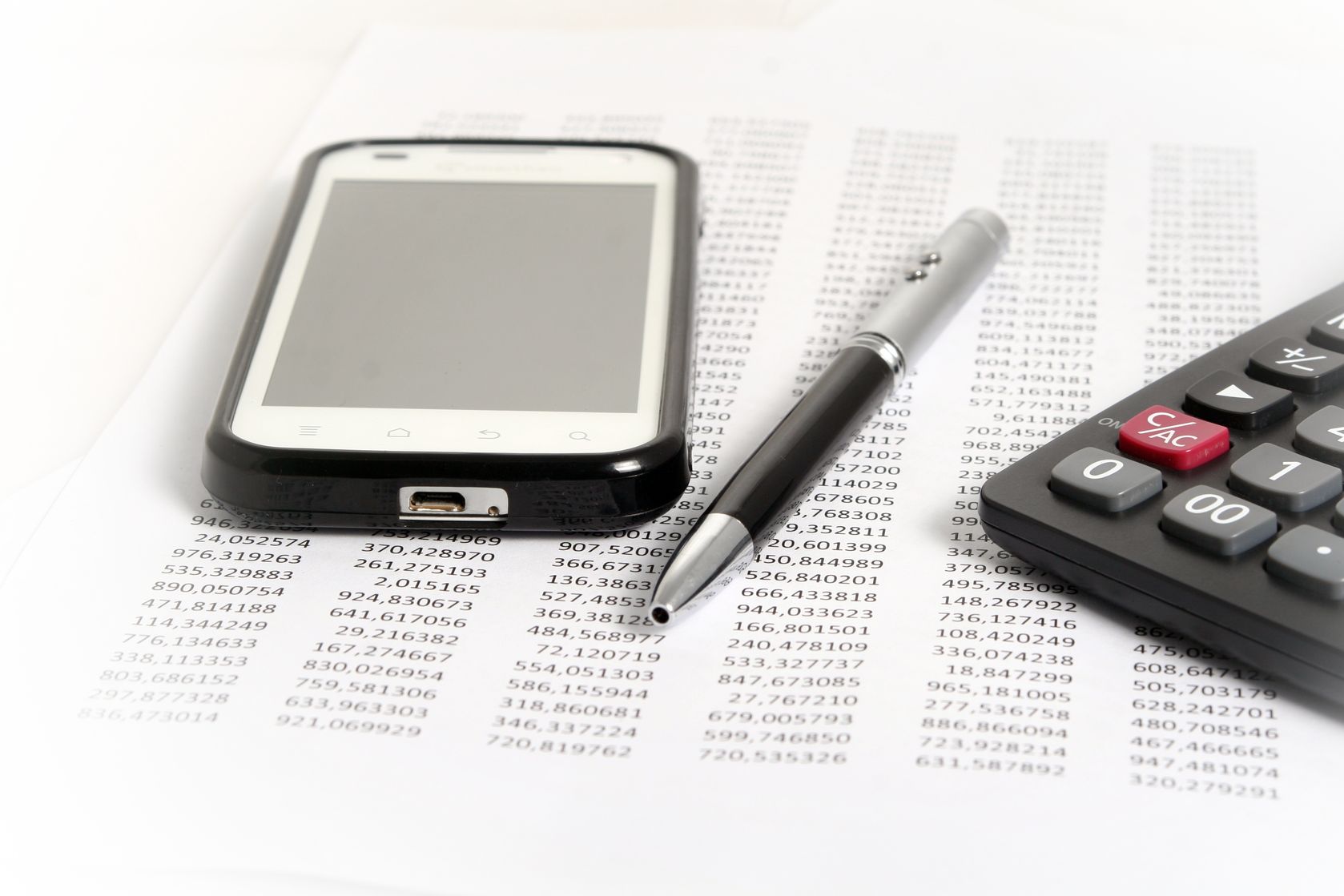 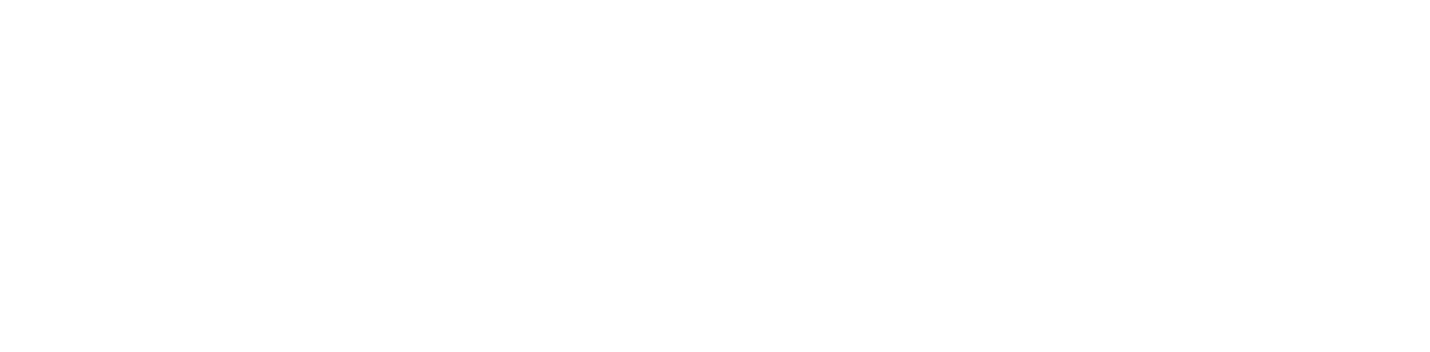 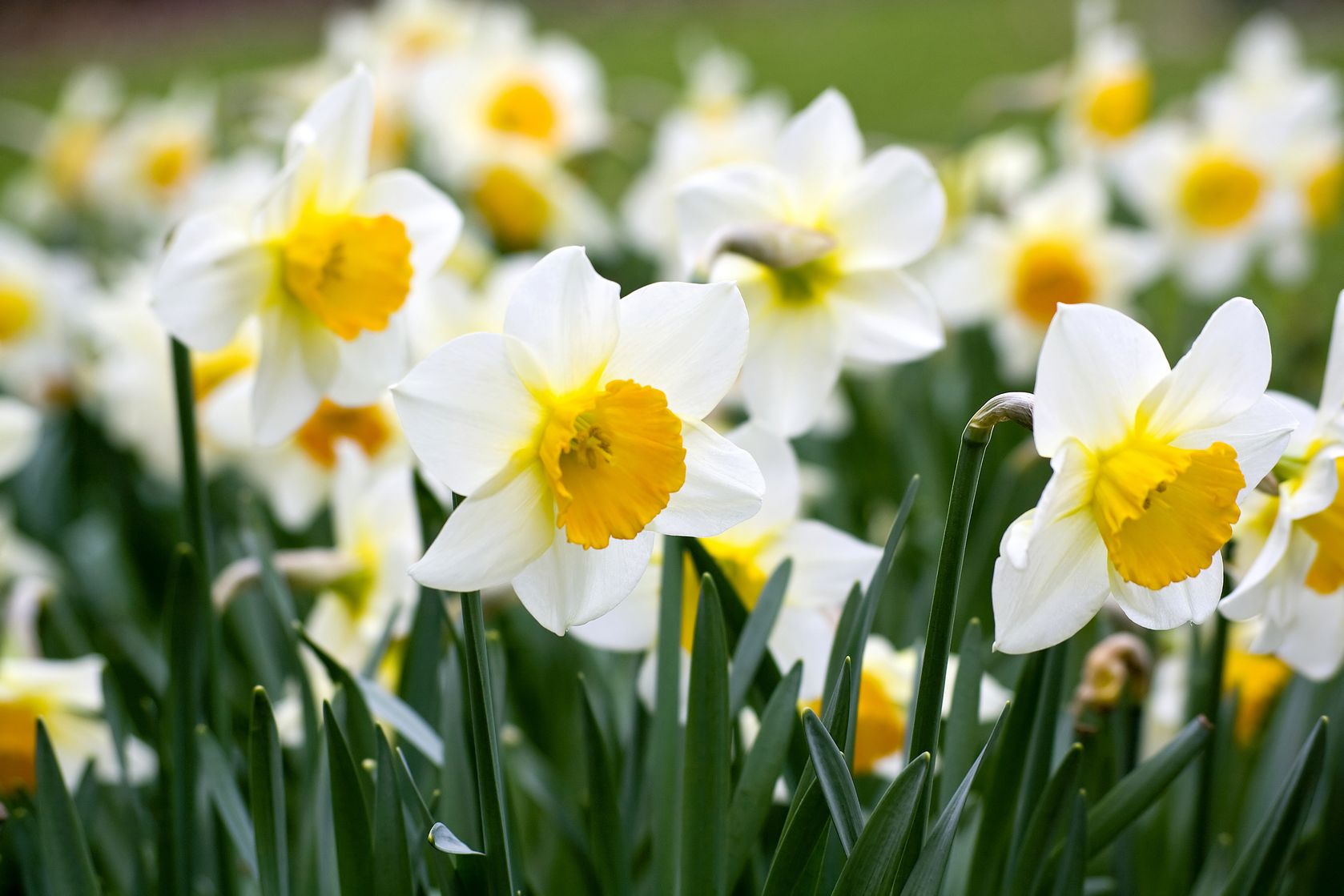 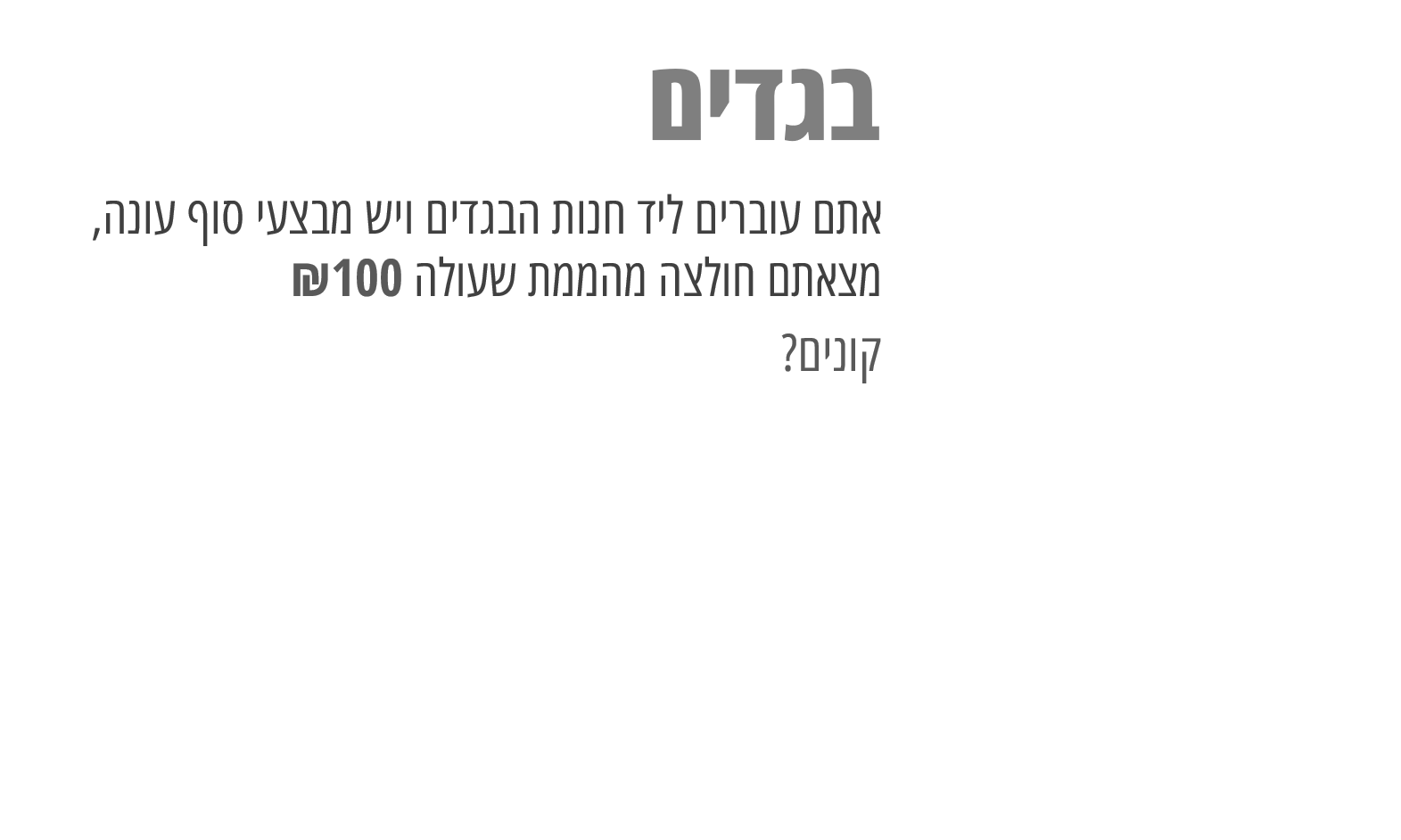 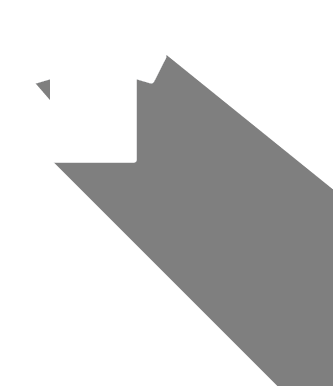 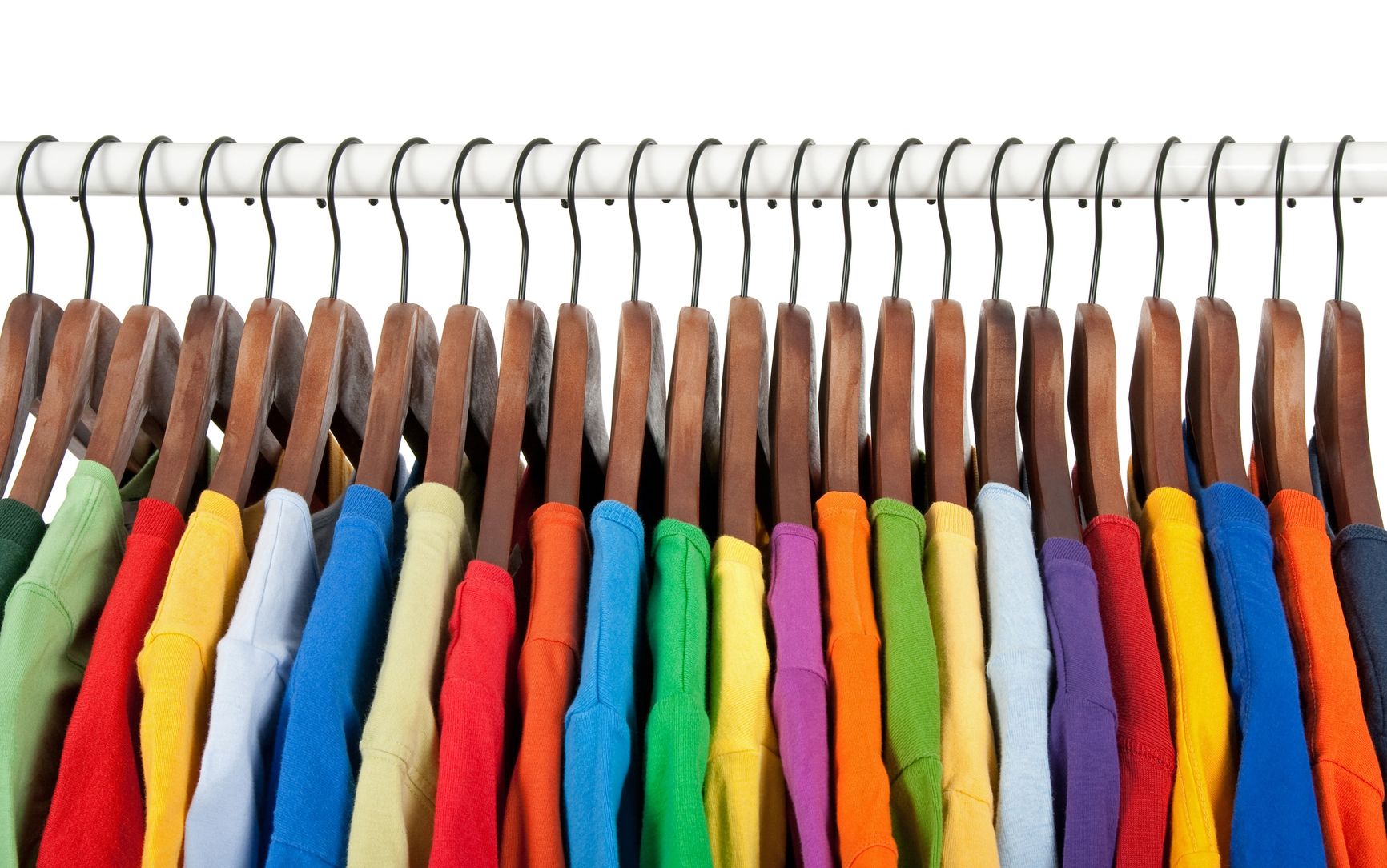 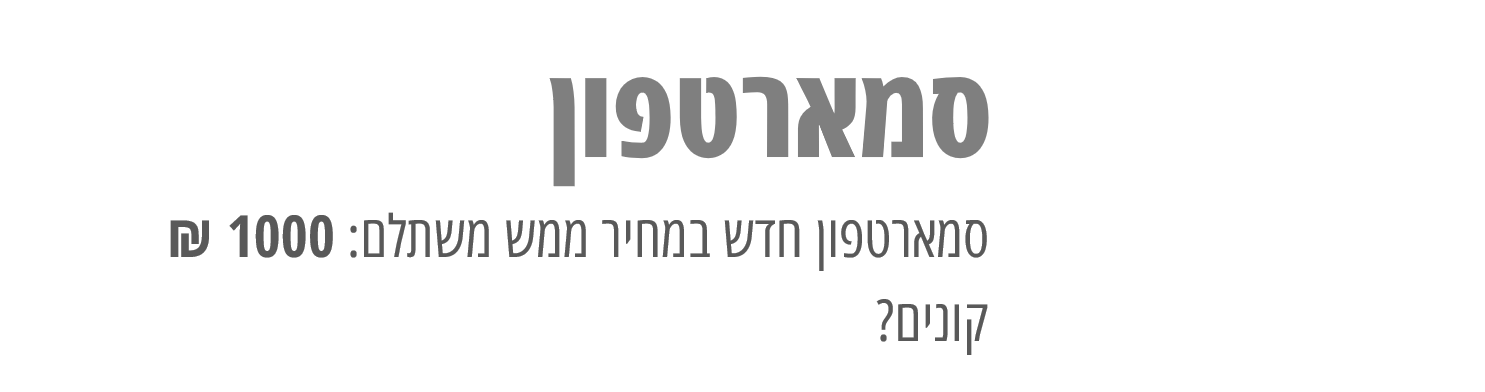 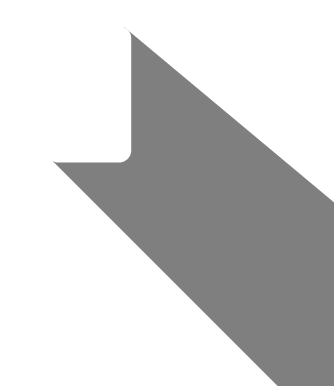 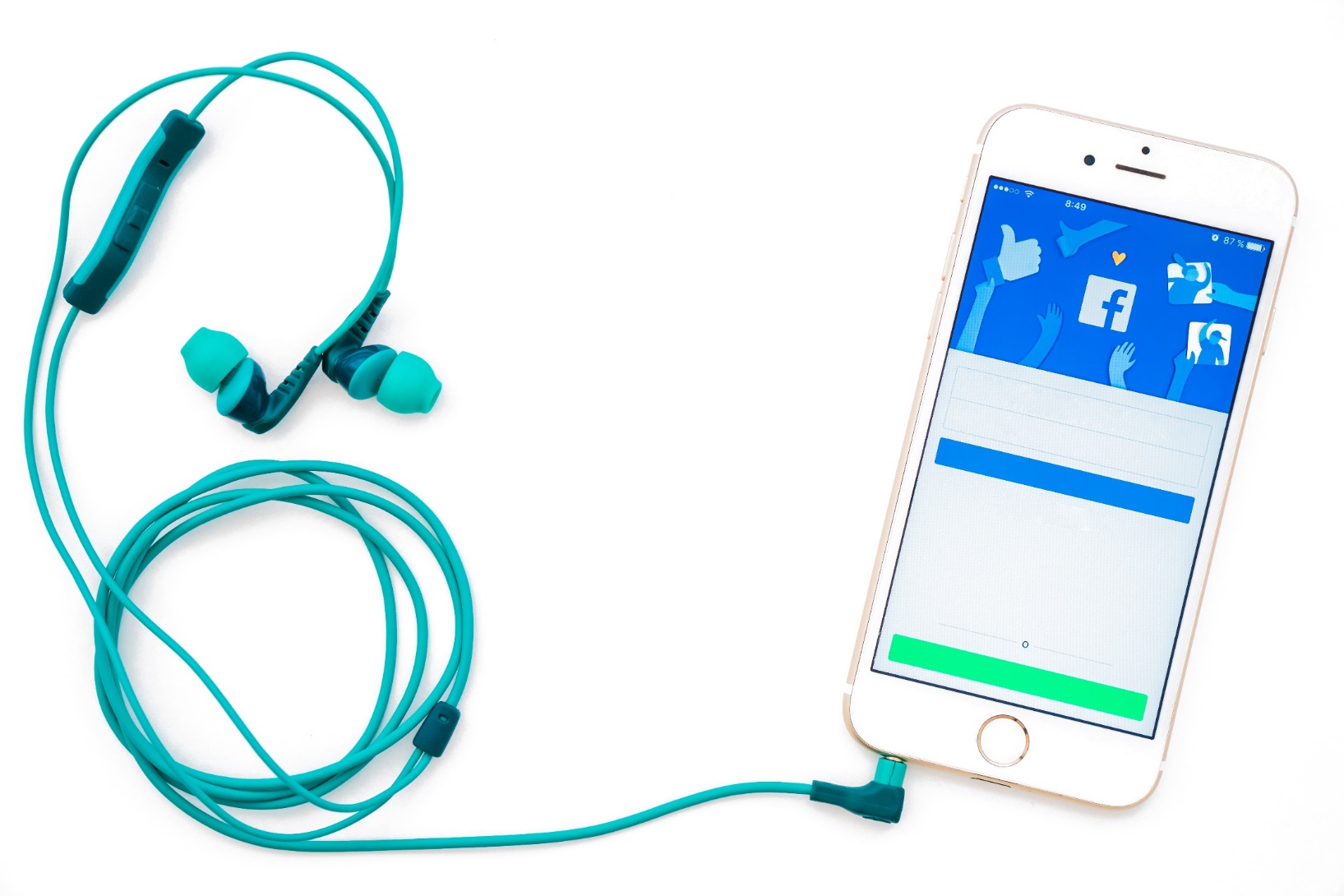 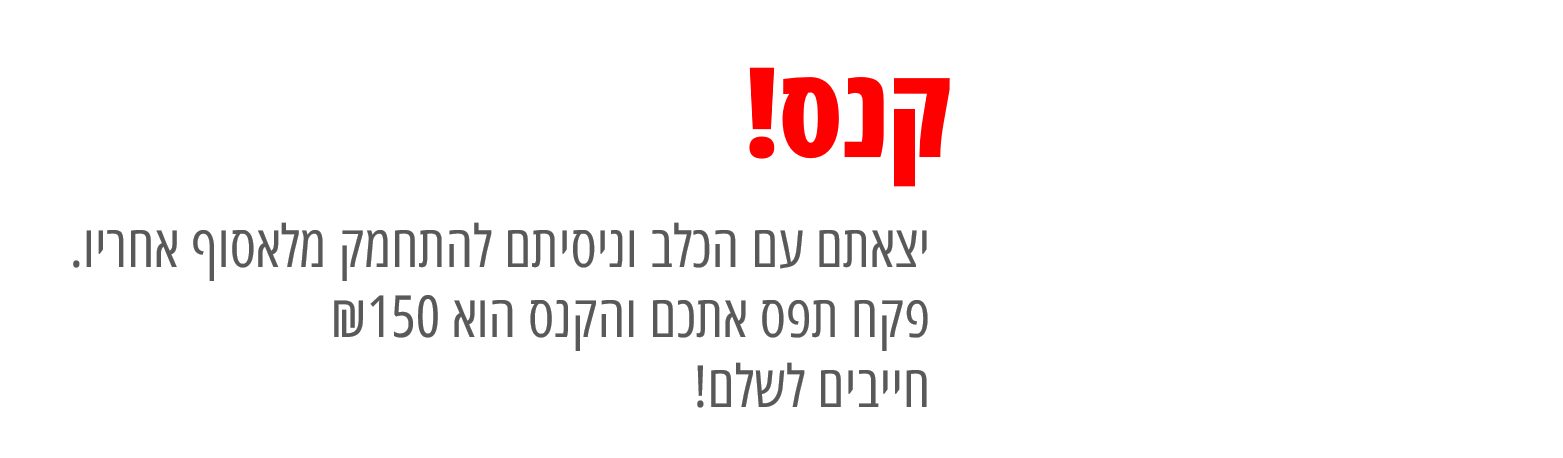 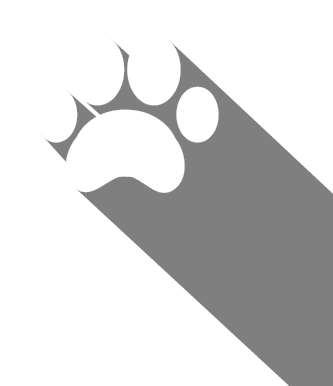 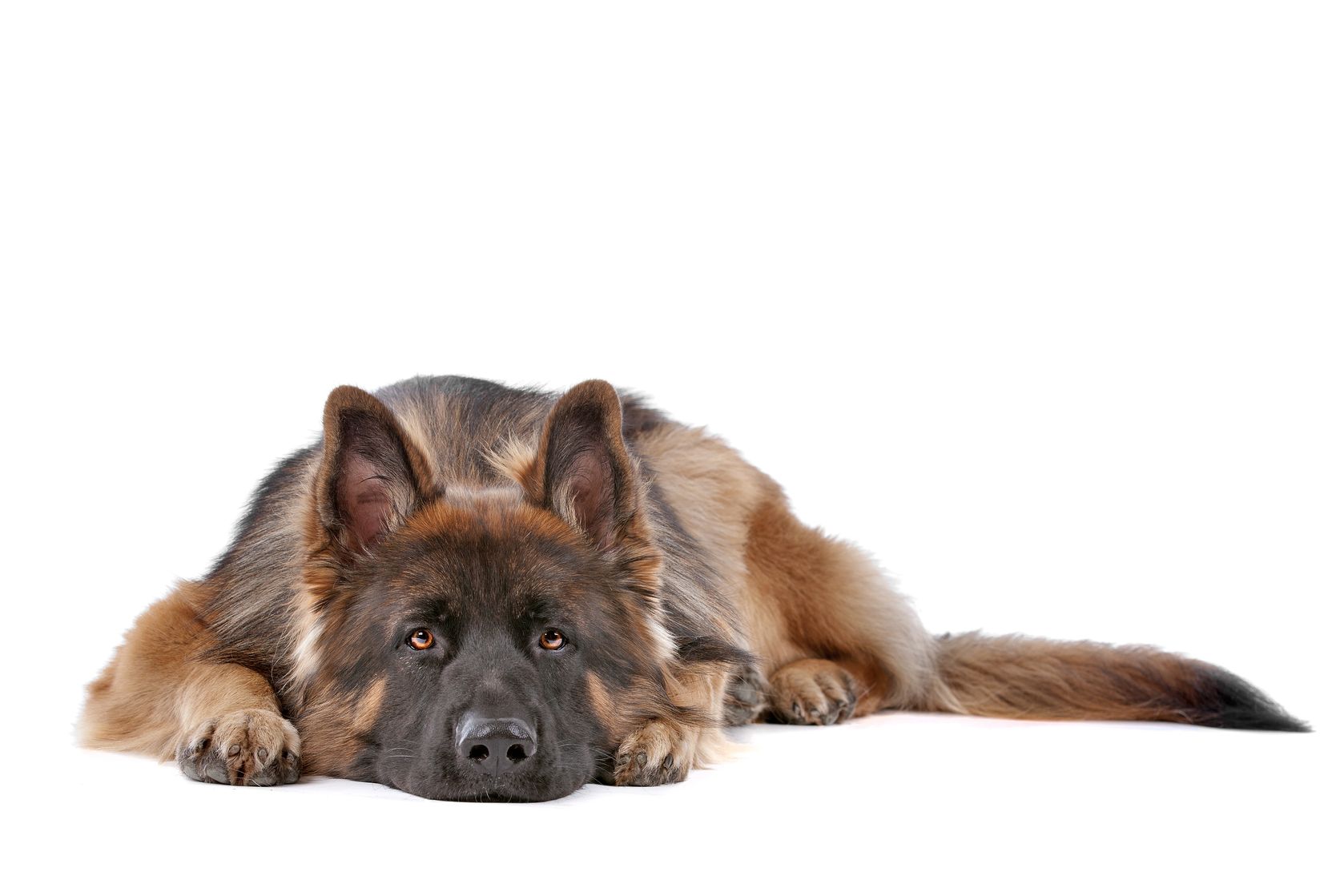 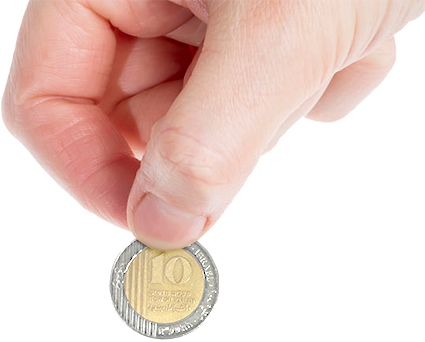 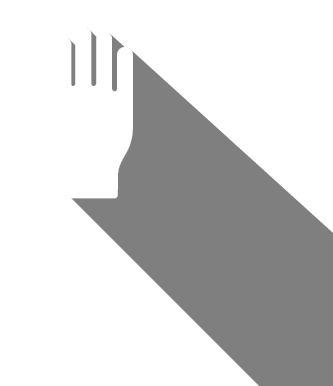 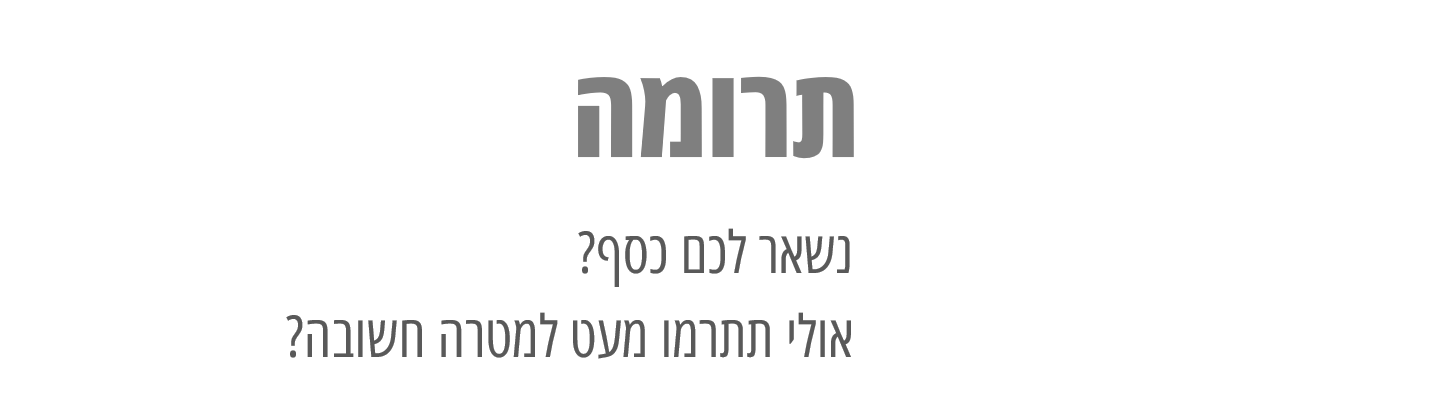 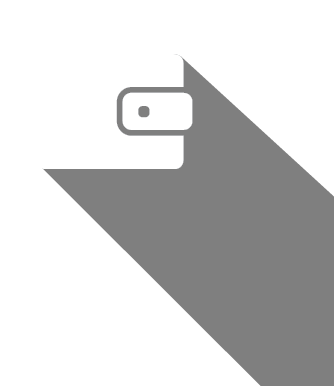 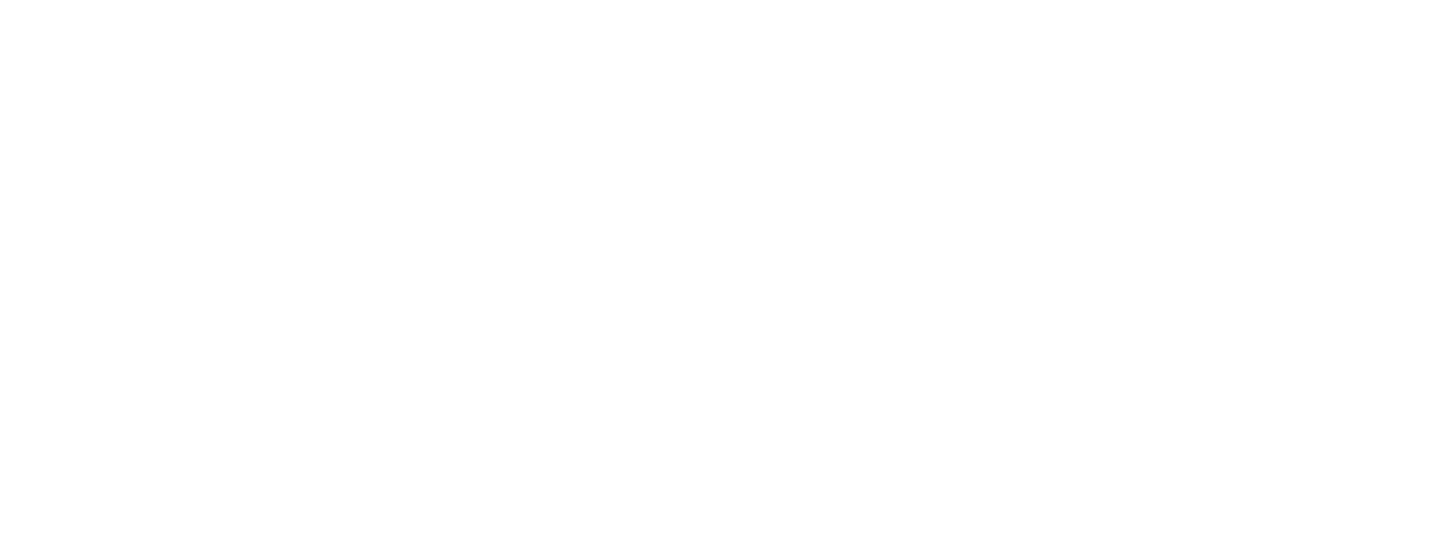 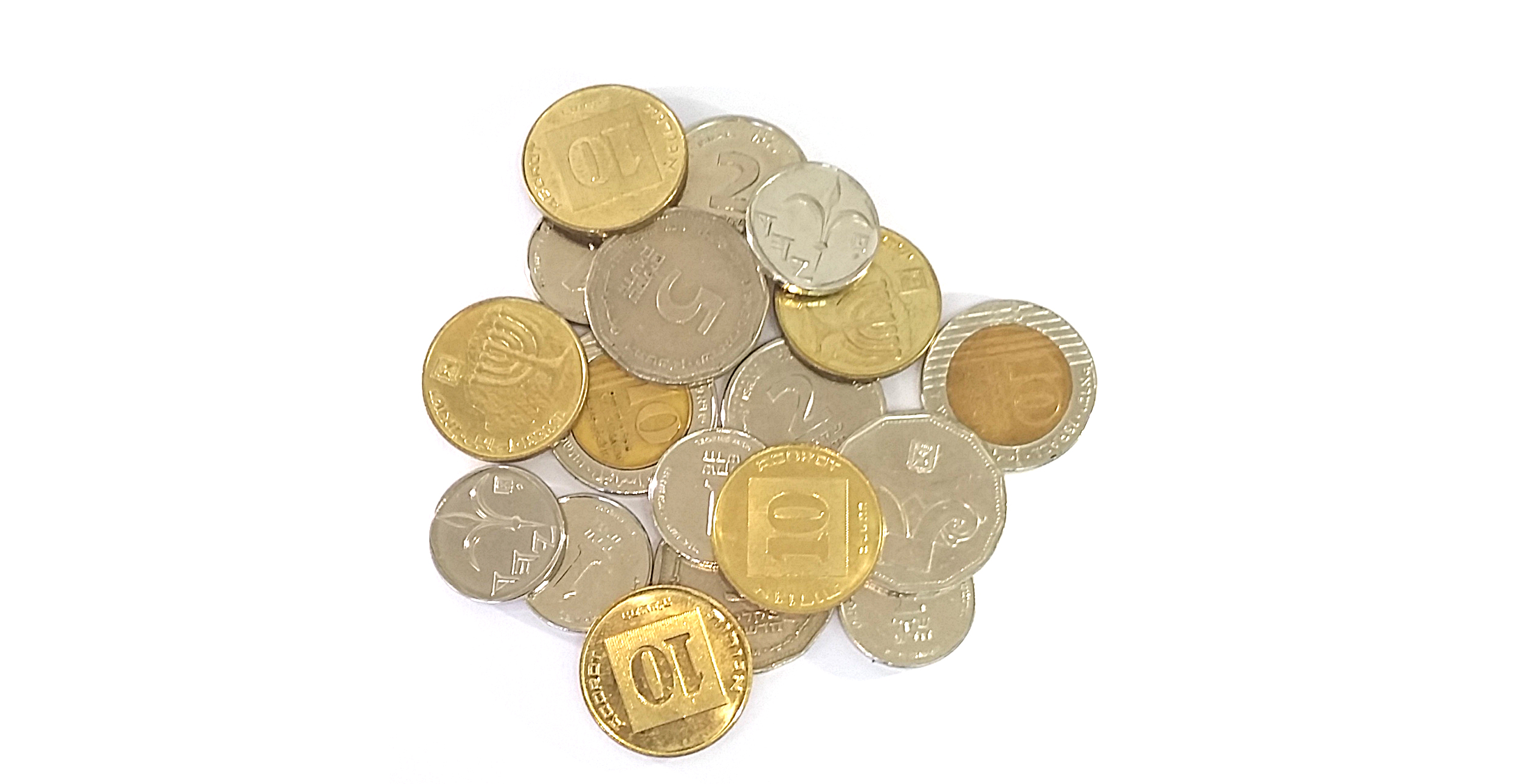 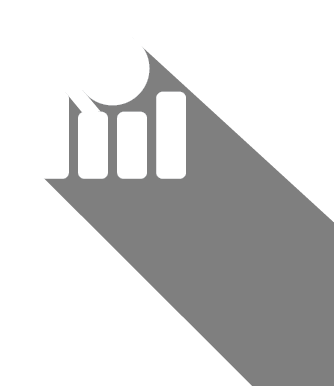 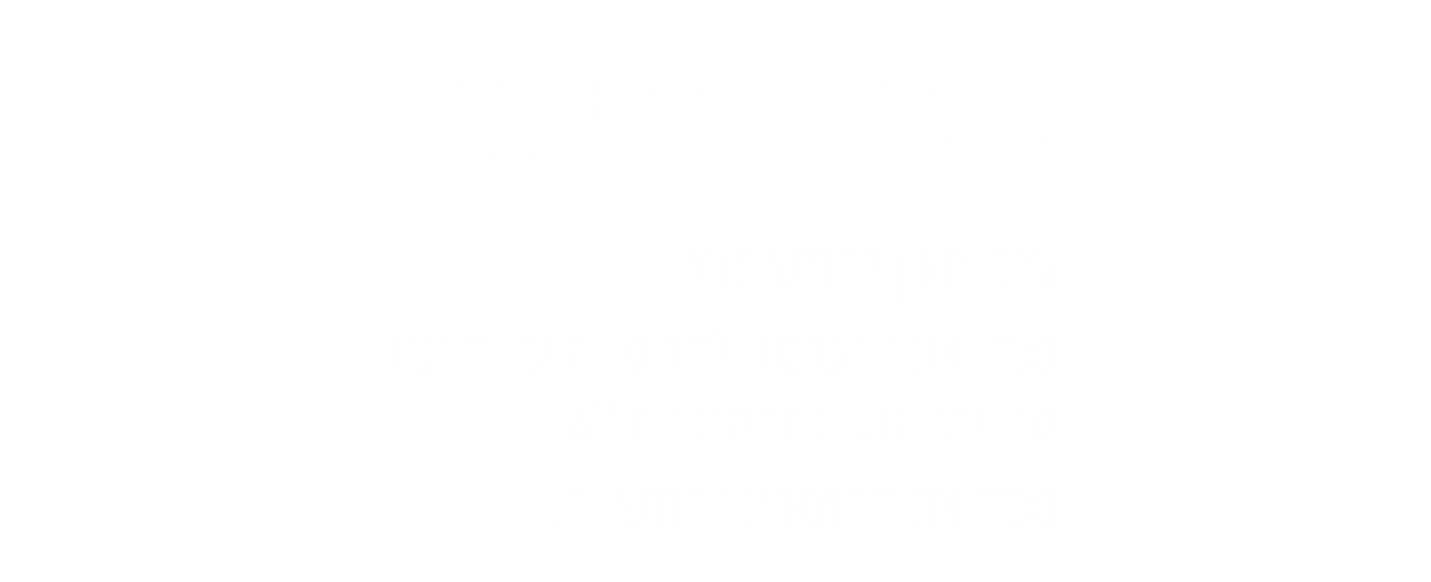 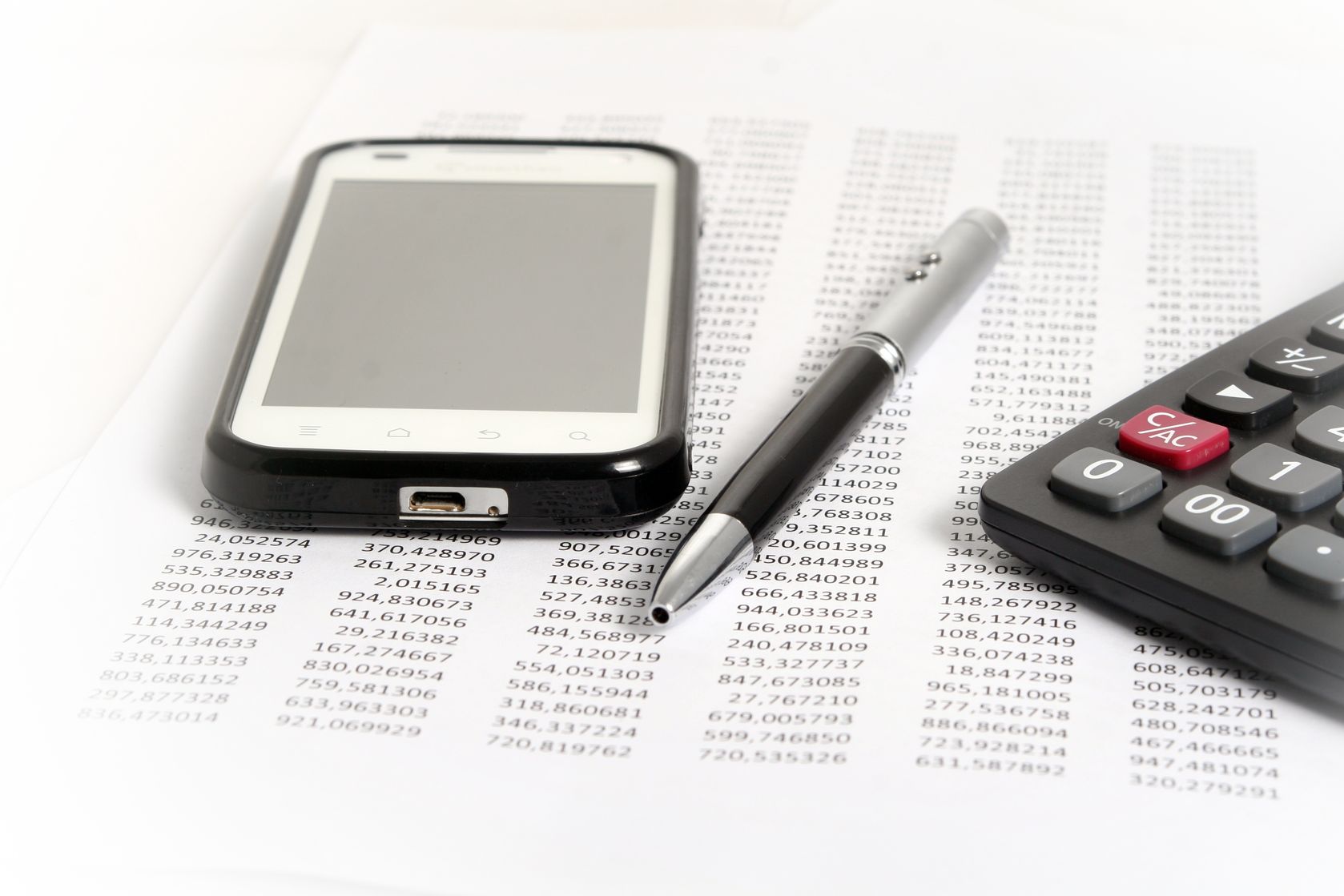 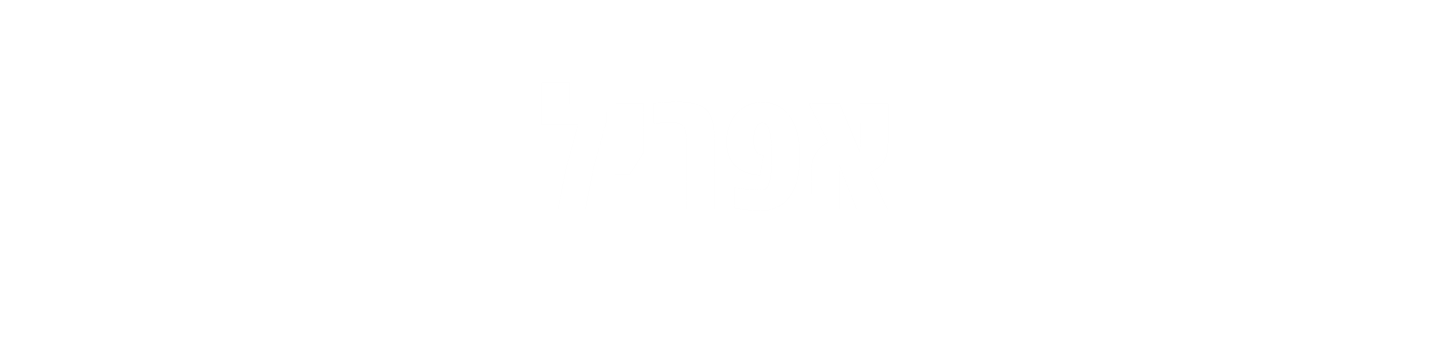 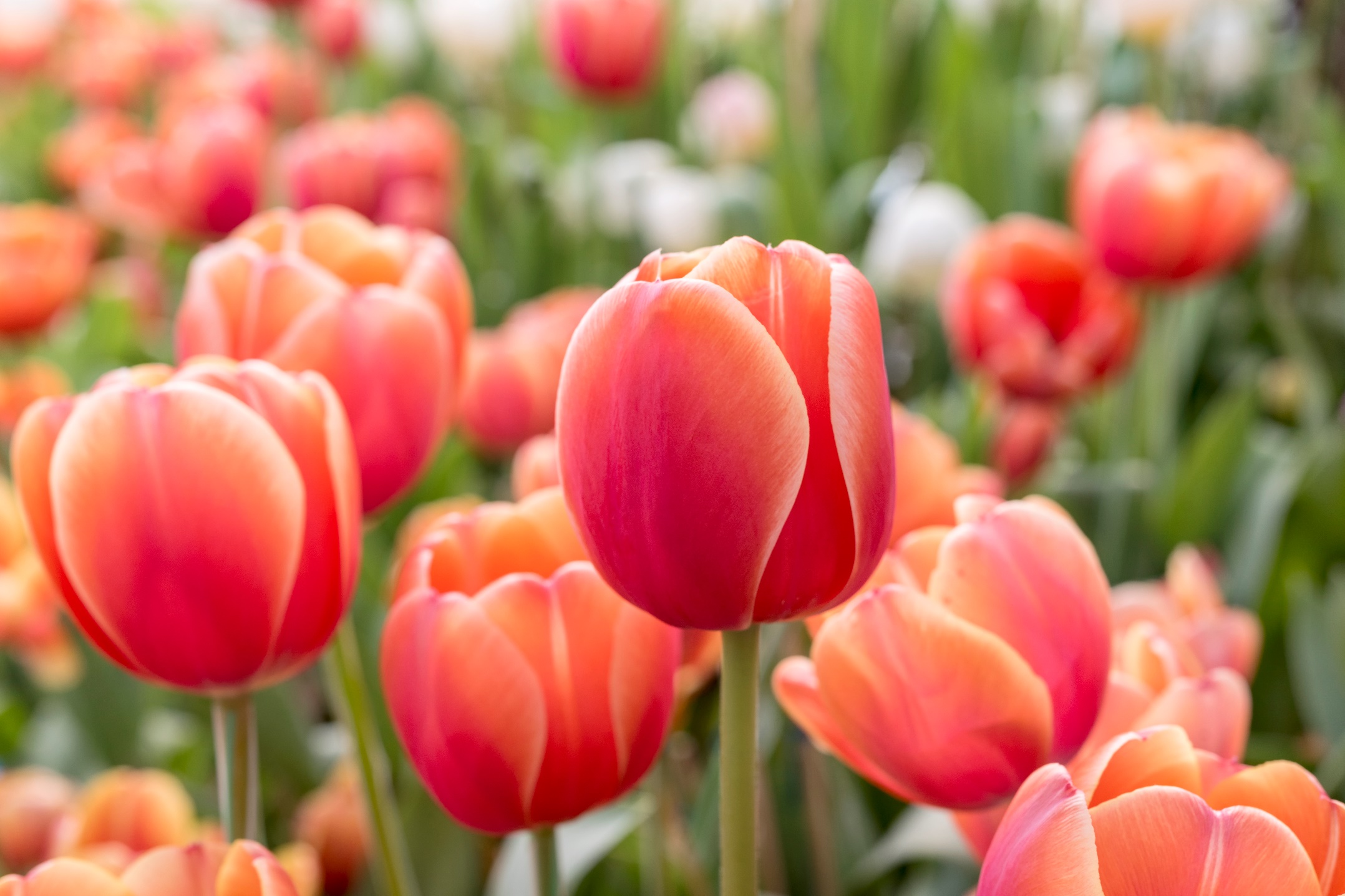 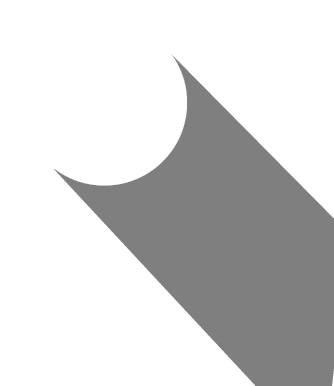 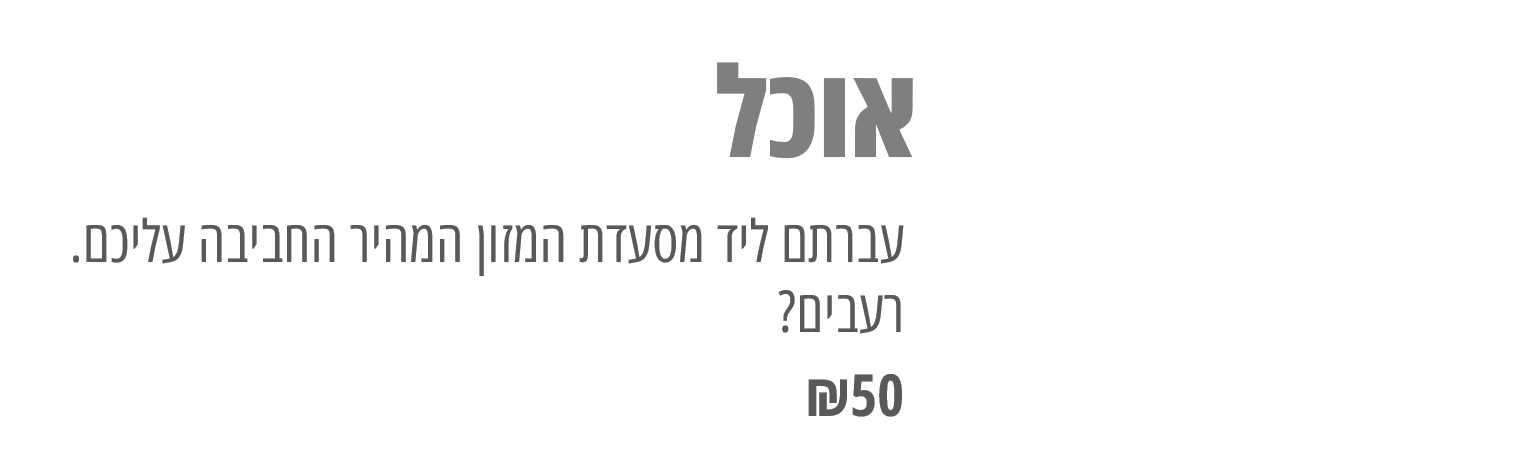 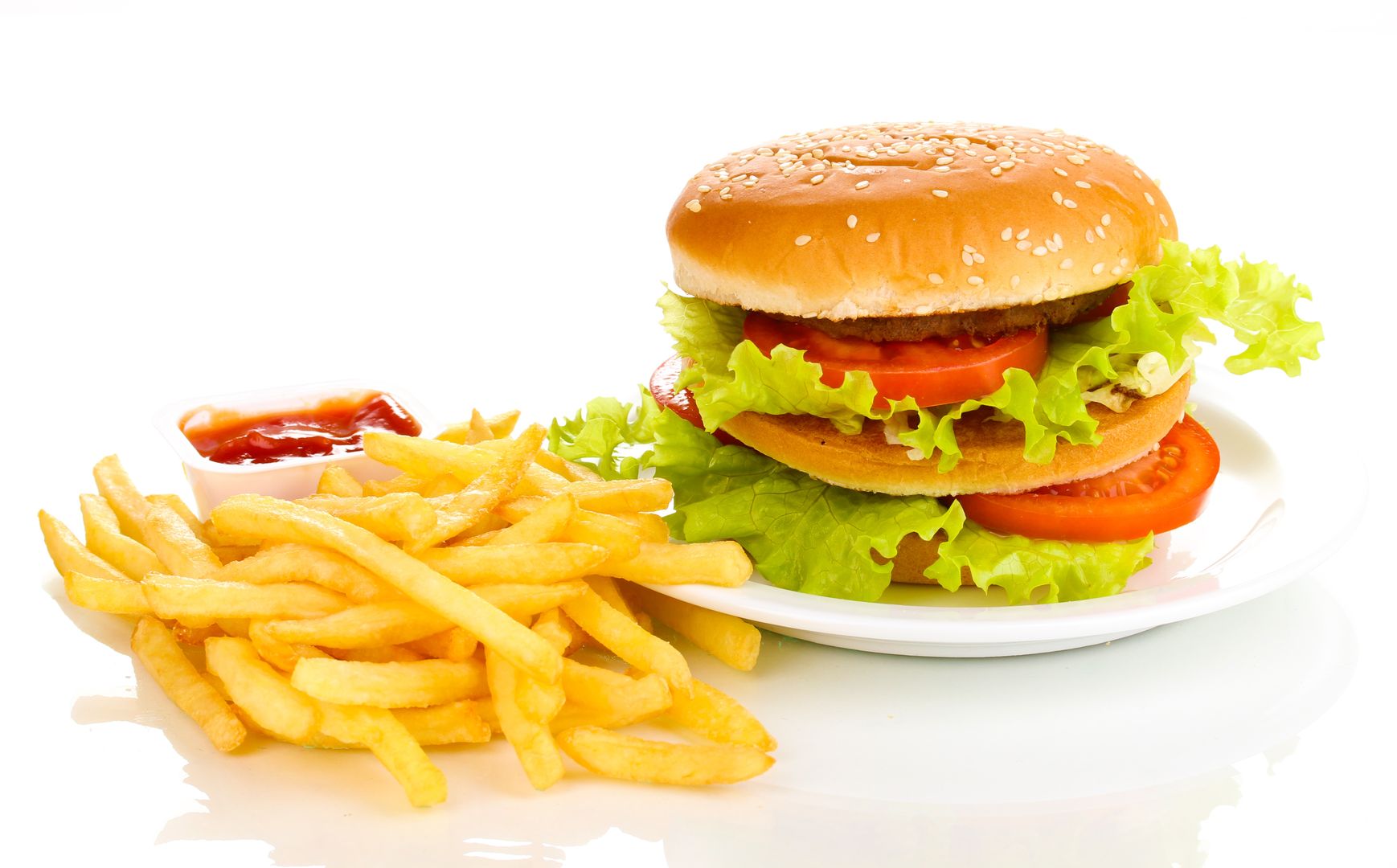 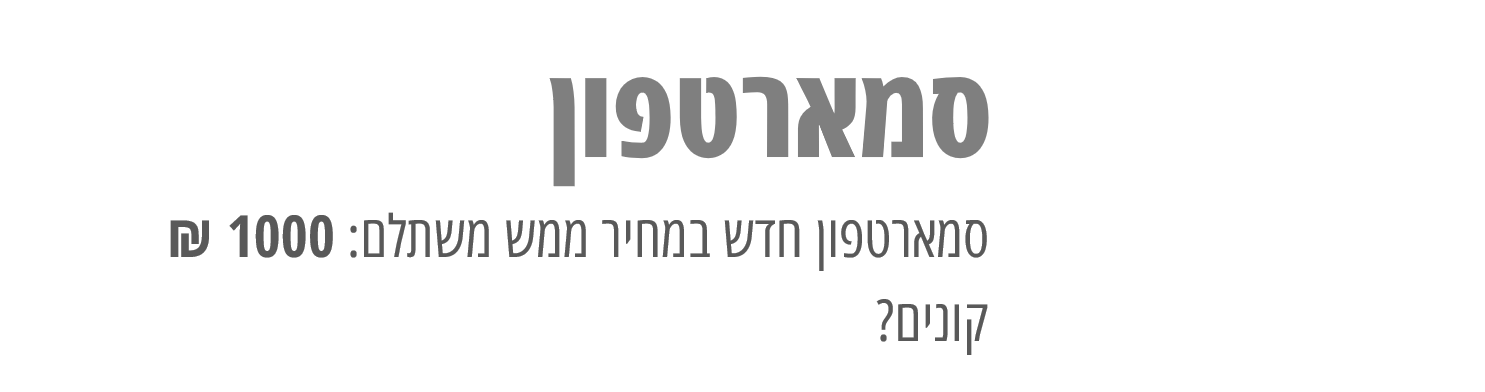 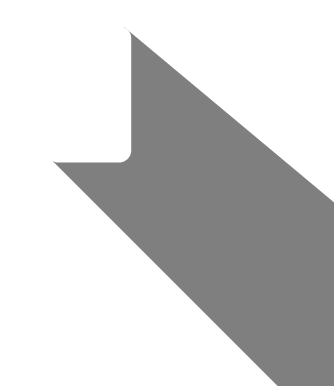 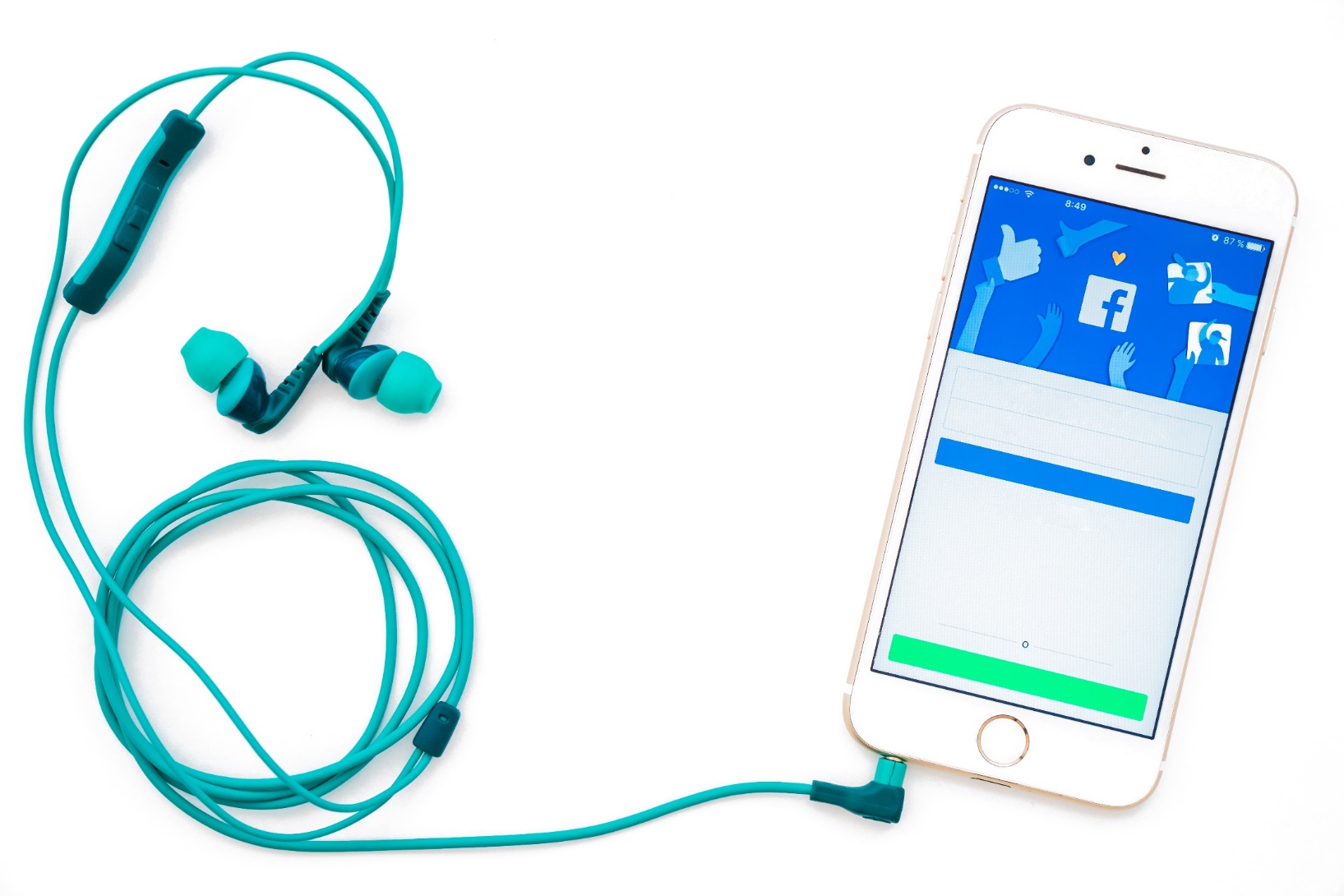 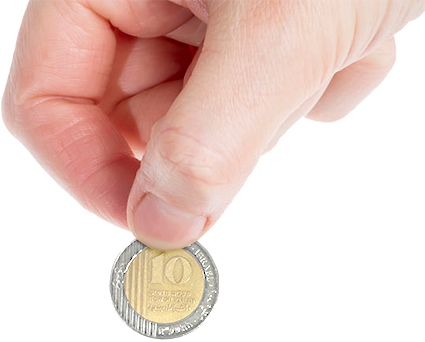 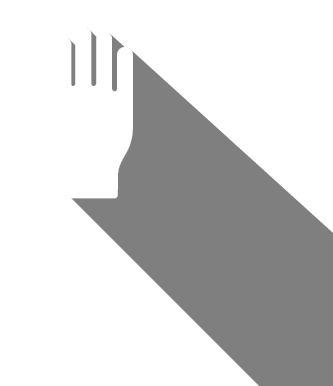 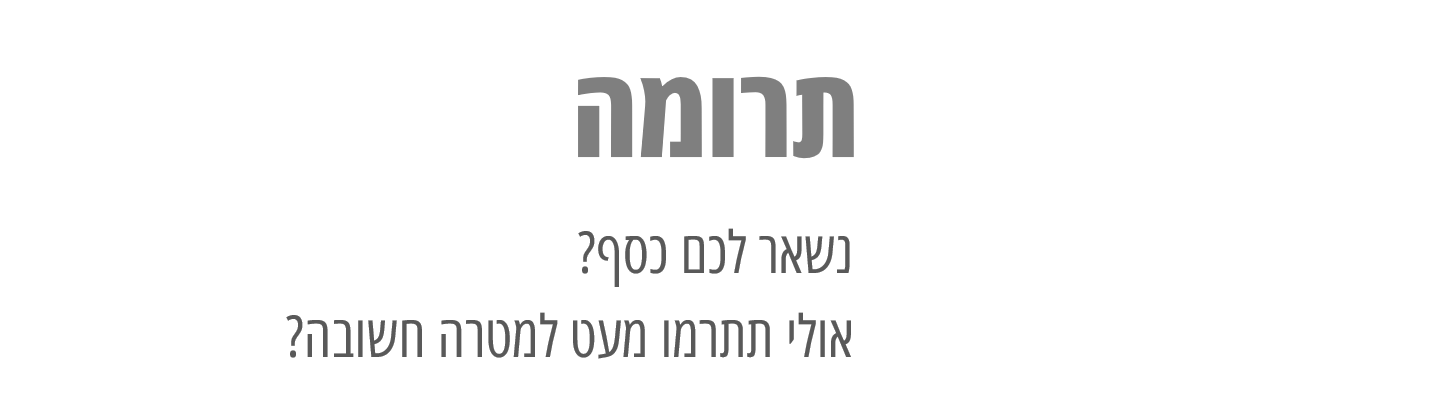 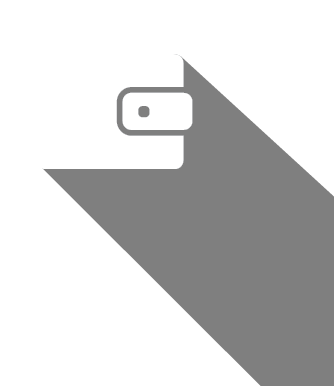 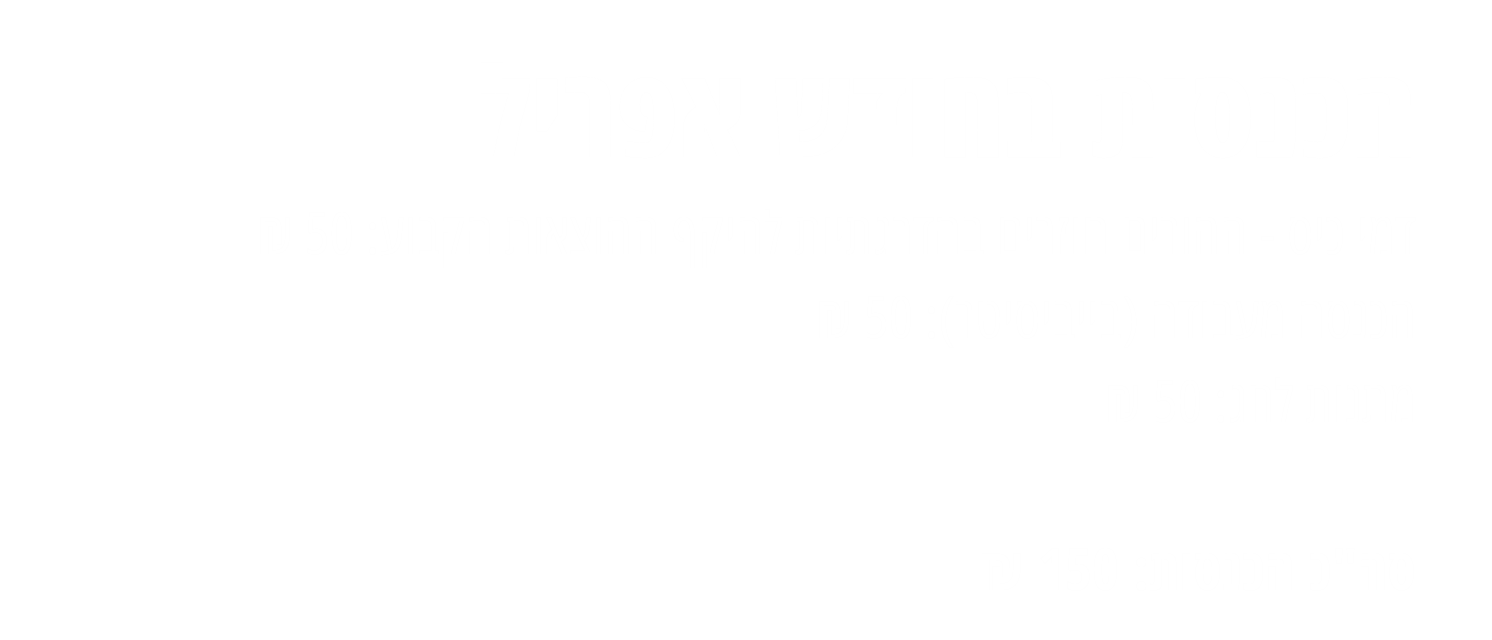 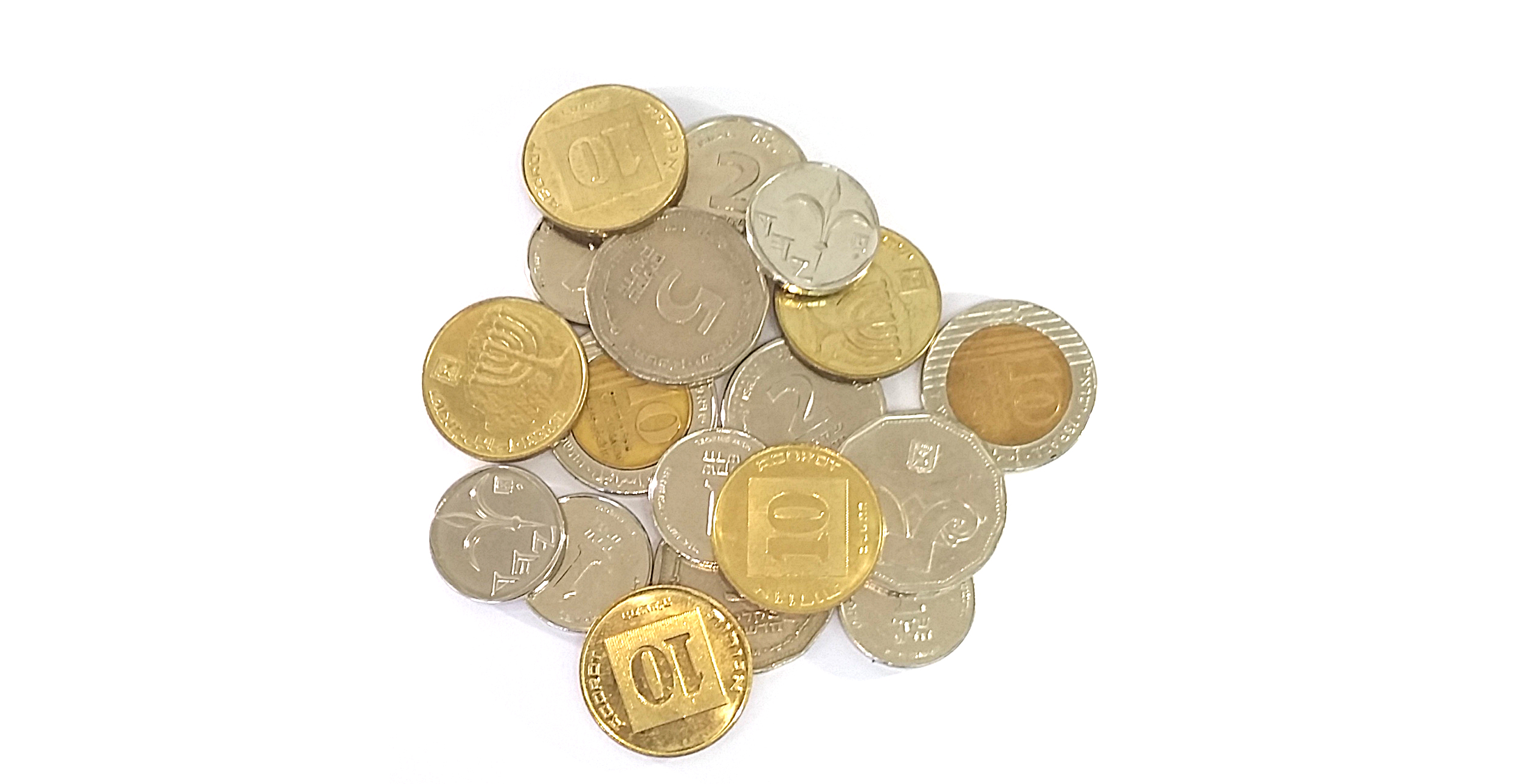 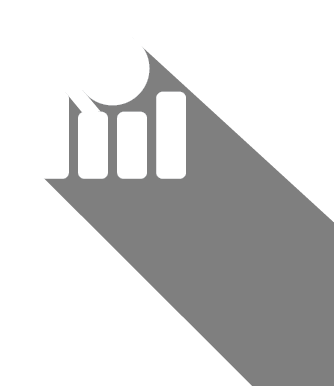 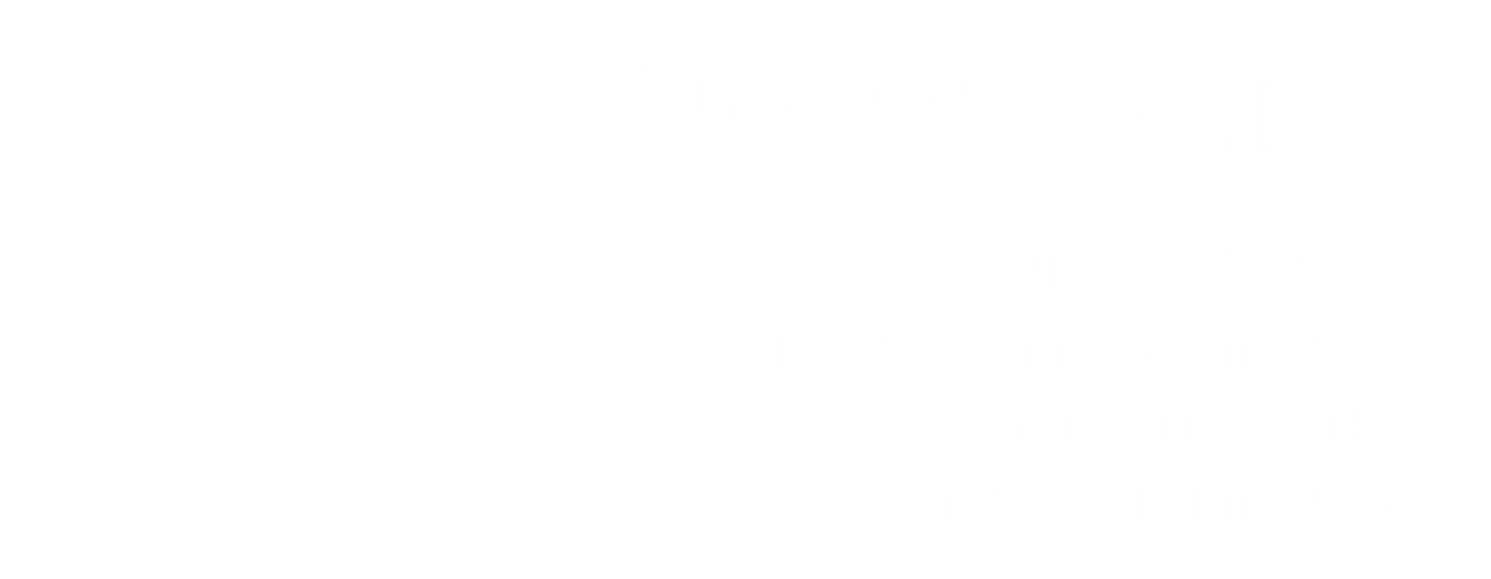 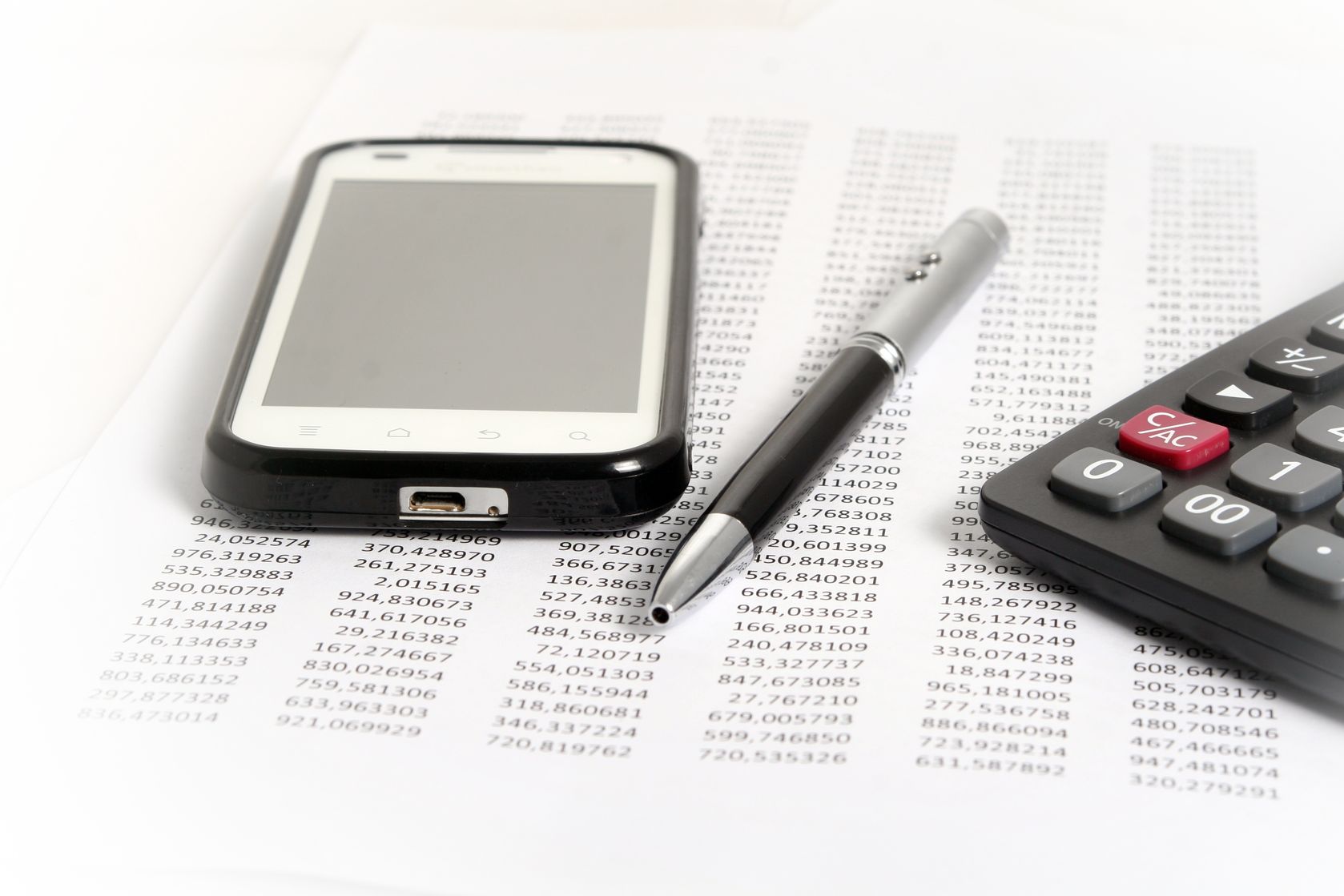 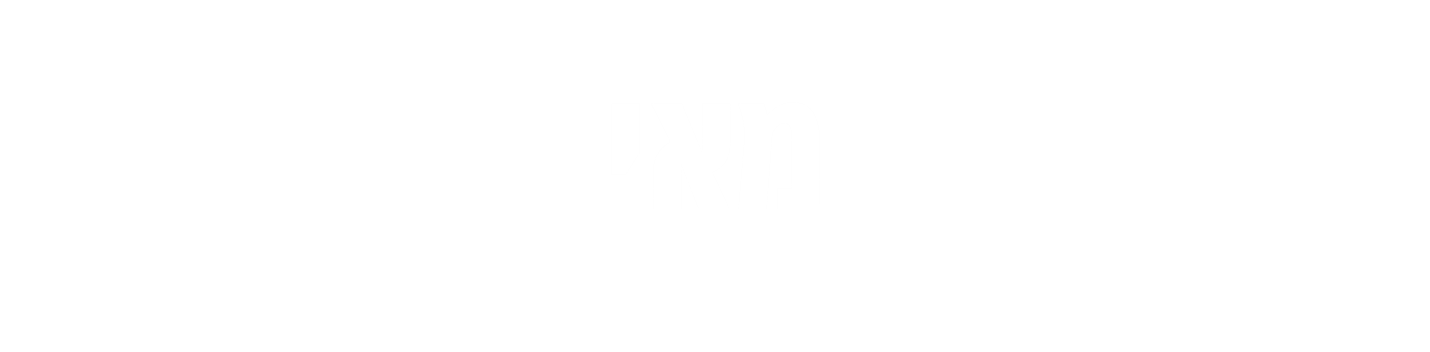 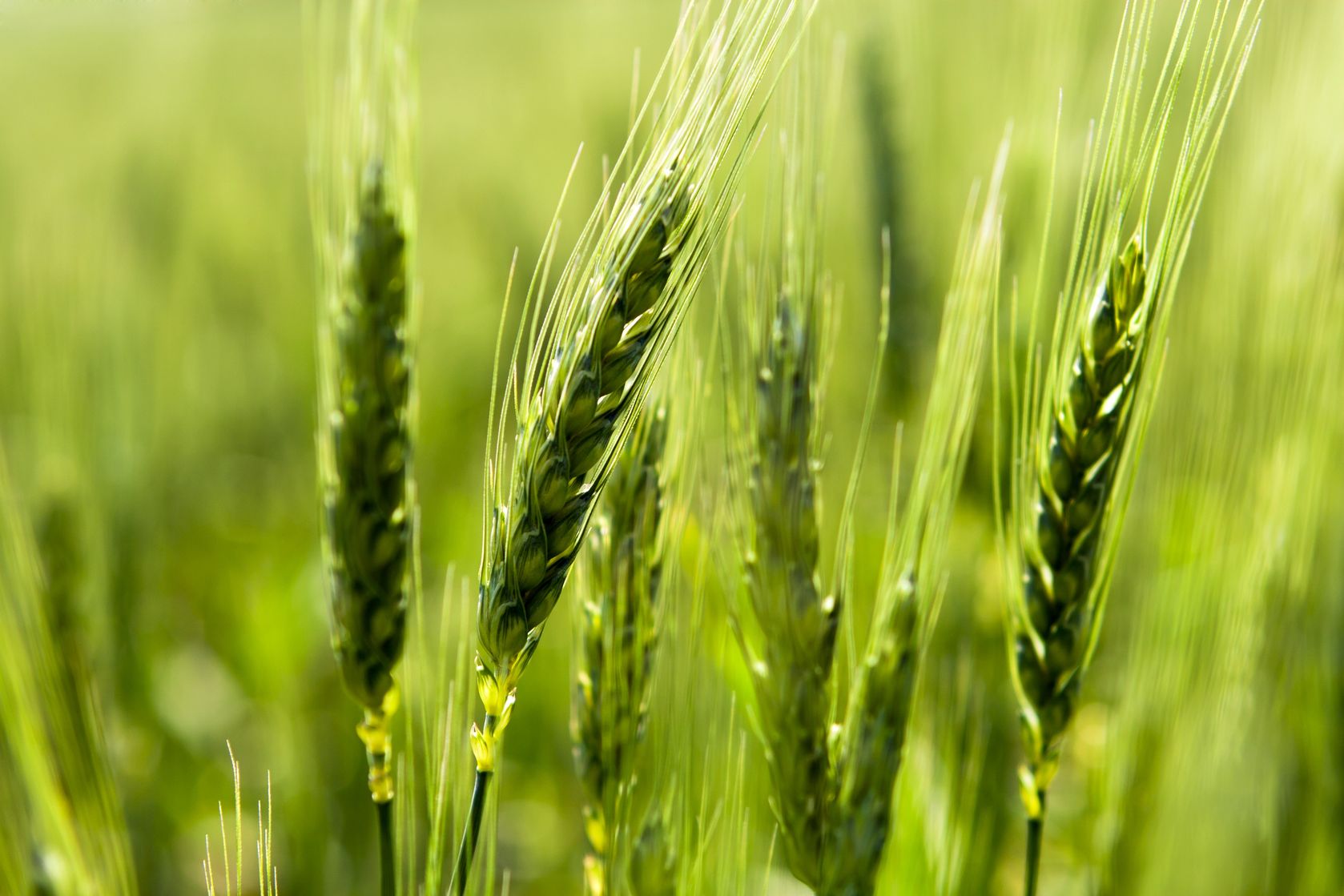 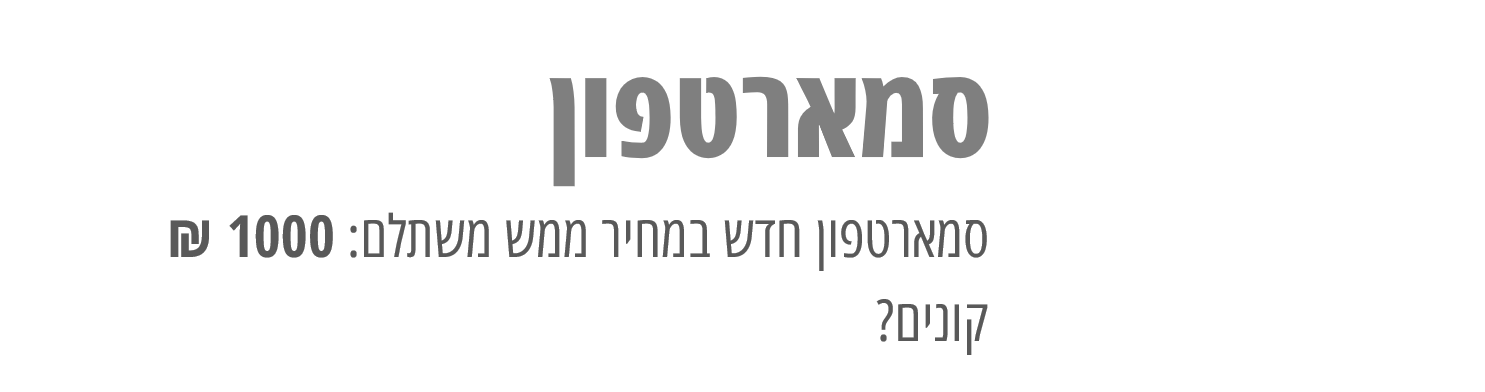 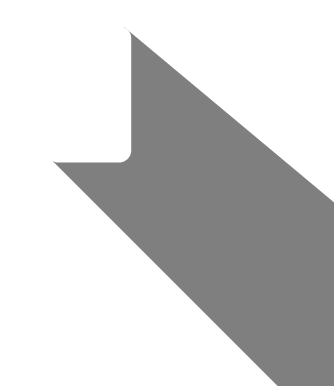 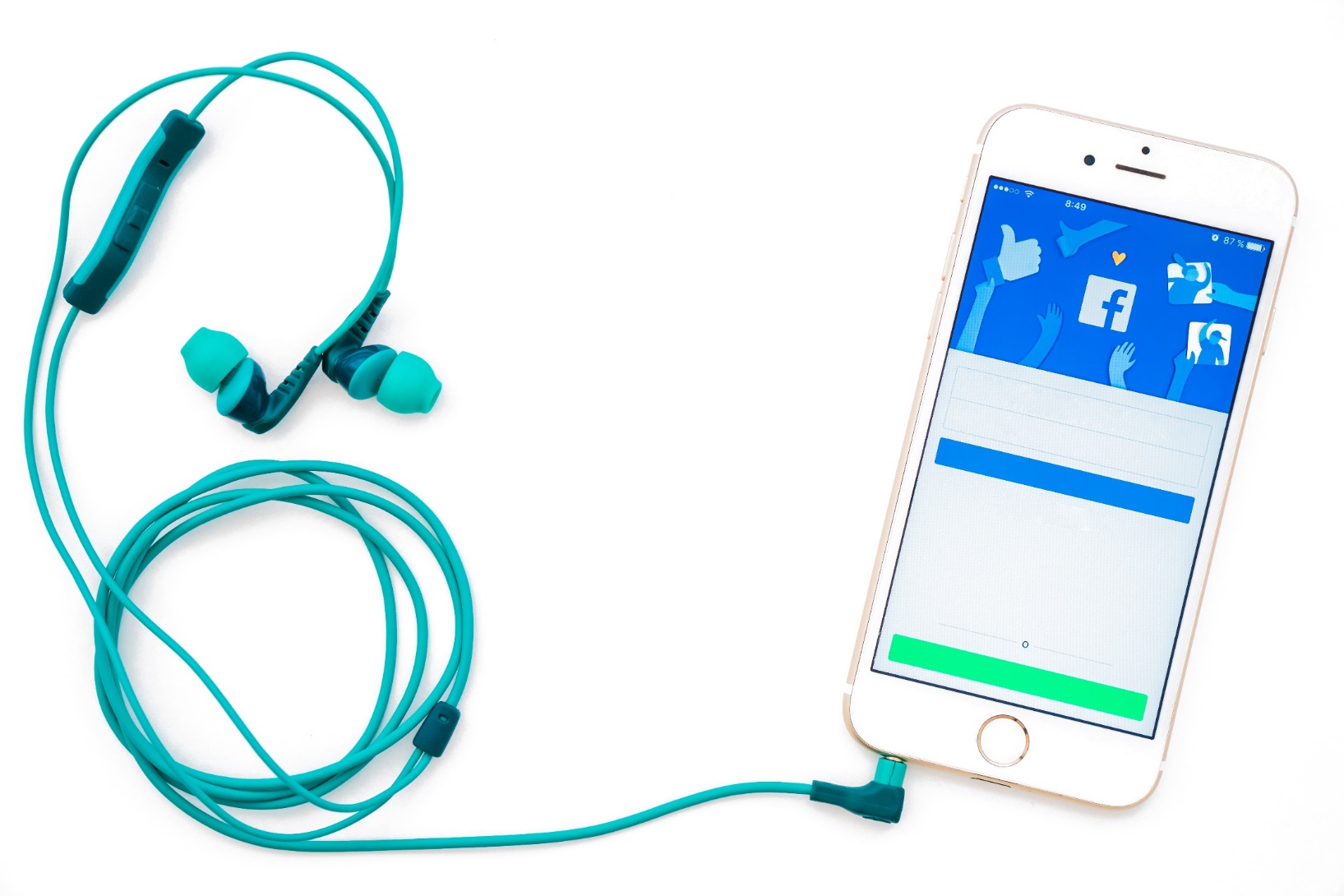 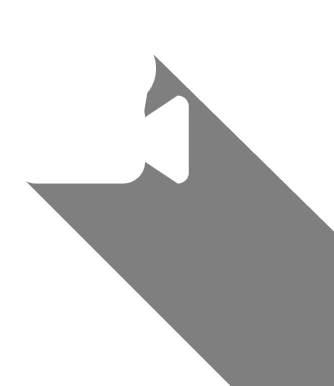 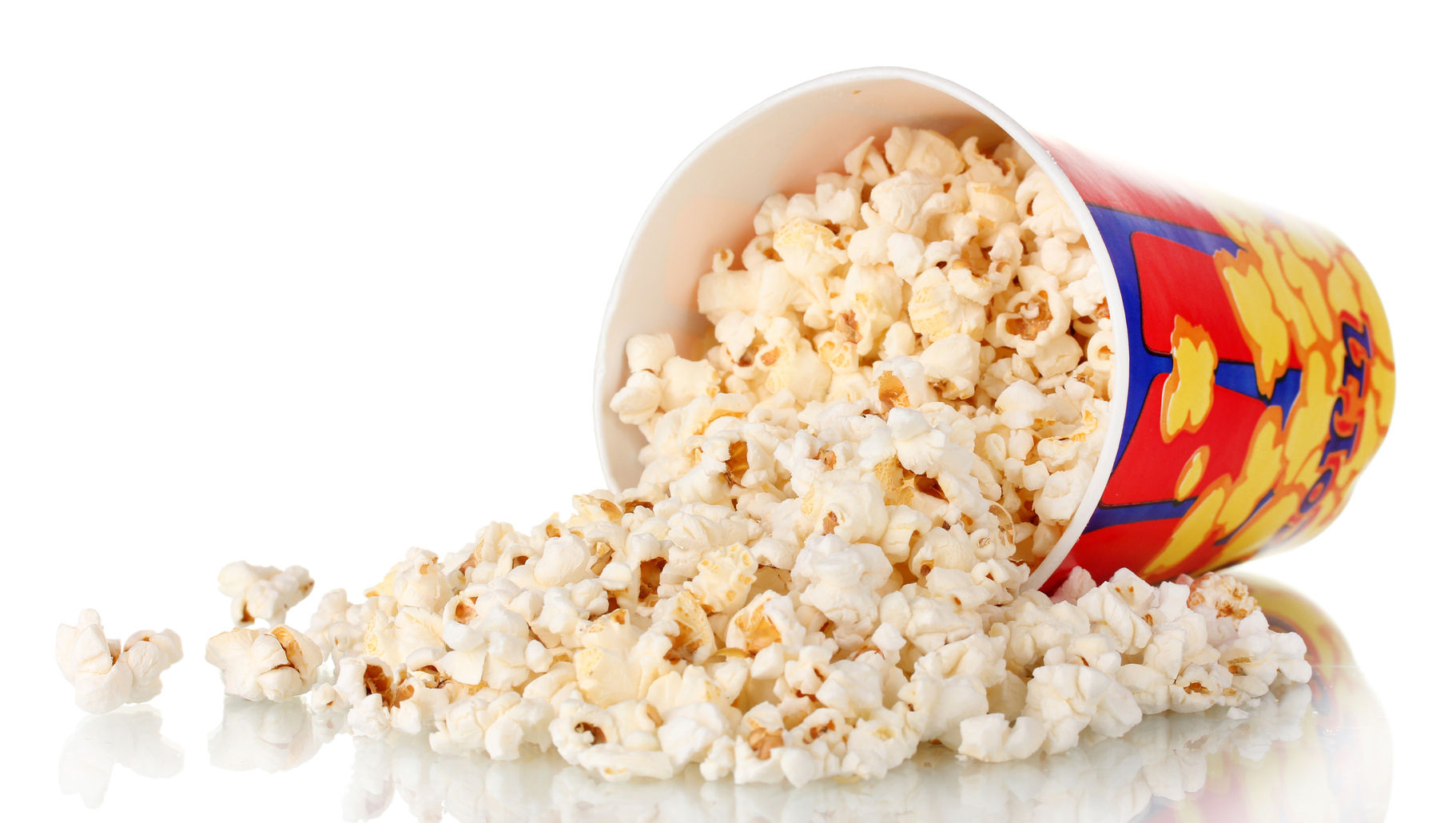 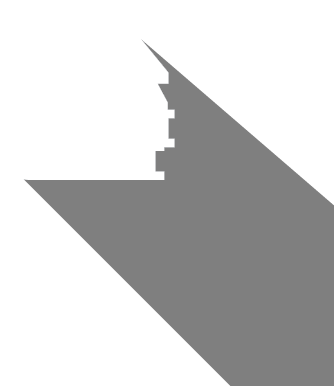 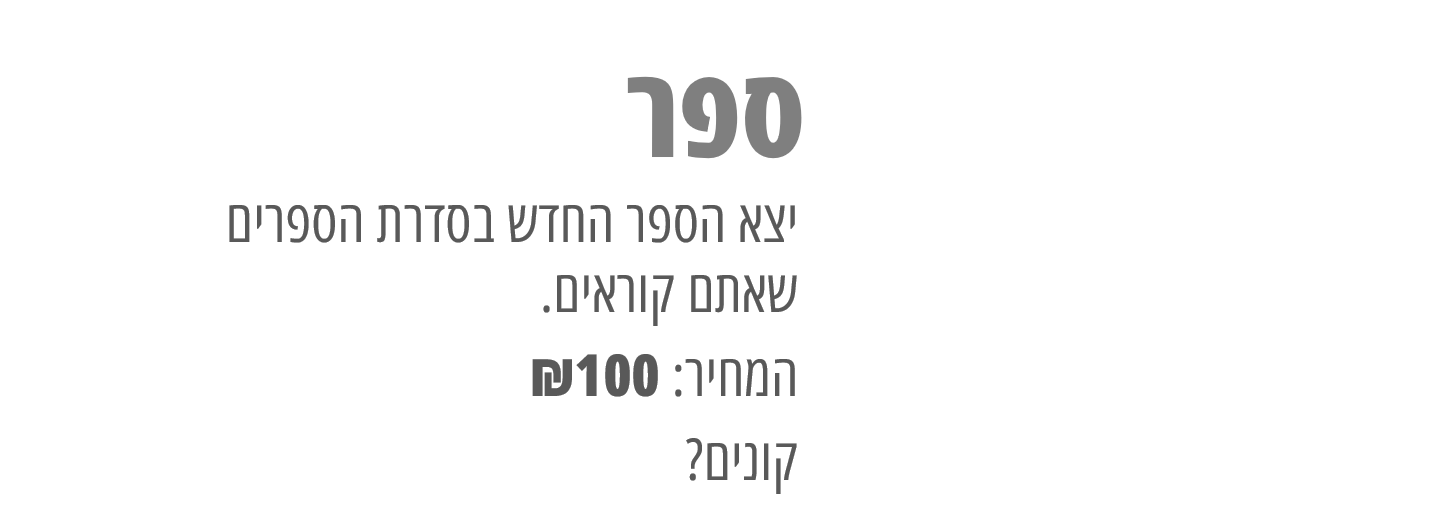 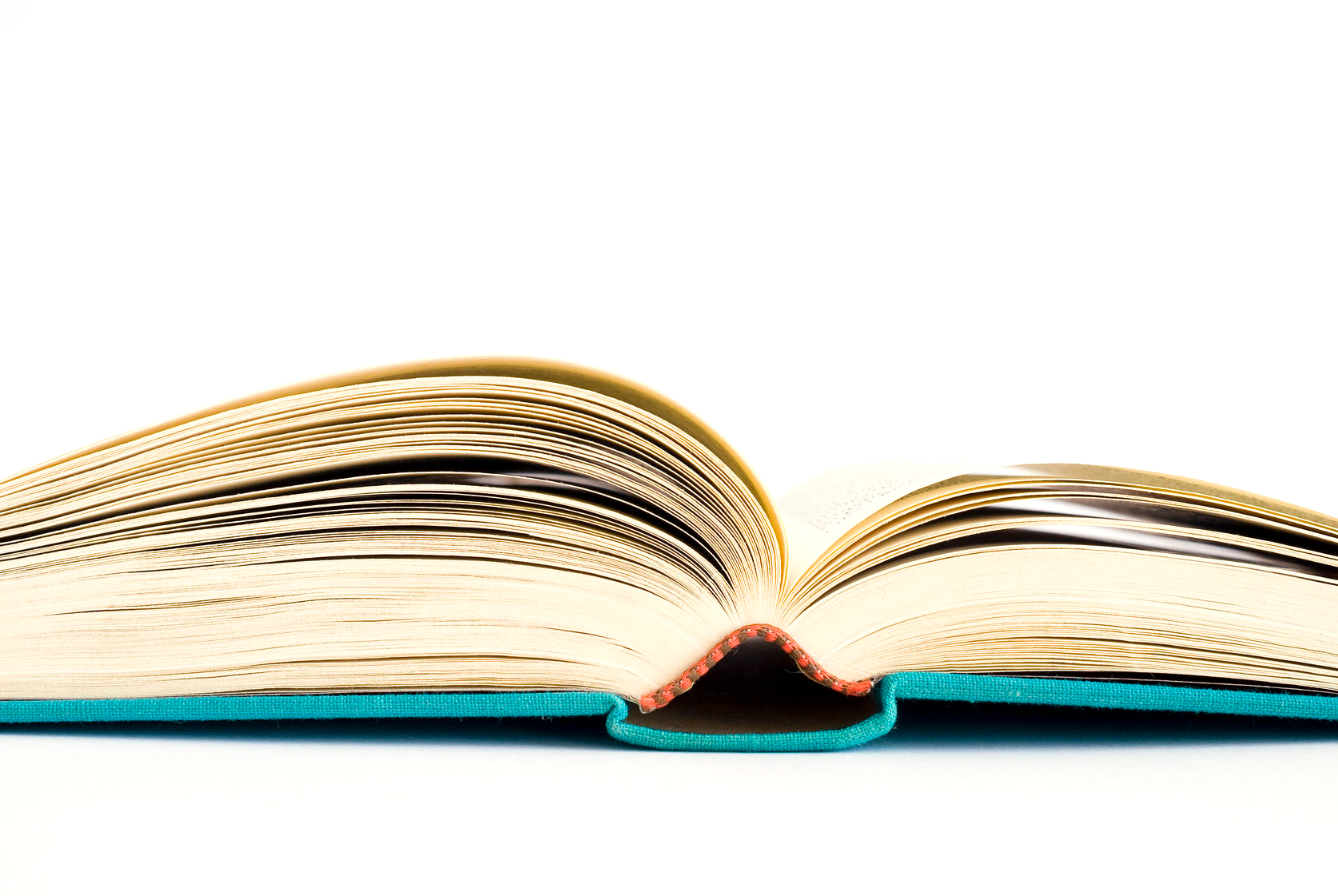 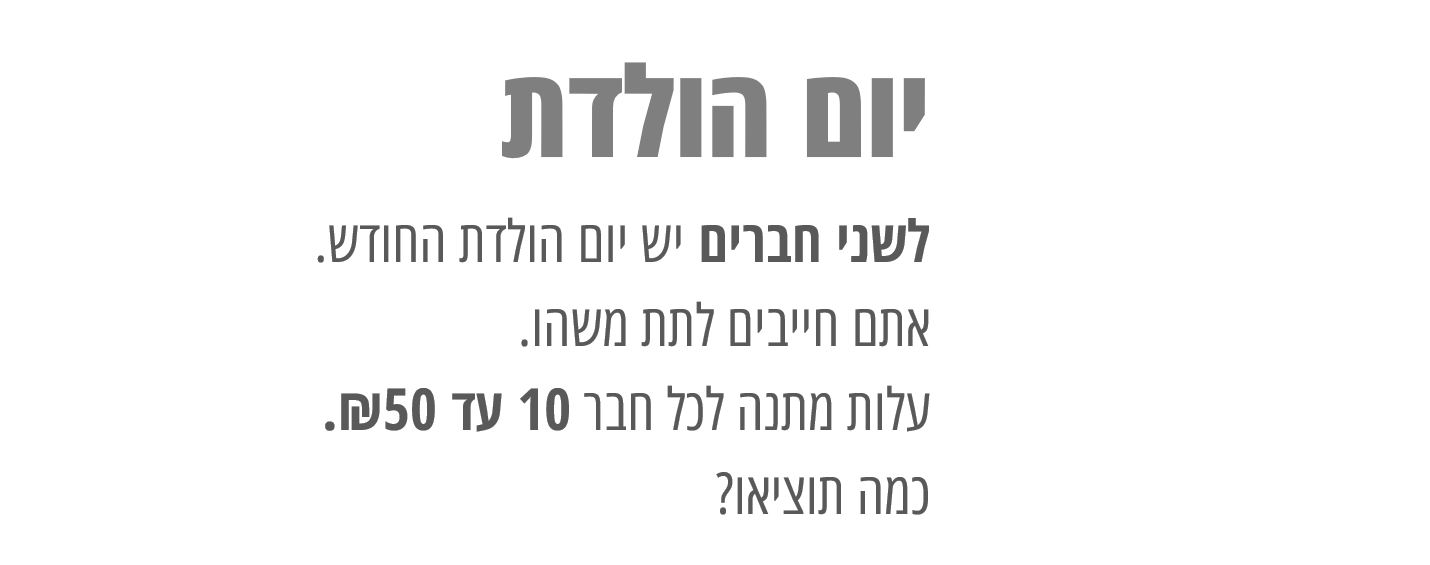 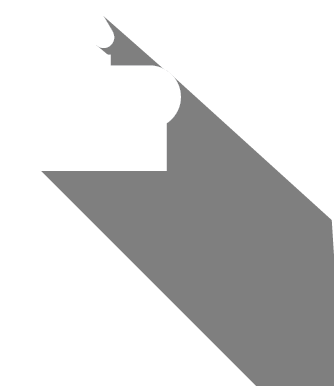 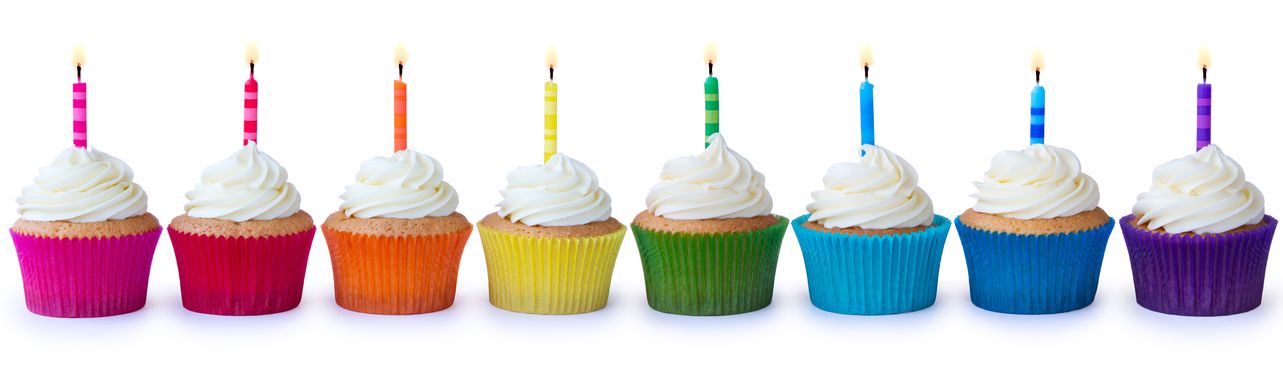 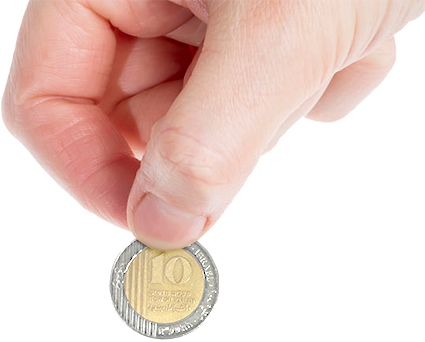 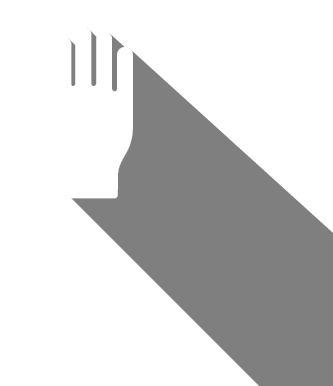 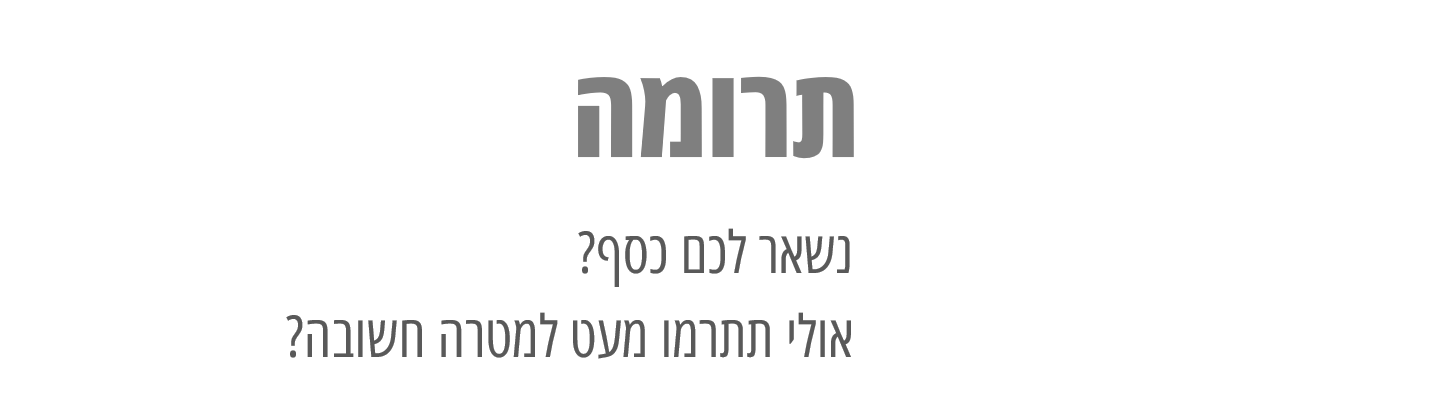 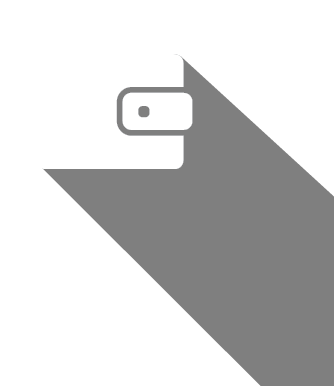 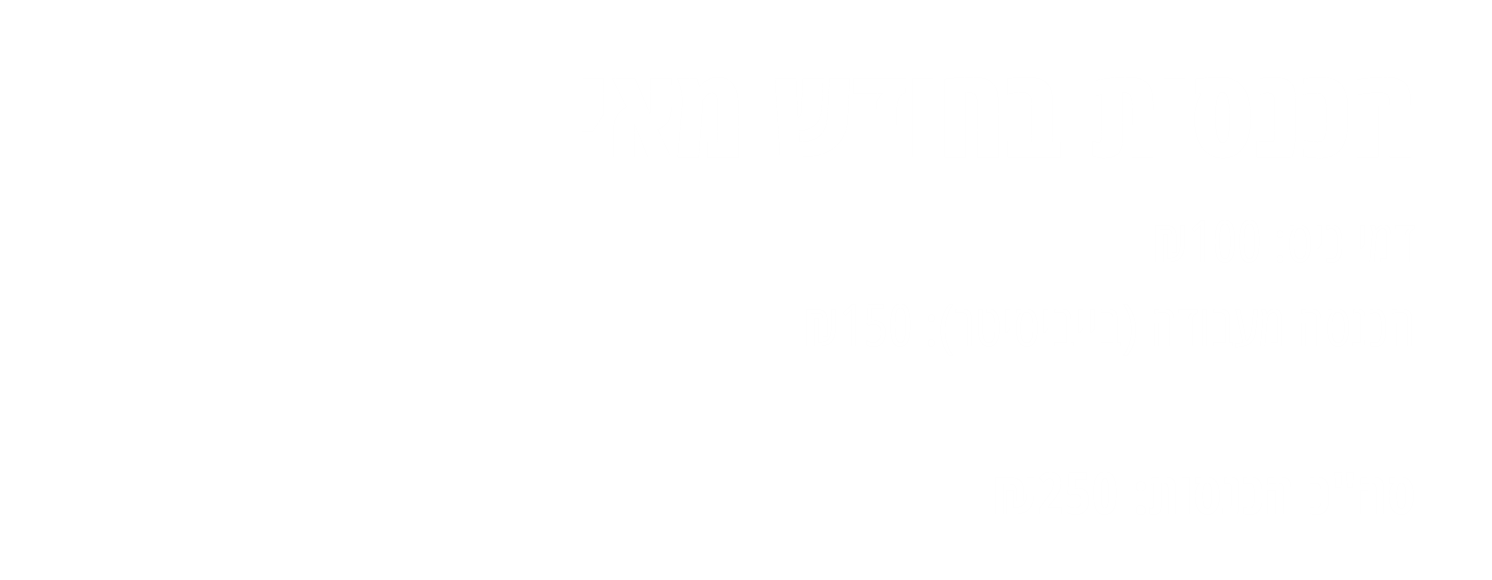 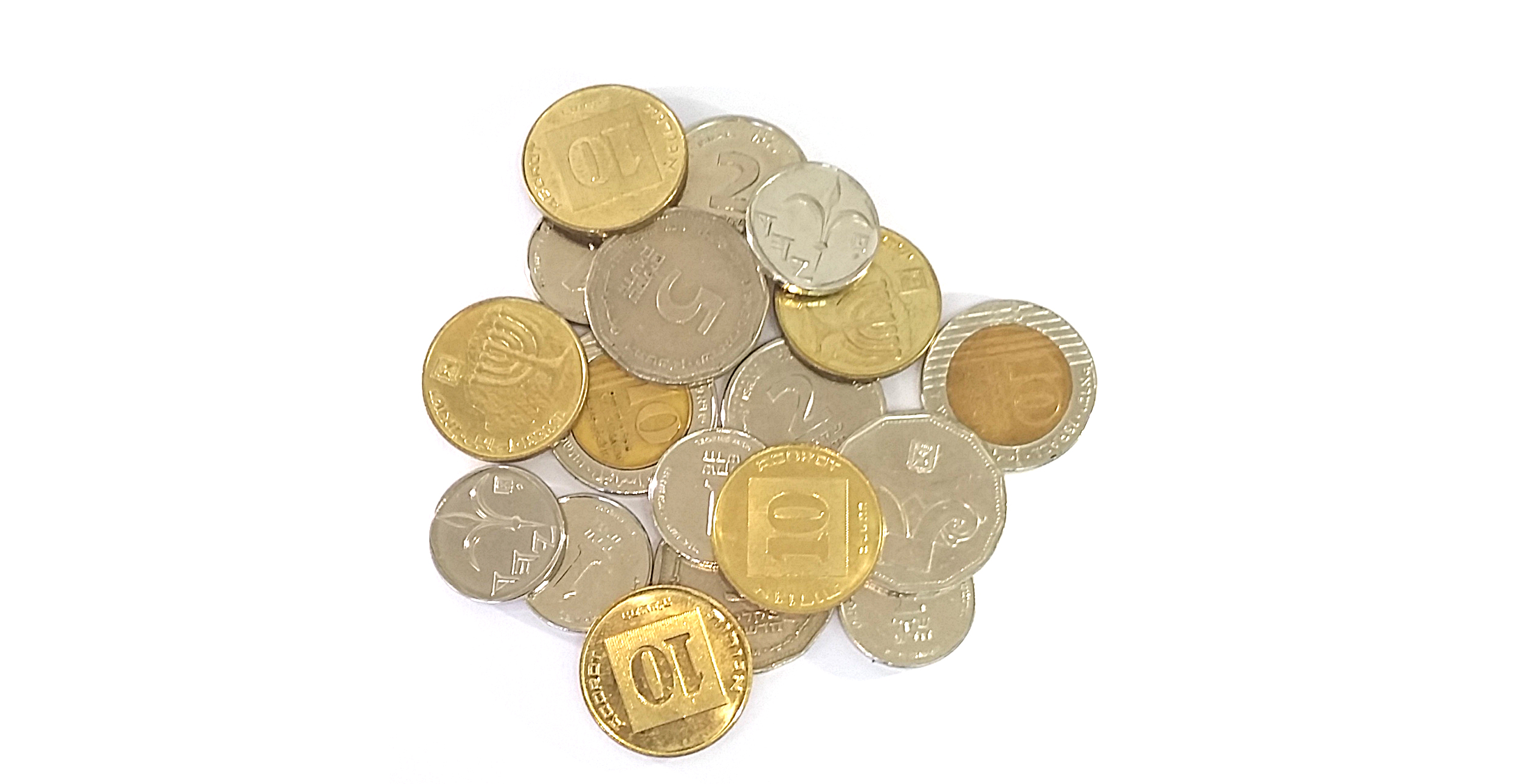 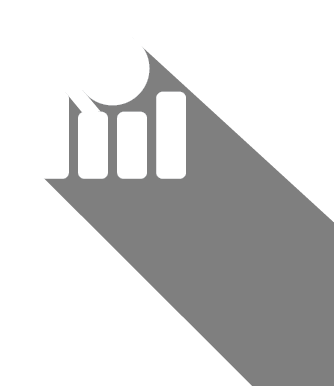 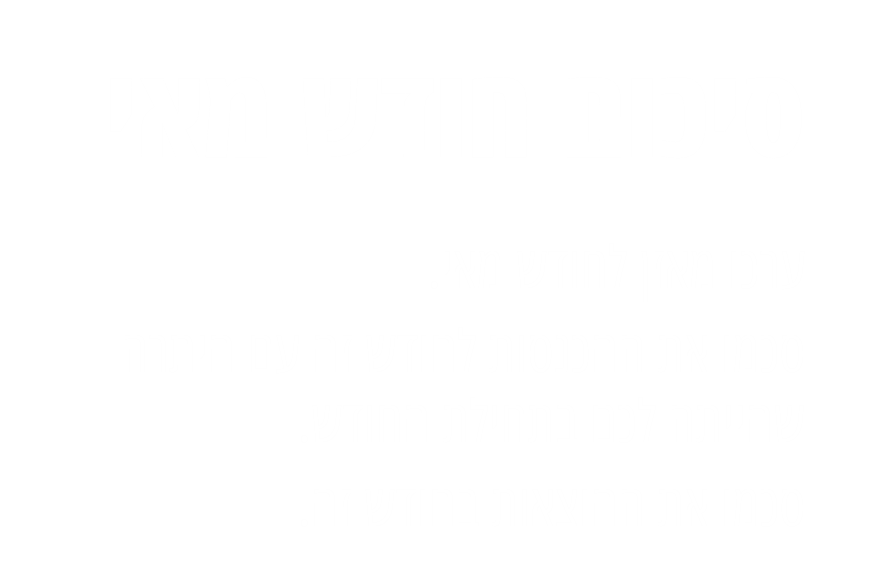 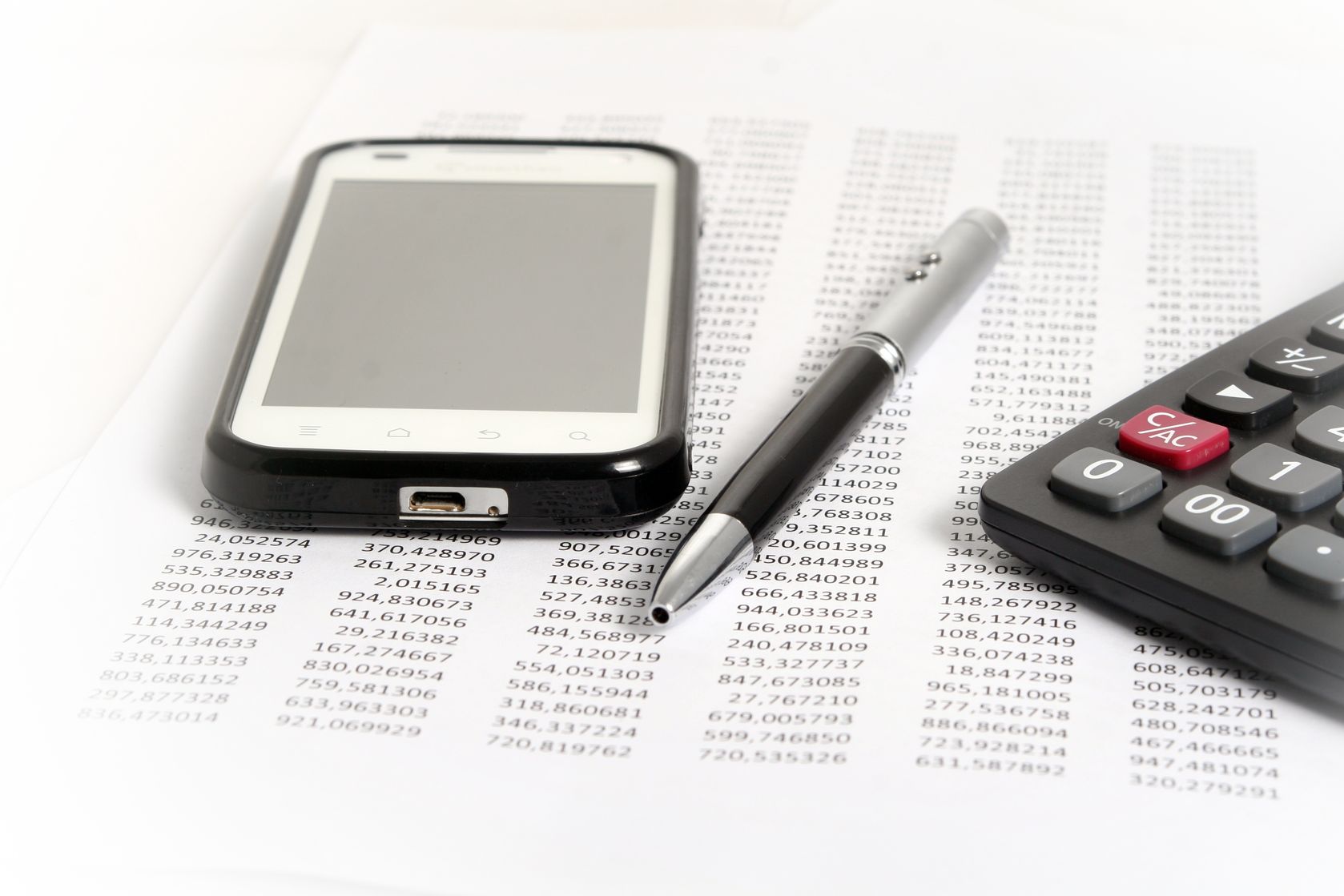 כמה שאלות
האם אתם בחובה? (כלומר האם ההוצאות עלו על ההכנסות)
האם רכשתם את המוצר היקר? ומתי? (סמארטפון)
כמה פעמים (אם בכלל) יצאתם לבילוי?
כמה כסף הקציתם לתרומה? 
האם שיניתם את ההתנהגות שלהם אחרי חודש מרץ (החודש בו ההכנסות ירדו בצורה דרמטית)? כיצד?
מהו תקציב?
תקציב: 
כלי ניהולי שמטרתו תכנון הוצאות והכנסות הארגון בתקופה מסוימת לפני תחילת הפעילות.
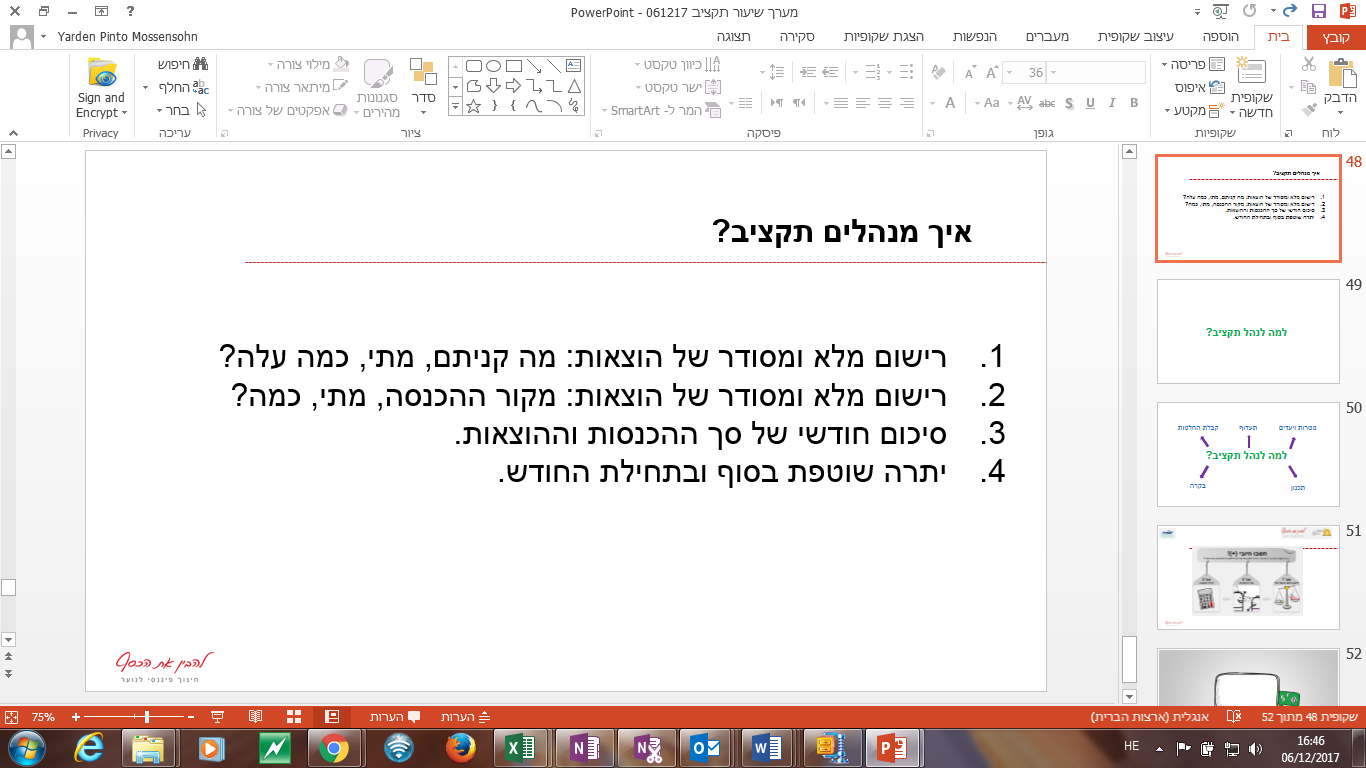 איך מנהלים תקציב?
רישום מלא ומסודר של הוצאות: מה קניתם, מתי, כמה עלה?
רישום מלא ומסודר של הוצאות: מקור ההכנסה, מתי, כמה?
סיכום חודשי של סך ההכנסות וההוצאות.
יתרה שוטפת בסוף ובתחילת החודש.
למה לנהל תקציב?
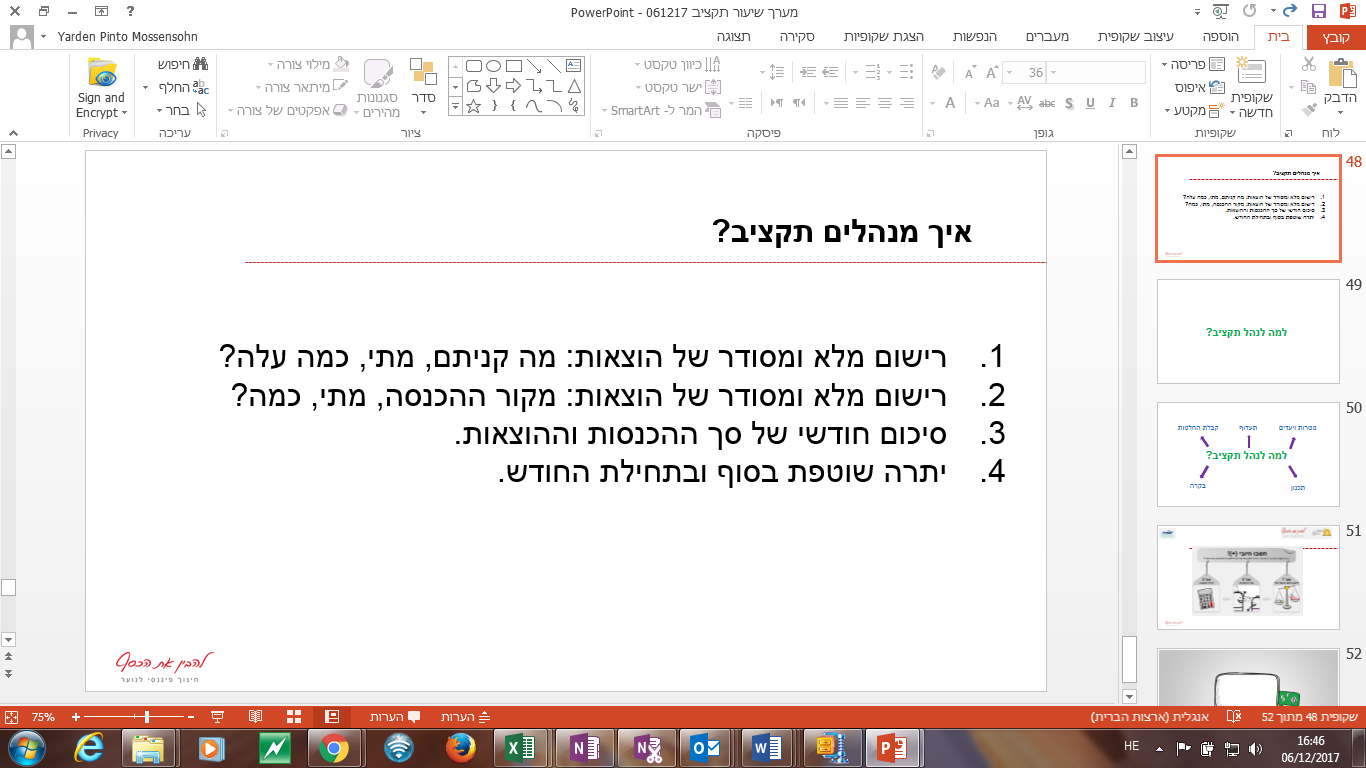 קבלת החלטות
תעדוף
מטרות ויעדים
למה לנהל תקציב?
בקרה
תכנון
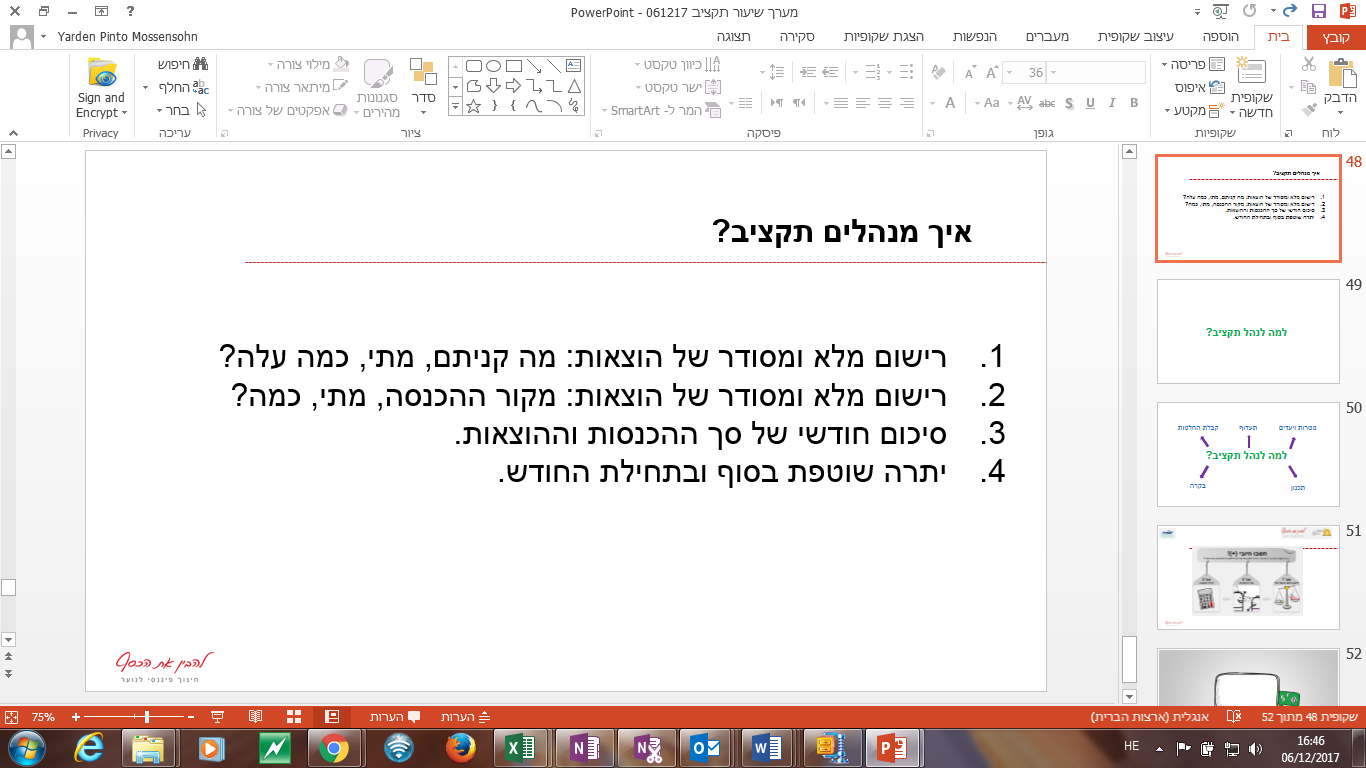 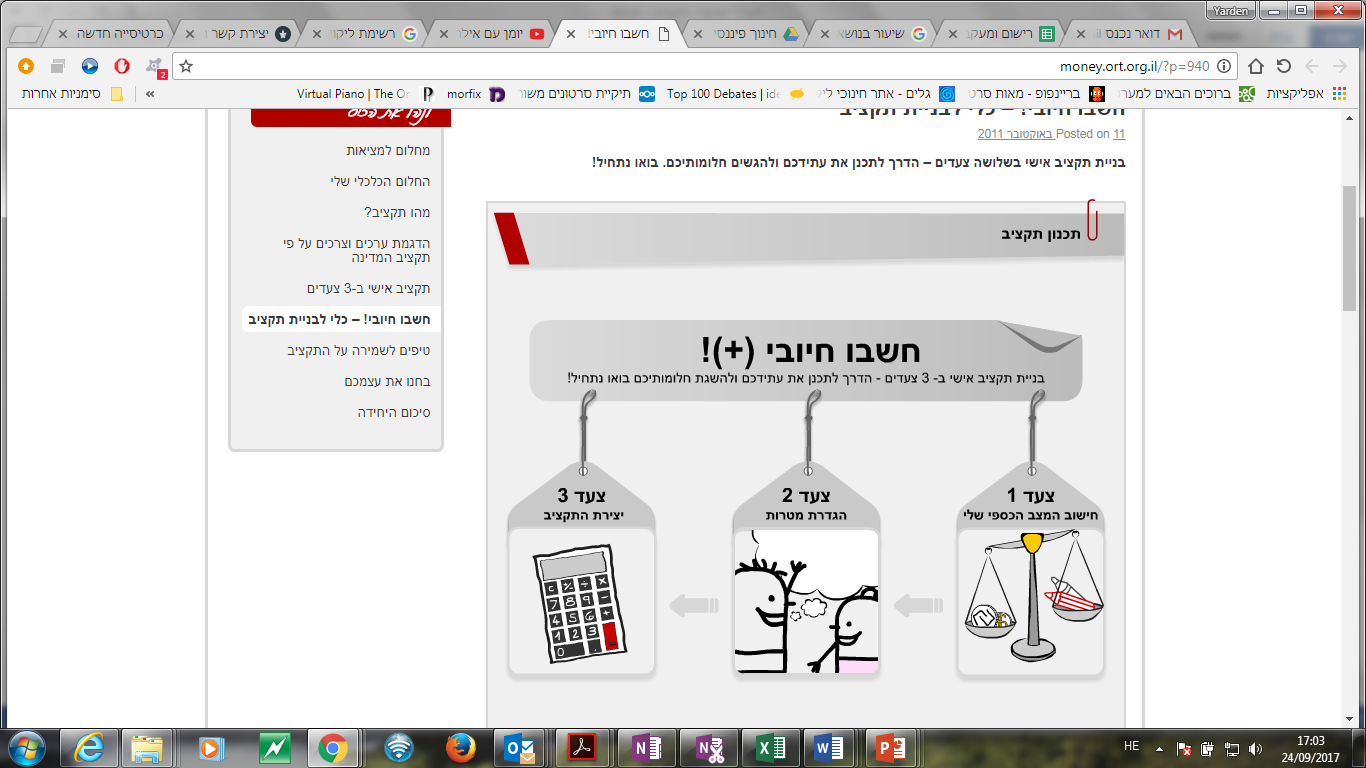 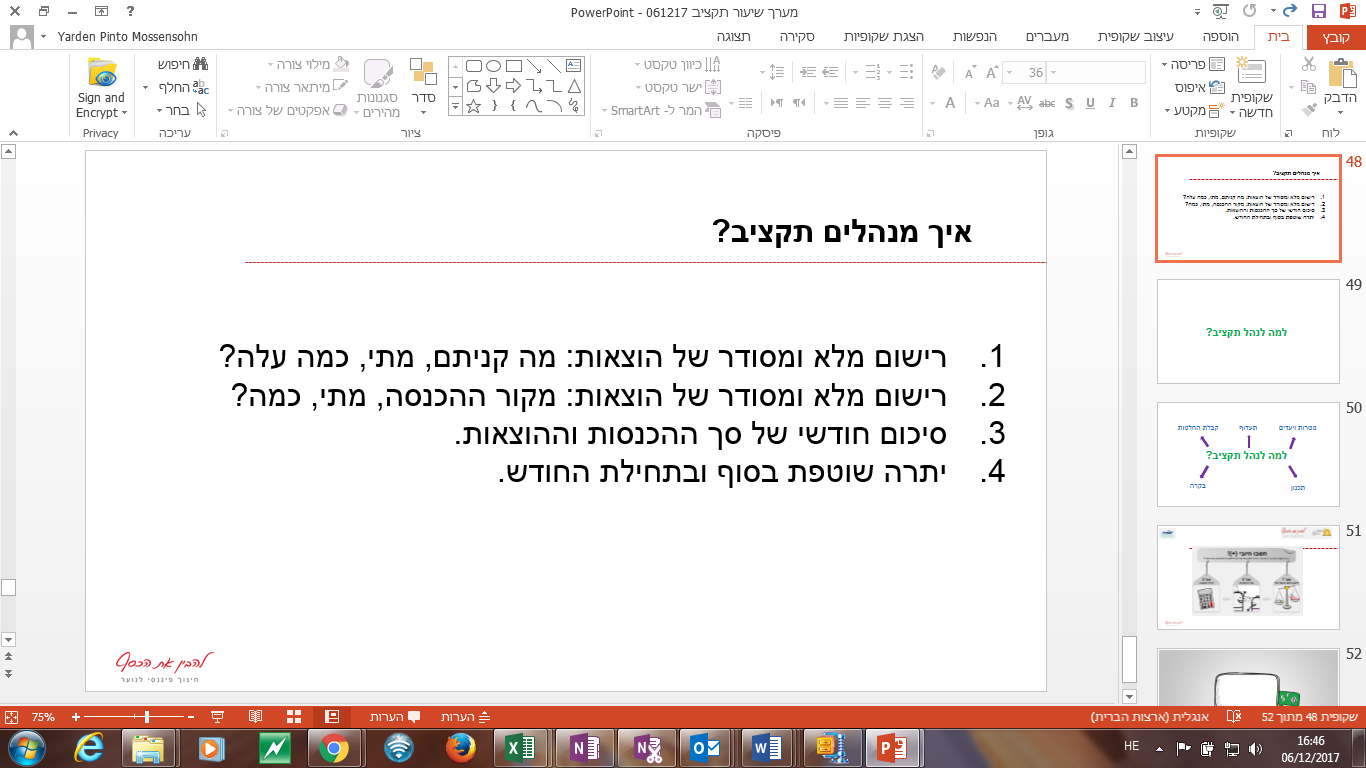 סיפורי מקרה
בואו נתרגל
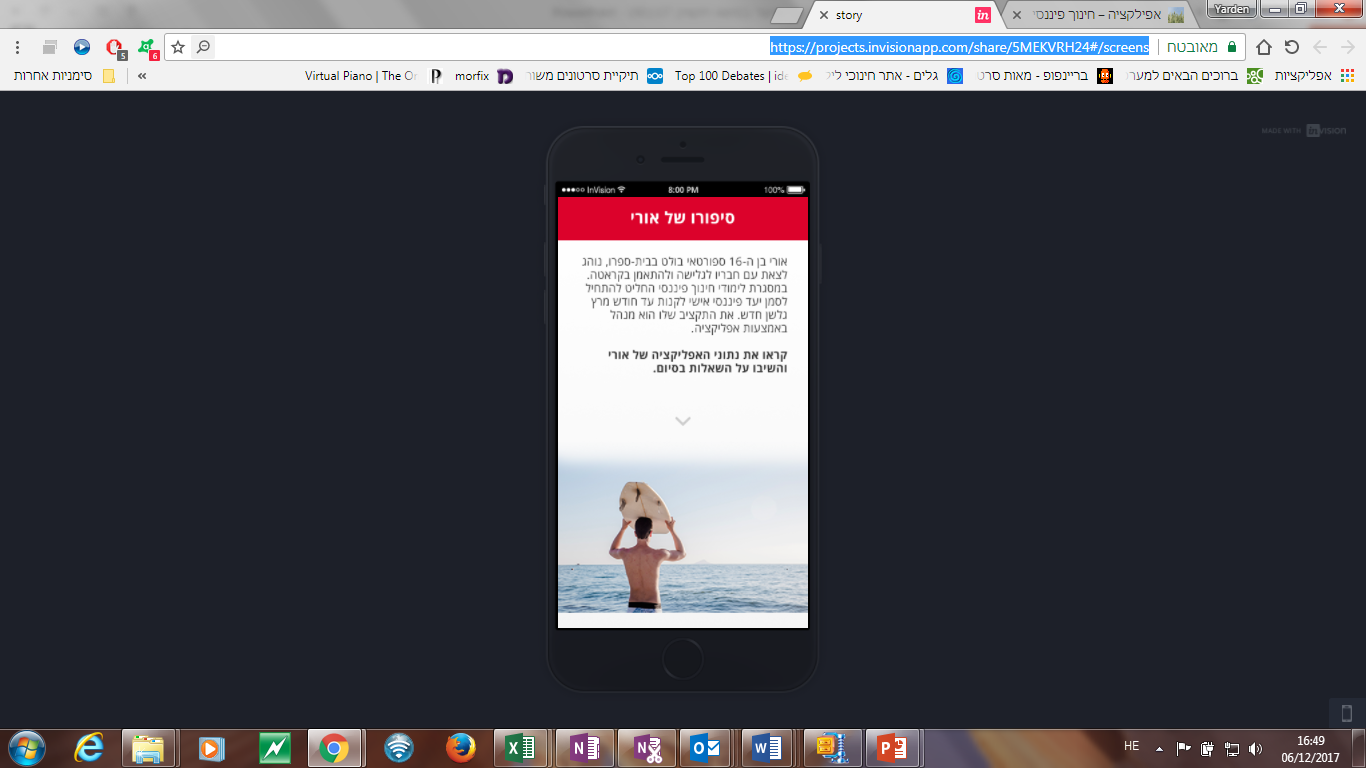 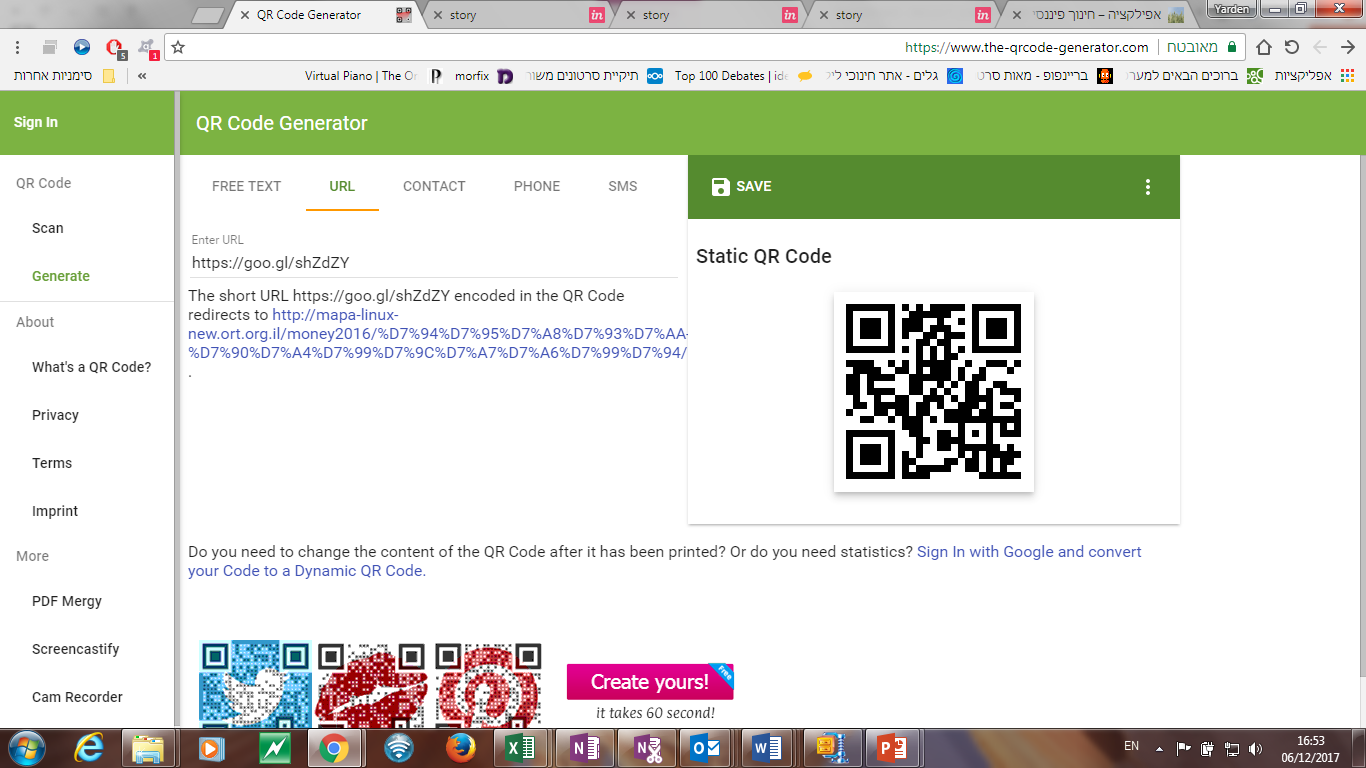 https://goo.gl/shZdZY
סיפור מקרה
אורי למד בשנה שעברה בפרויקט חינוך פיננסי.
במסגרת לימודיהם החליט לסמן יעד פיננסי אישי לקנות עד חודש מרץ. את התקציב שלו הוא מנהל באמצעות אפליקציה 'להבין את הכסף'.
קראו את נתוני האפליקציה של אורי והשיבו על השאלות בסיום.
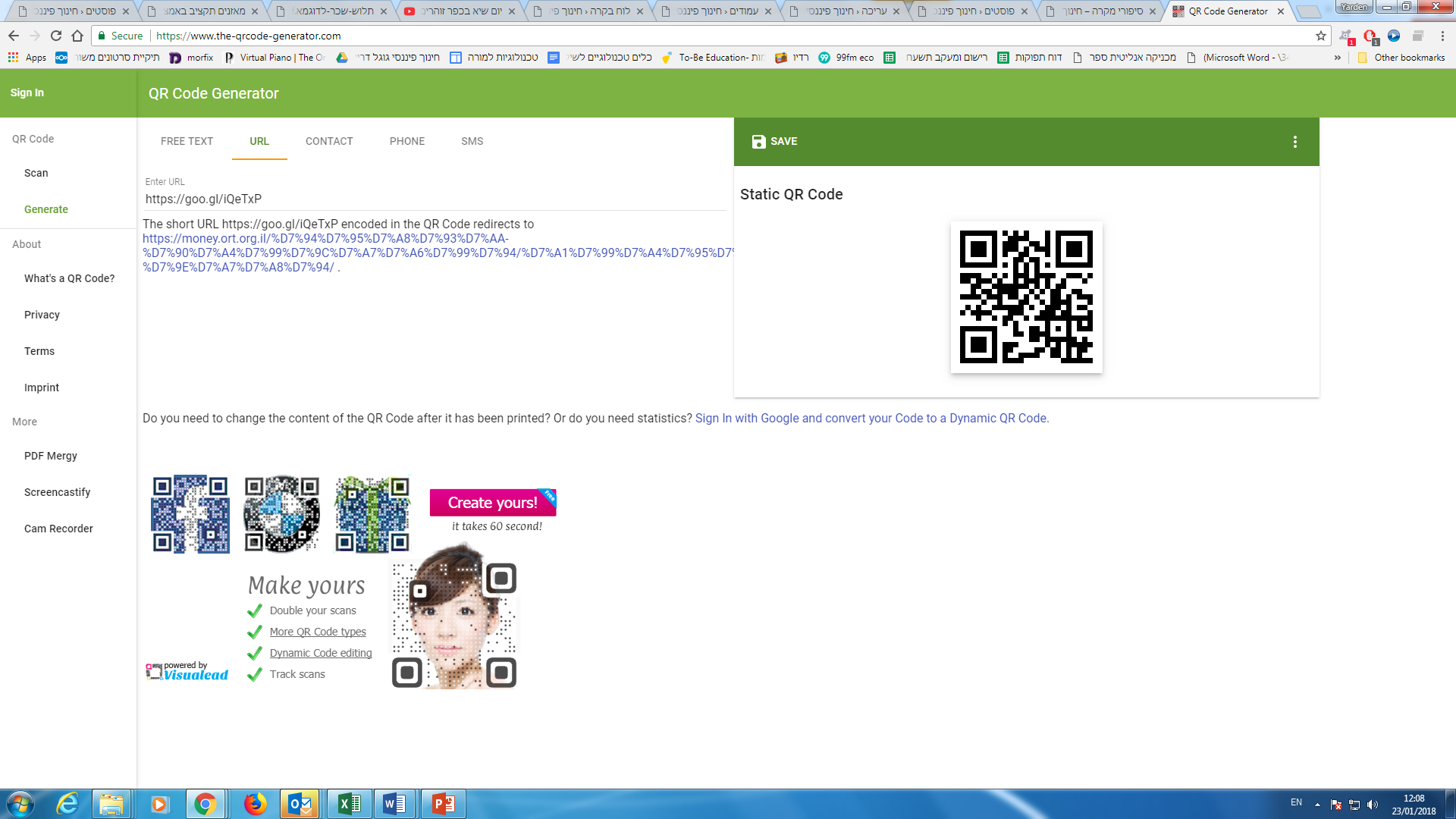 https://goo.gl/iQeTxP
שאלות
1. באיזה חודש היו הכי הרבה הוצאות ועל מה?
2. האם לפי הנתונים אורי יצליח לעמוד בקנייה של היעד?
3. אורי החליט להתחיל לעבוד במהלך החופש הגדול כדי להוסיף כסף לחיסכון. האם המועד בו התחיל הוא האידיאלי?
4. אורי קיבל מתנה מסבא בסך 1500 שקלים, והחליט להוסיפם לקופת החיסכון. האם התשובות לשאלות הקודמות צריכות להשתנות בעקבות זאת?
סיכום
החלום שלכם: אנחנו חוסכים טוב יותר כאשר יש לנו יעד

משחק התקציב: בקרה יכולה להשפיע על התנהגותנו

סיפורי מקרה: ניהול תקציב מסייע לנו בקבלת החלטות נבונות


שאלה לסיום: איזה כלי הוא הטוב ביותר עבורכם לניהול תקציב?
שאלות?